The
Earth
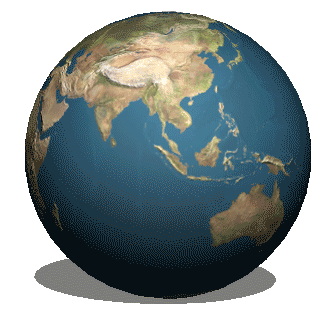 地球
Earth
陸地；地面，地上，土，泥
qu
ake
顫抖，哆嗦
earth
quake
?
I can’t see!
Help!
It is my go bag.
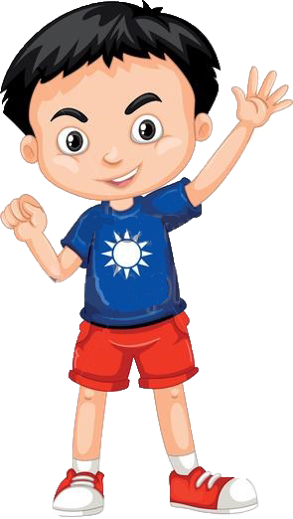 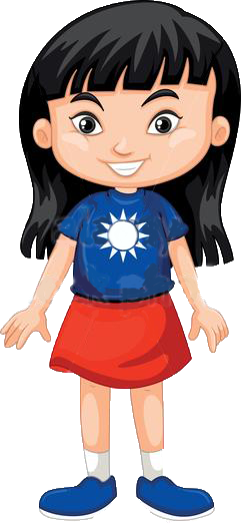 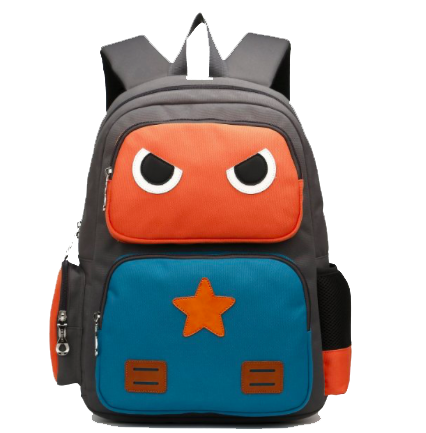 What is that?
go bag
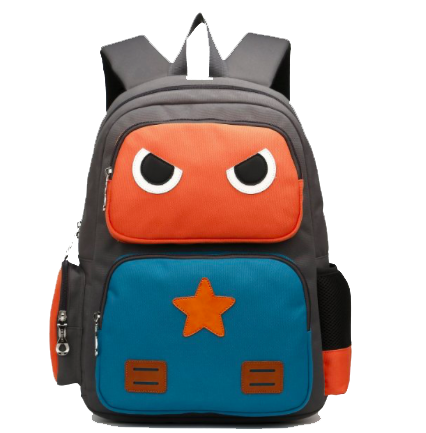 Is it a school bag?
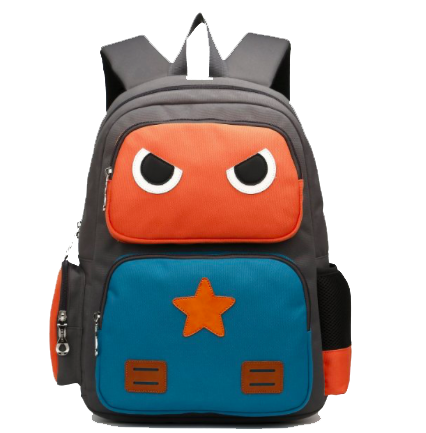 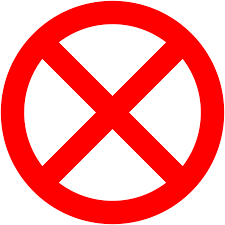 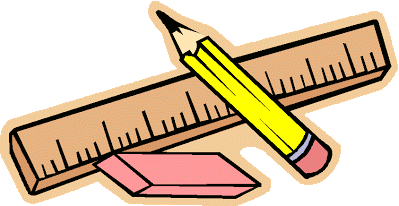 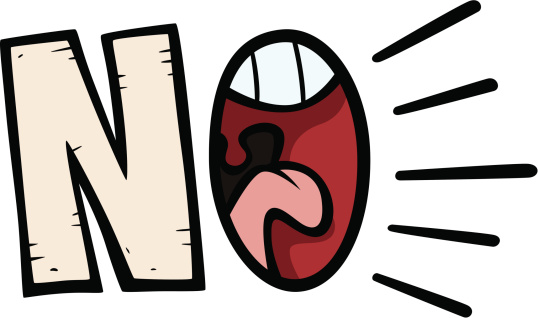 It’s a go bag!
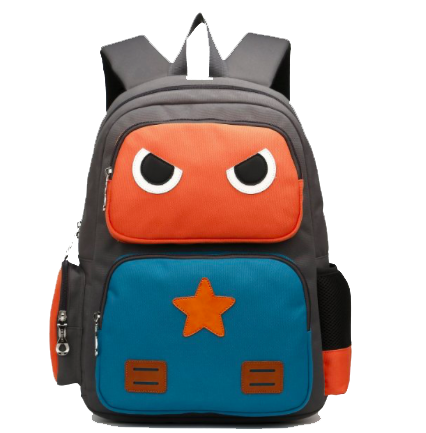 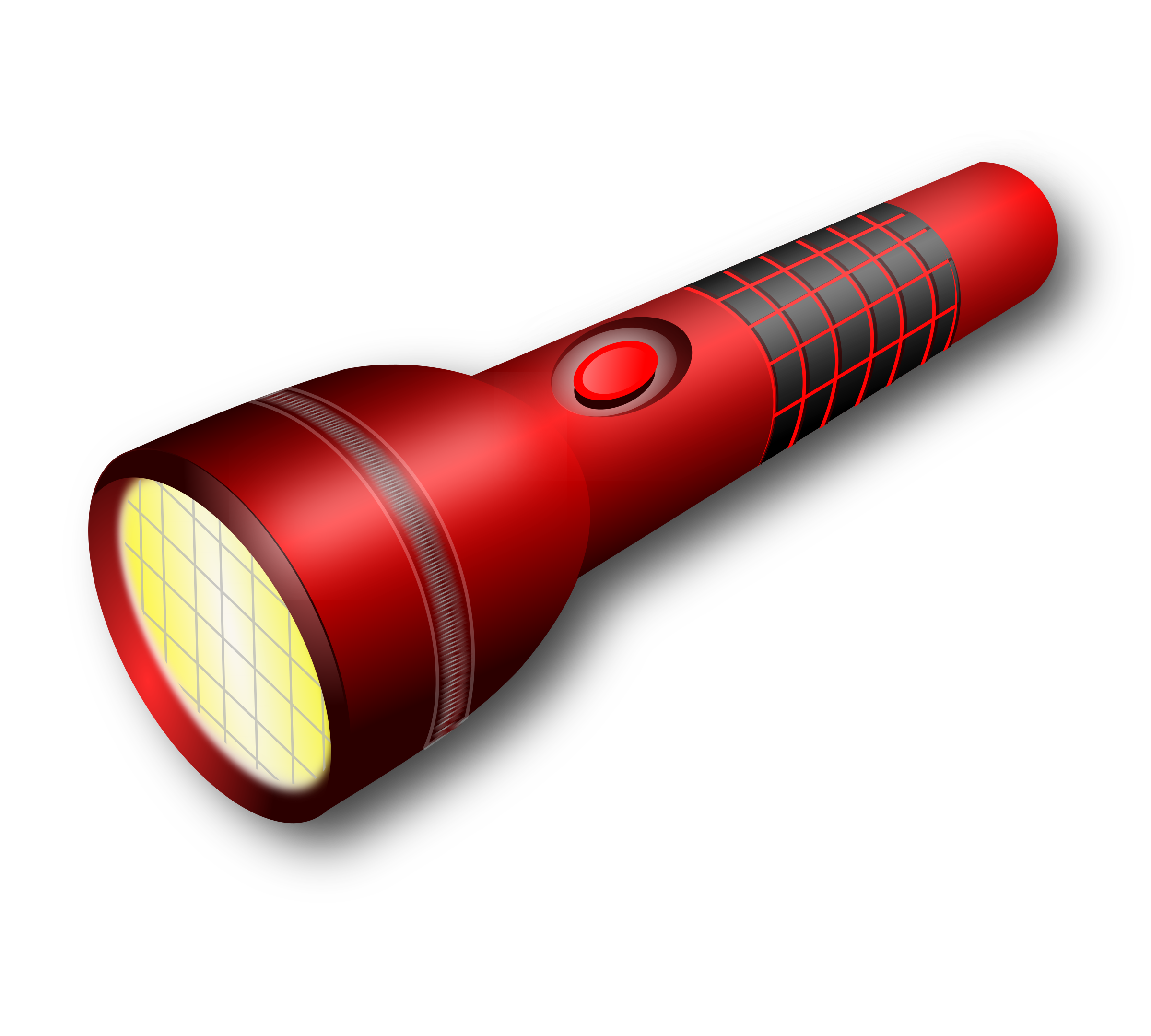 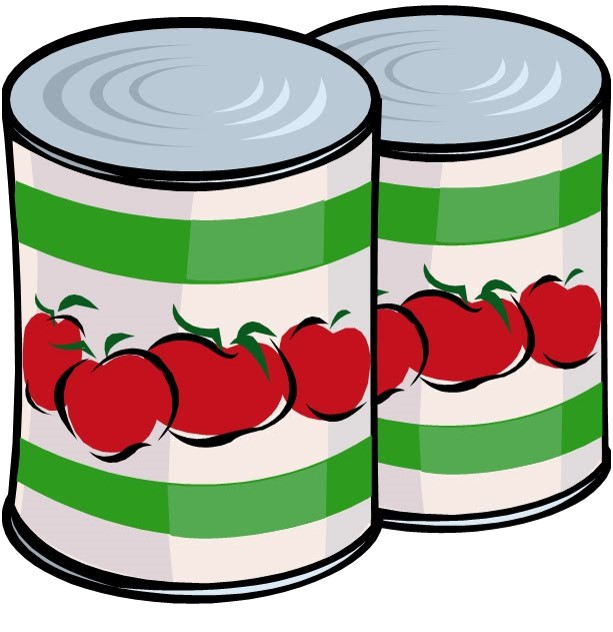 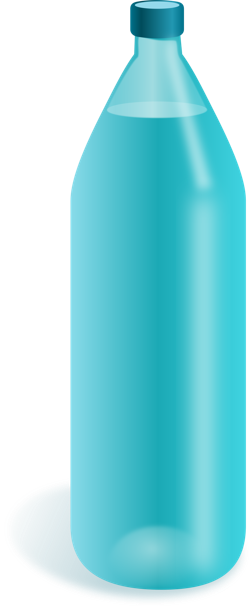 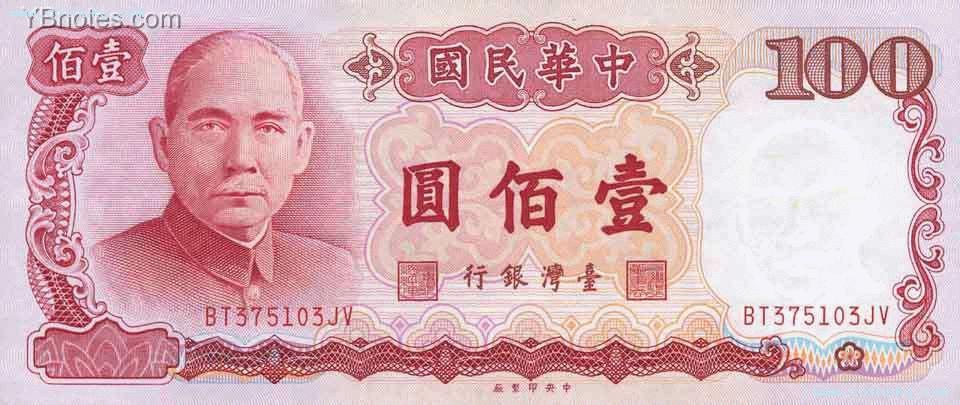 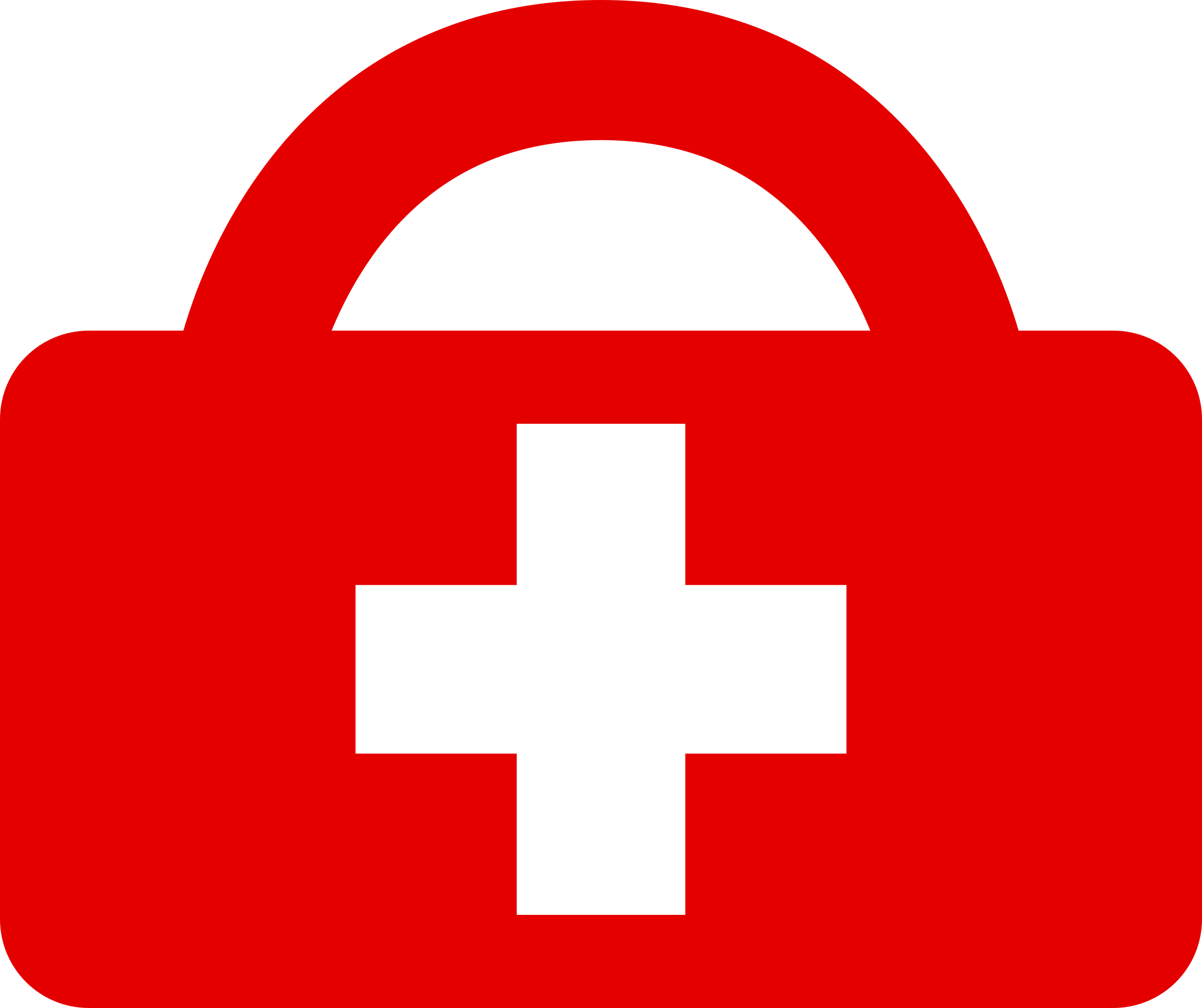 money
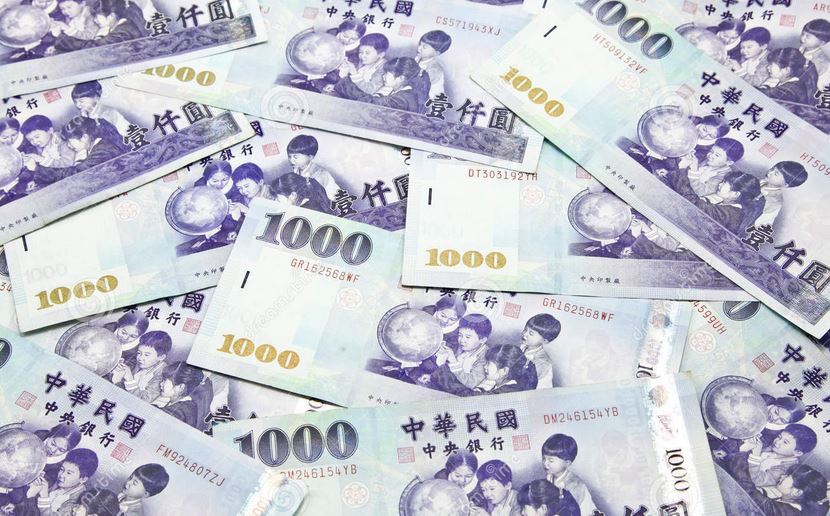 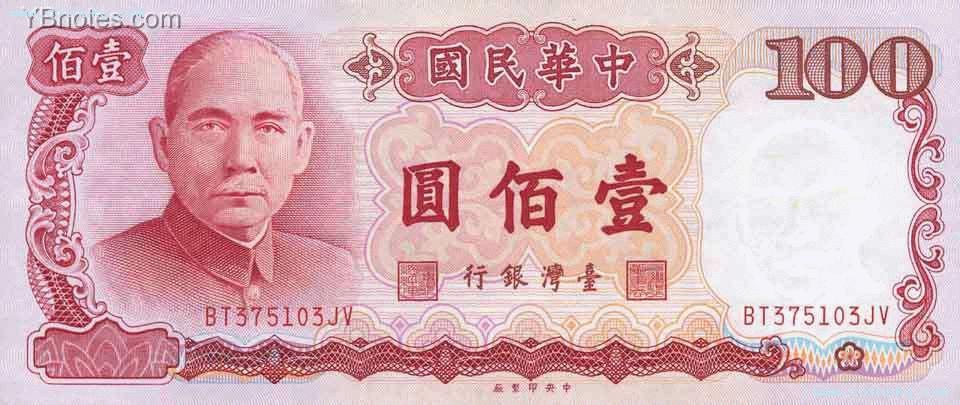 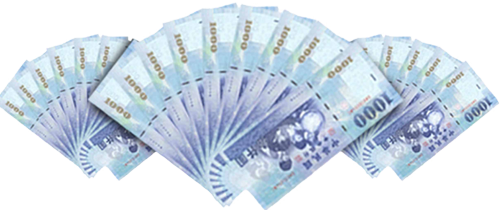 Does money go in the bag?
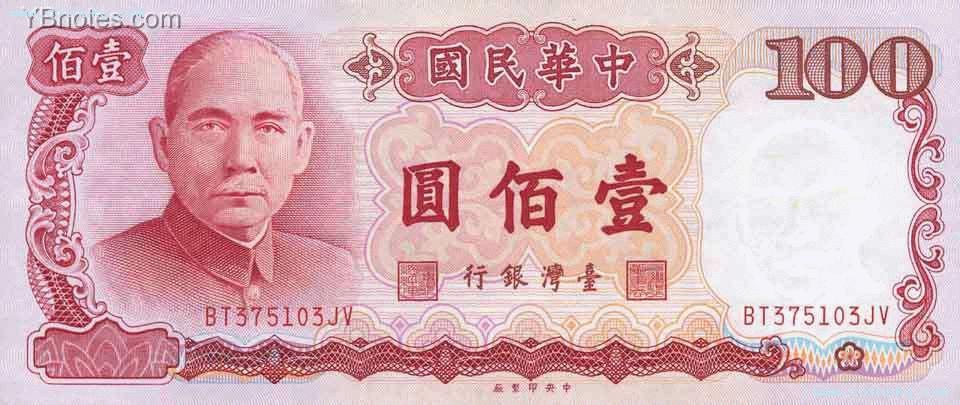 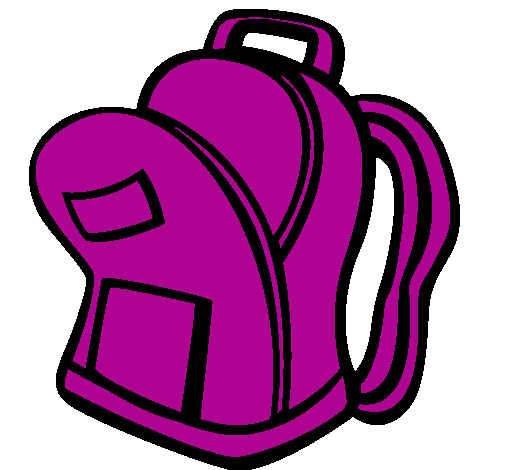 a jacket
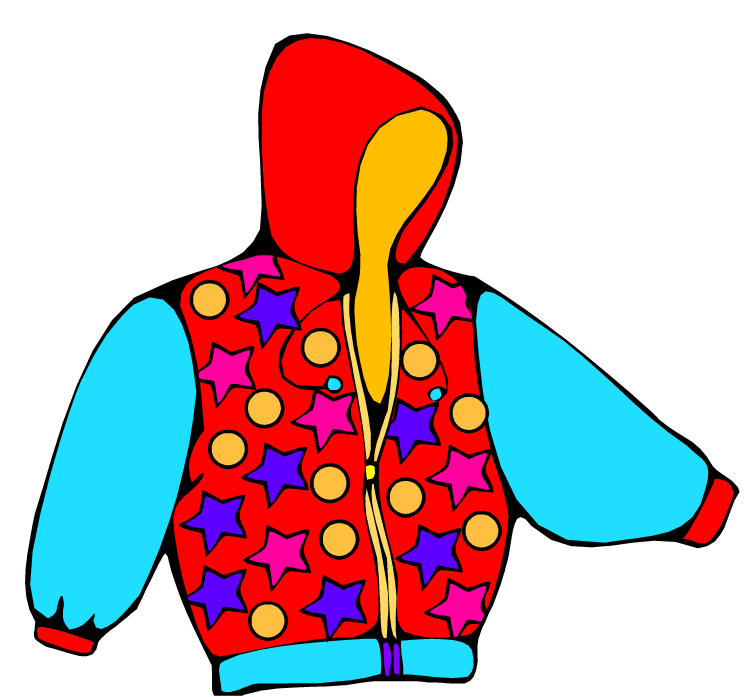 Does a jacket go in the bag?
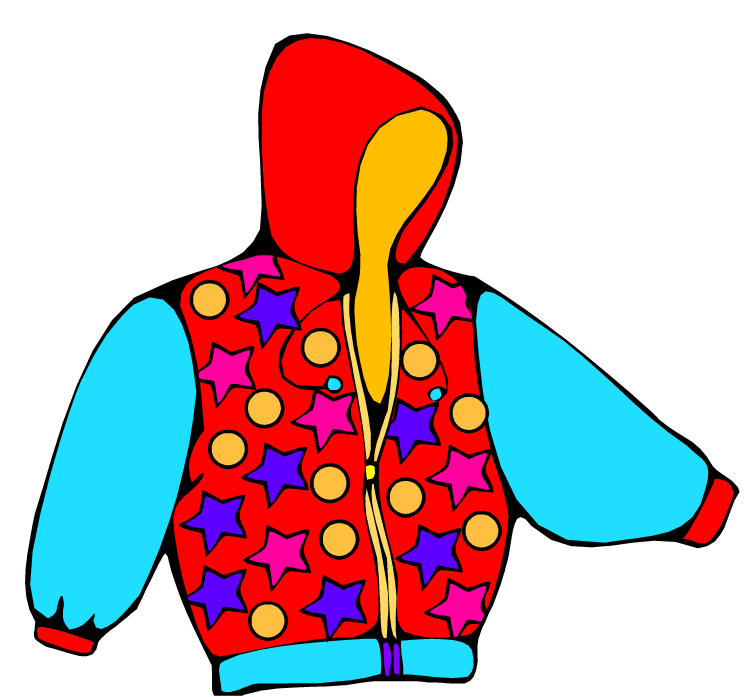 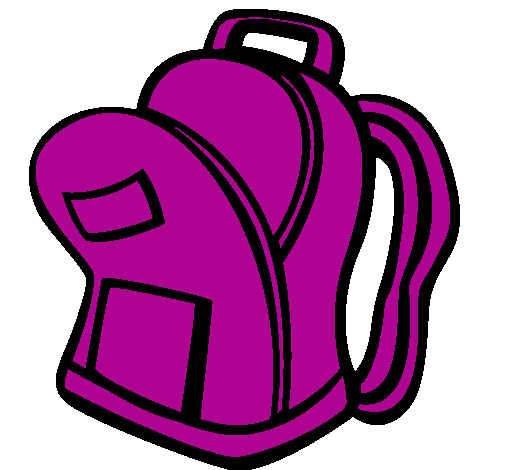 a radio
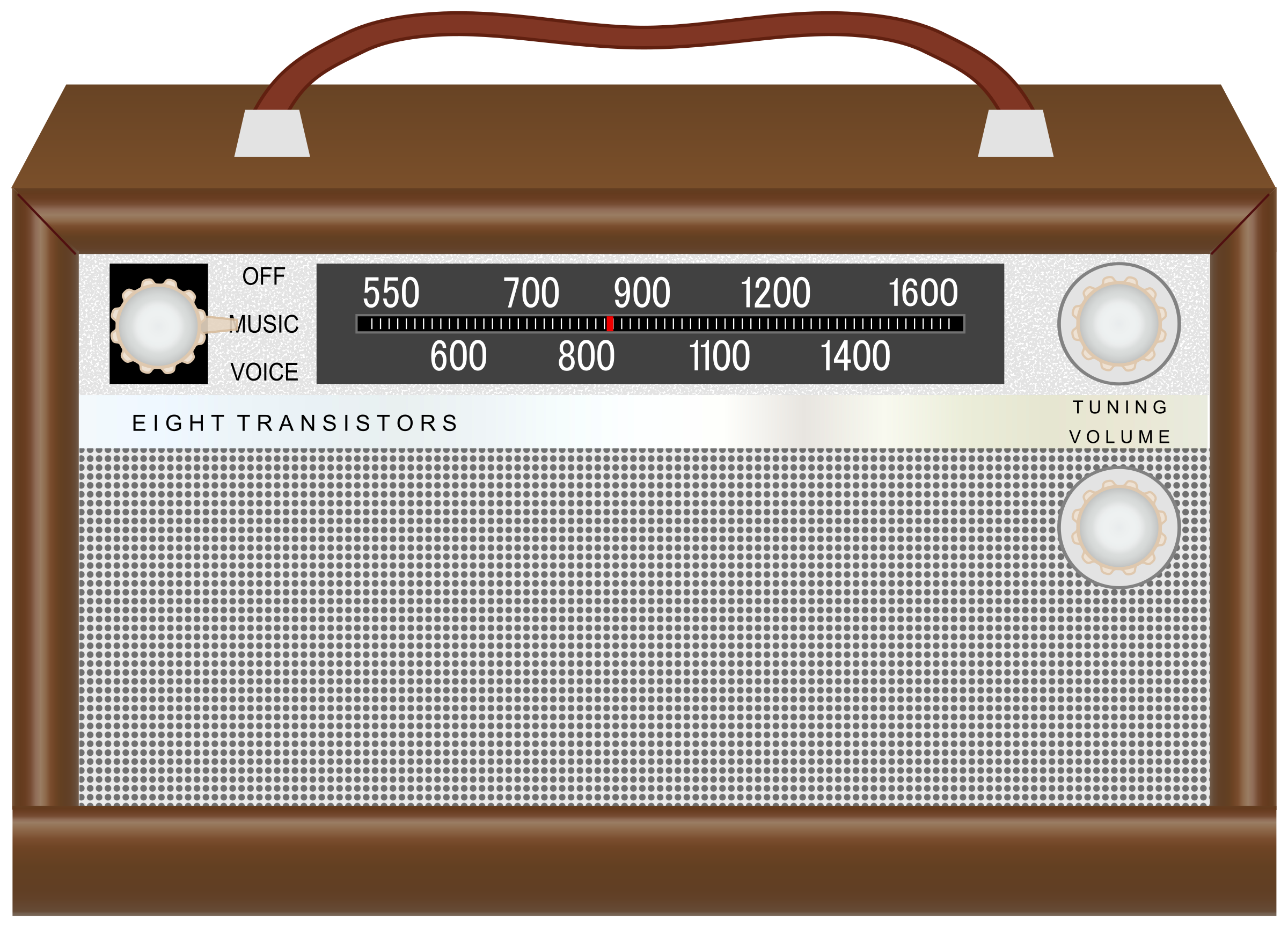 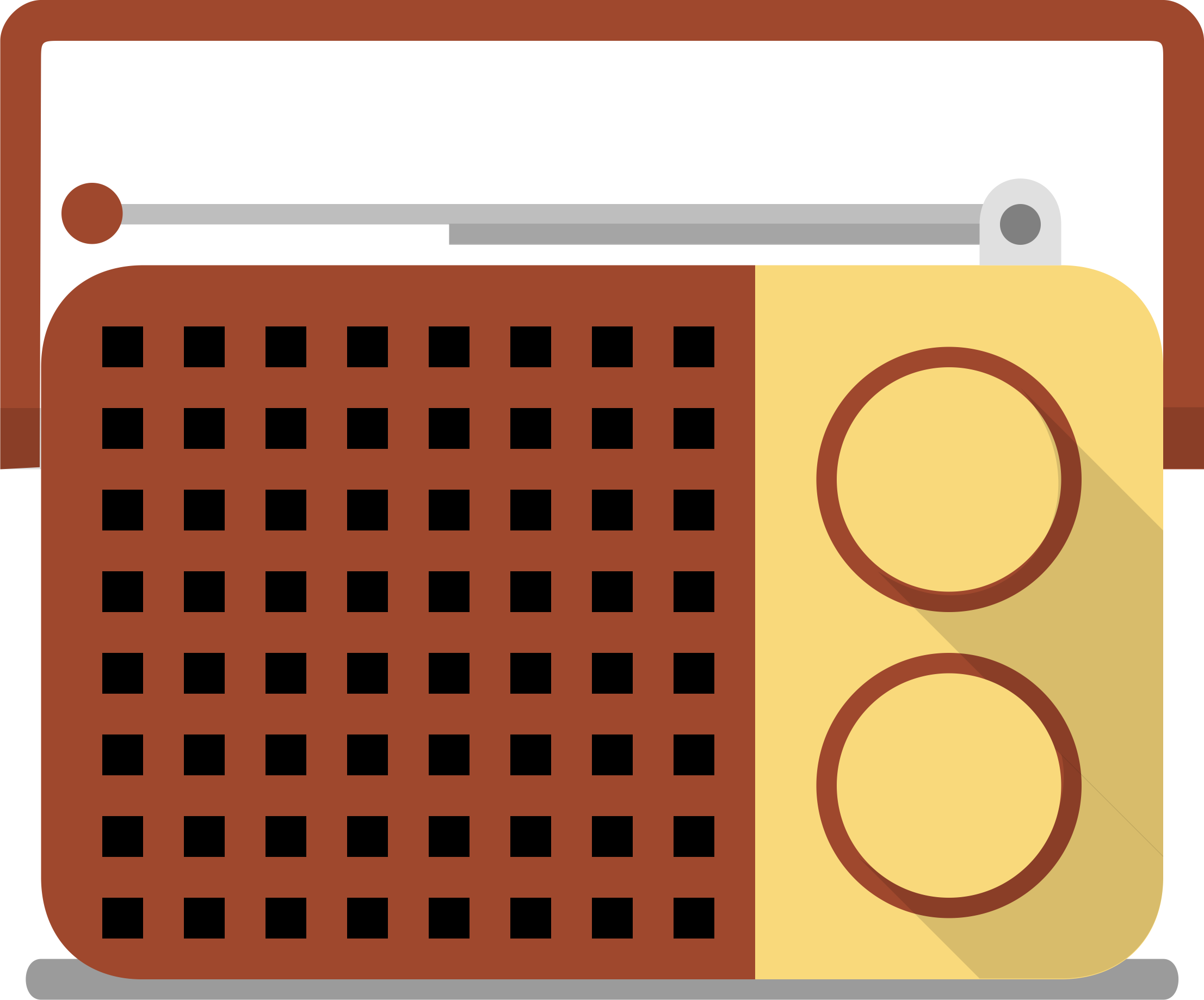 Does a radio go in the bag?
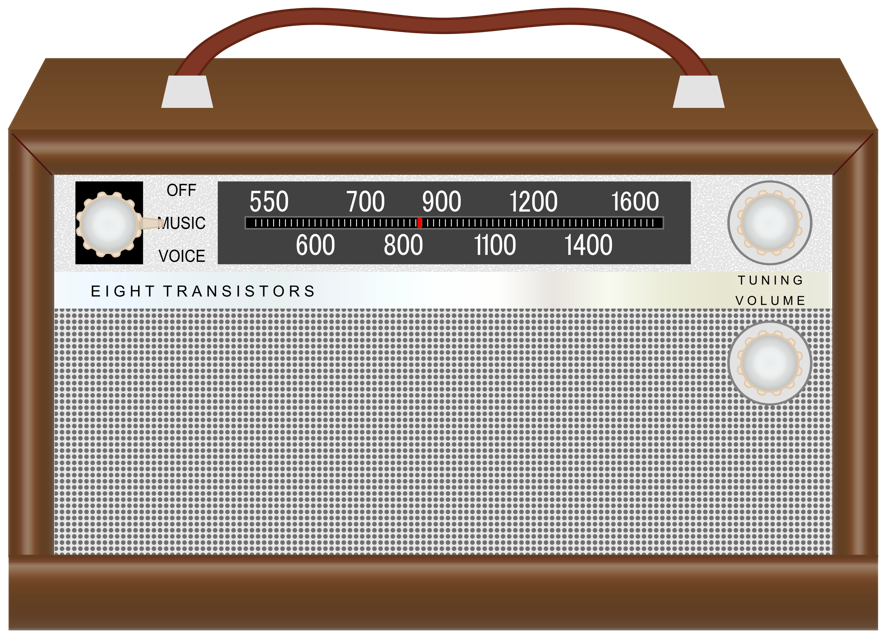 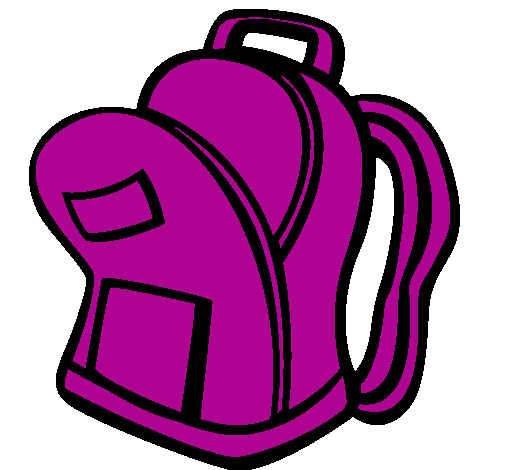 water
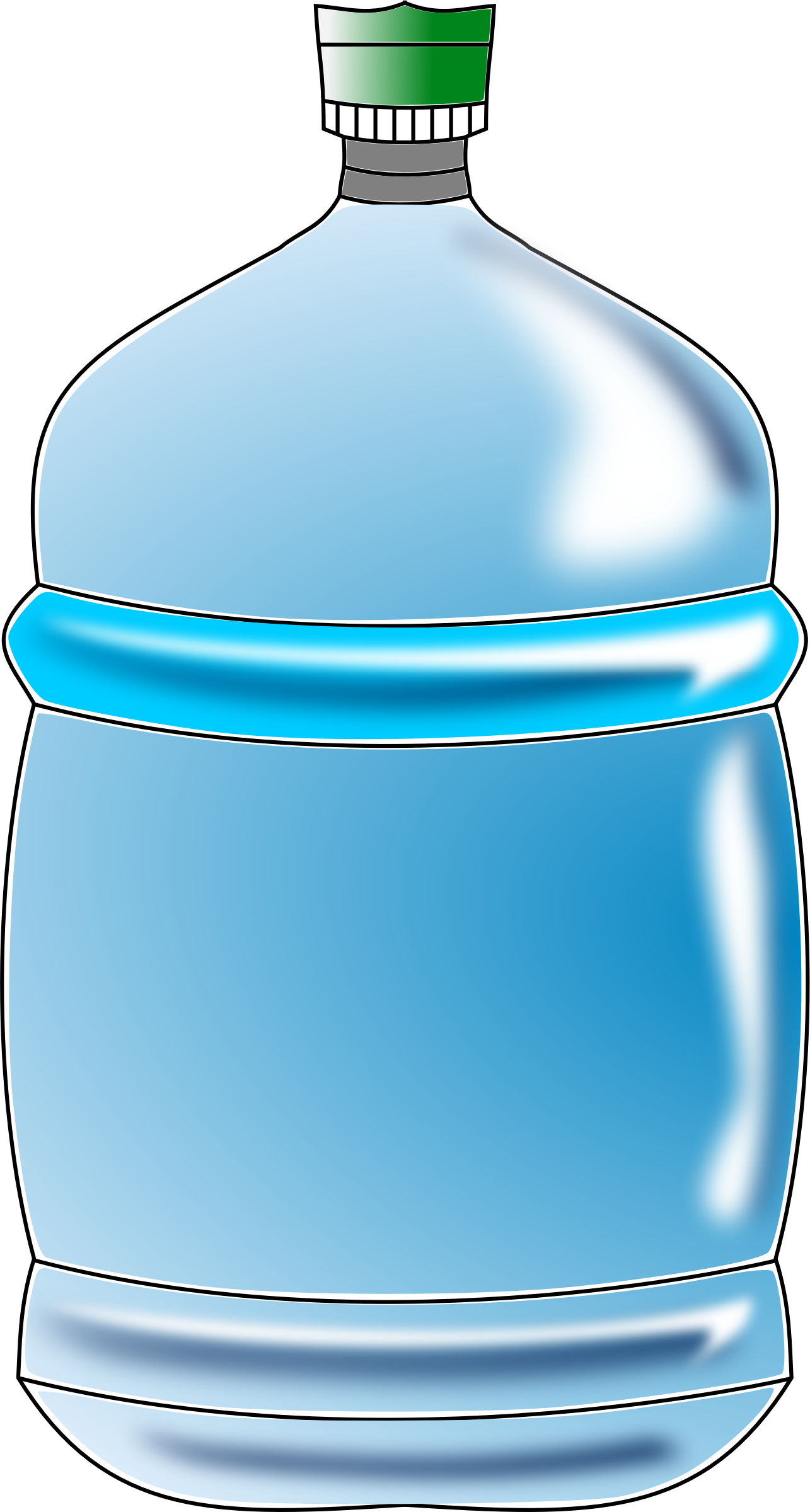 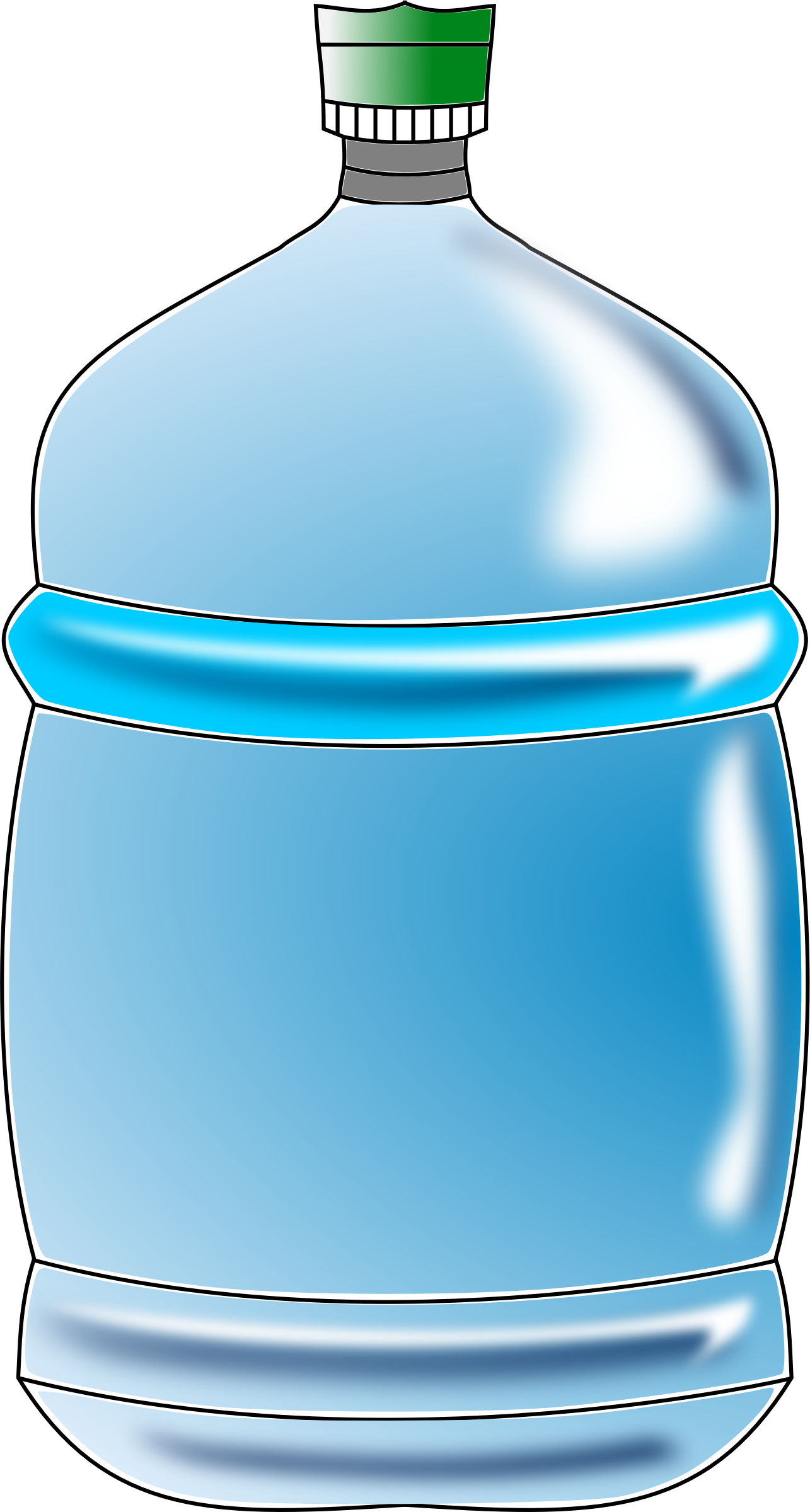 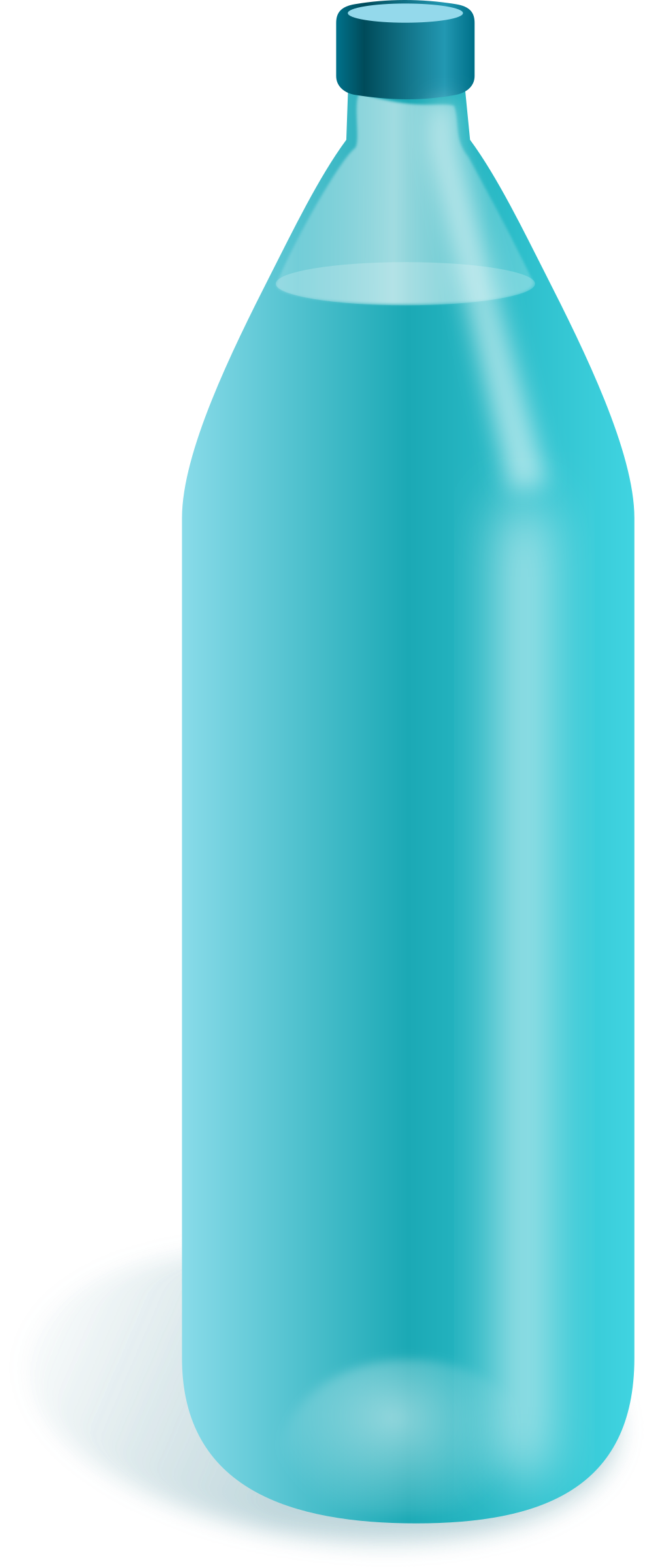 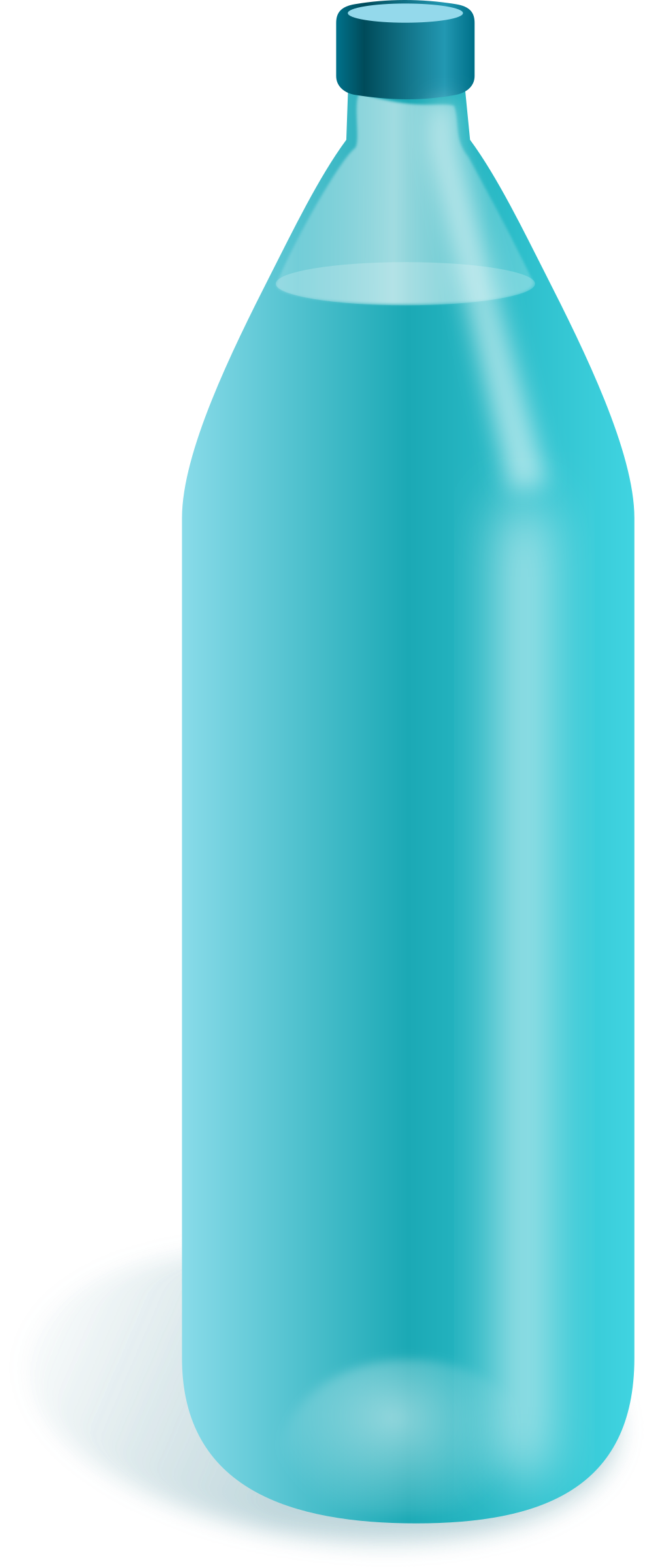 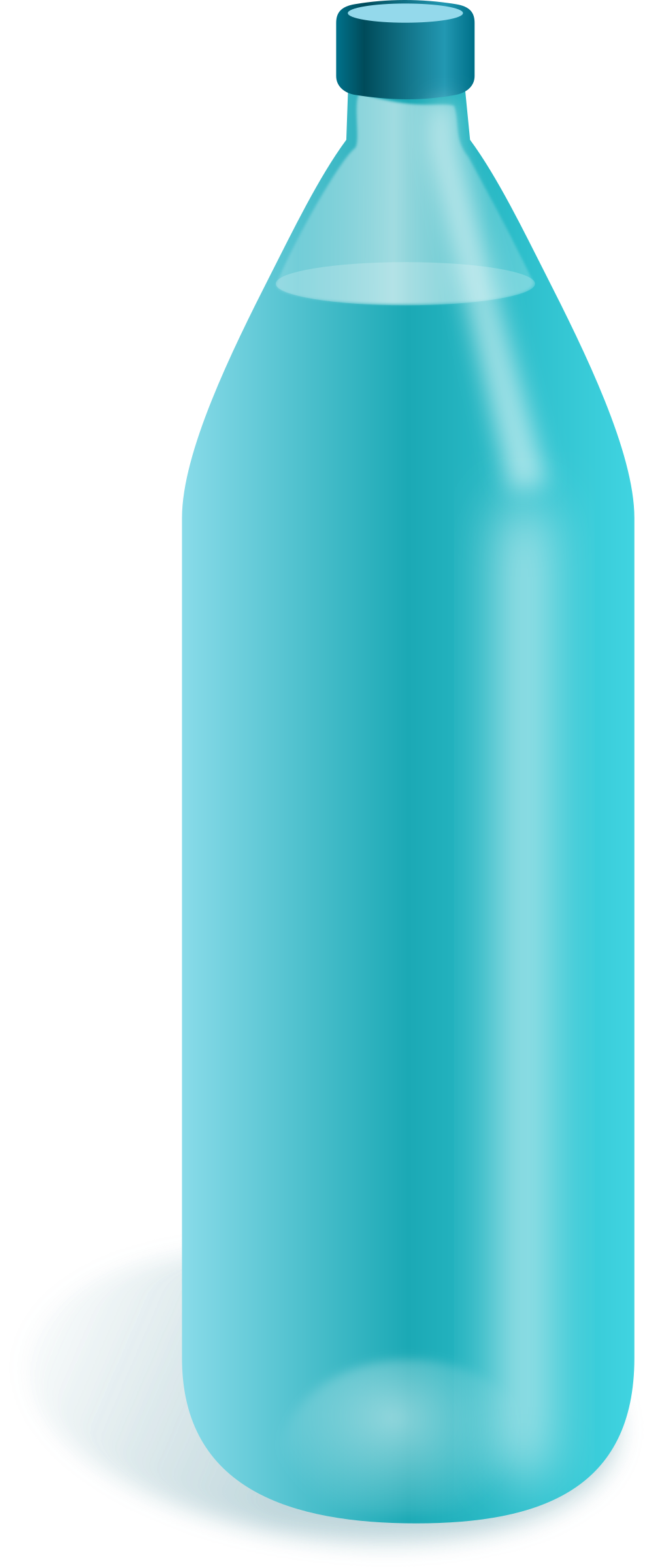 Does water go in the bag?
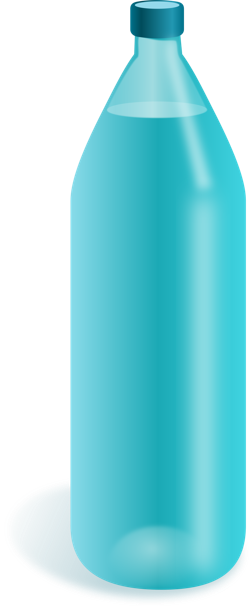 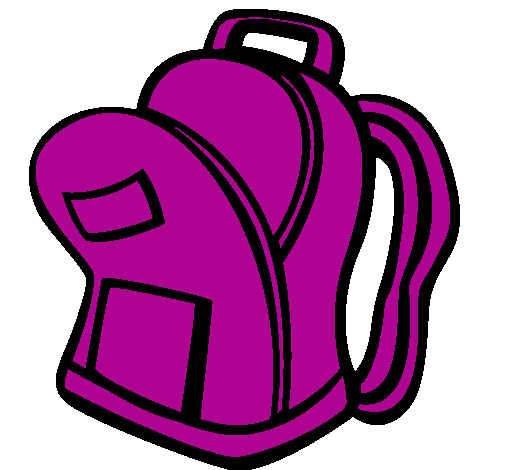 cookies
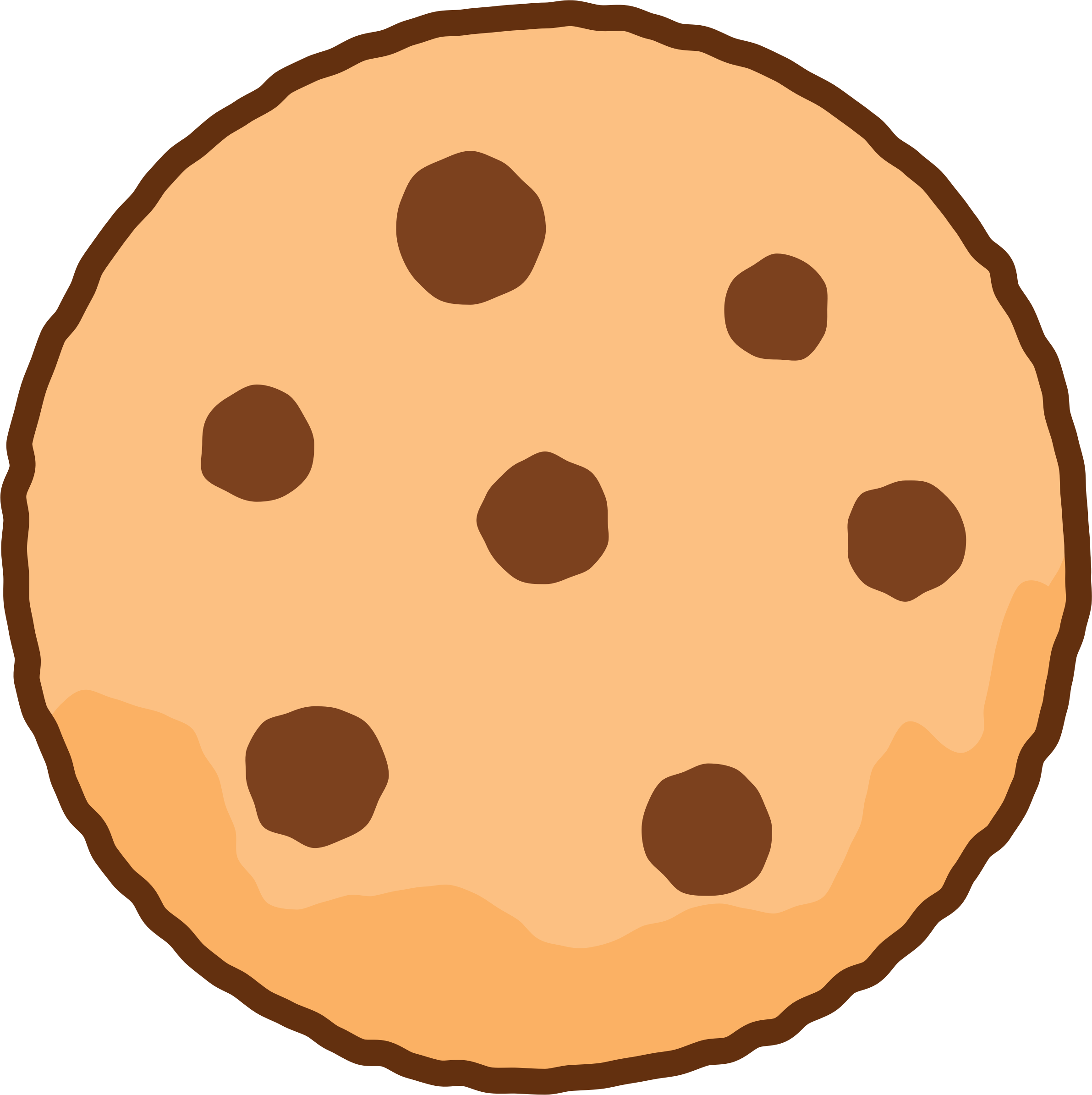 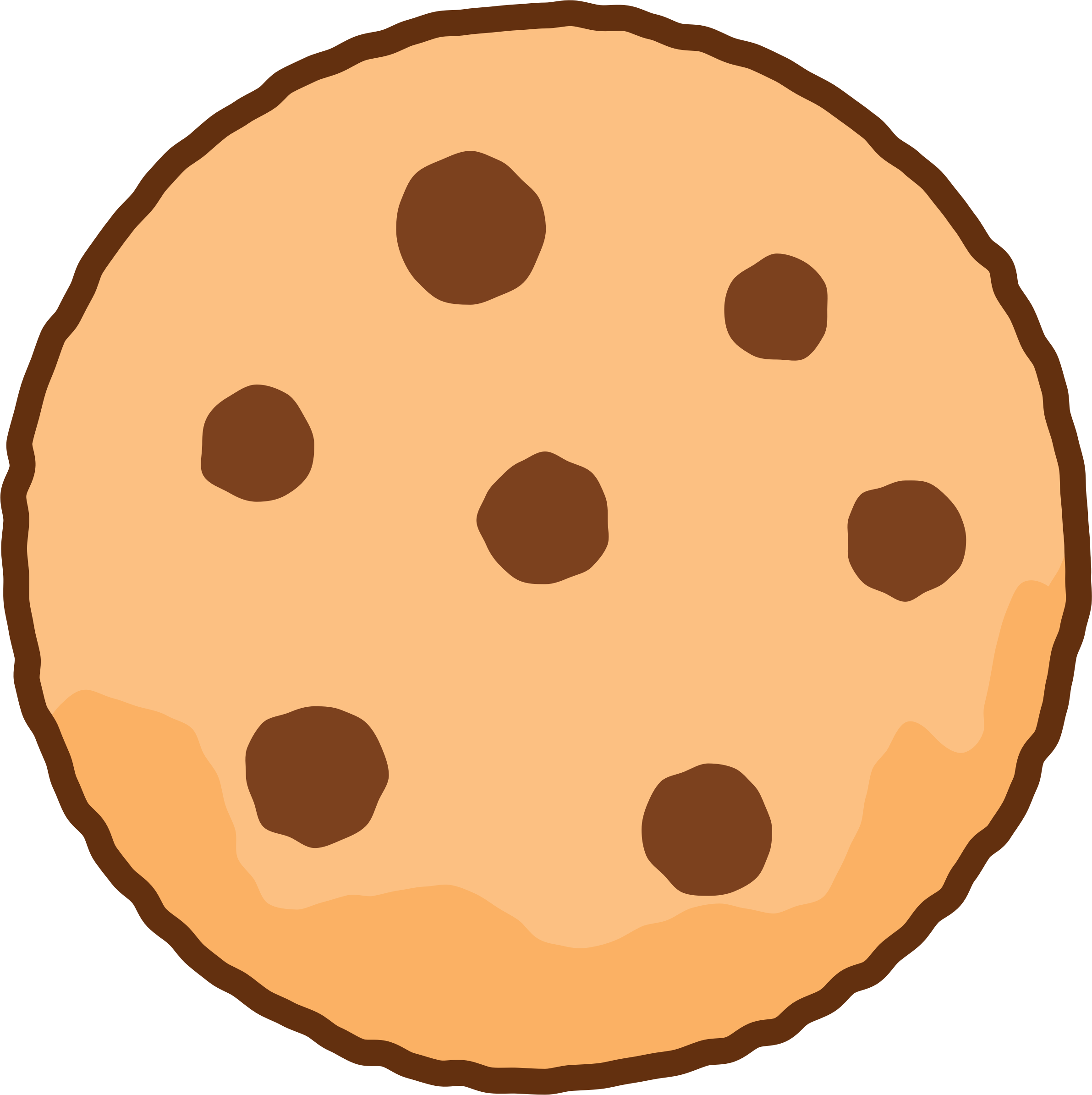 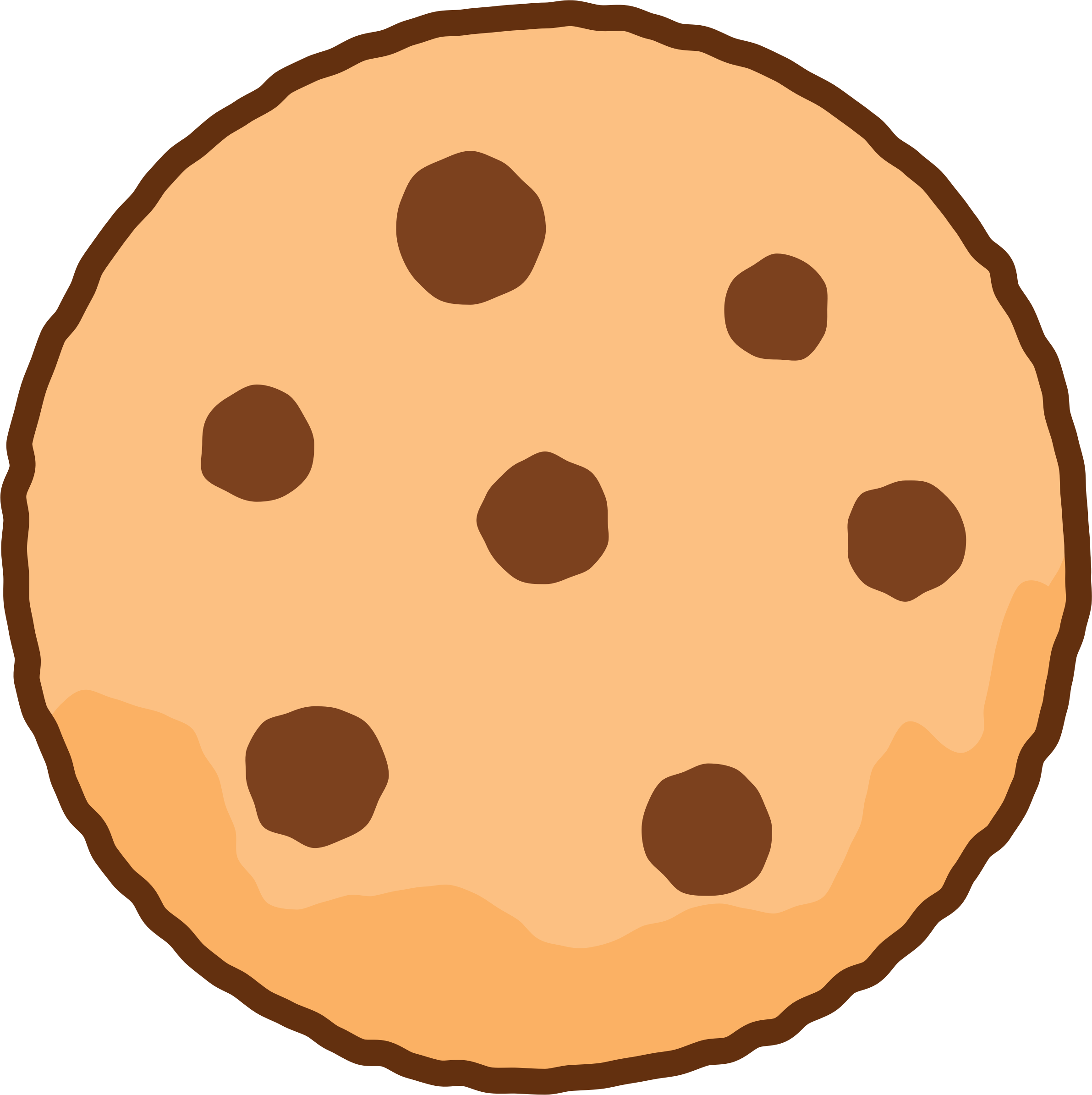 Do cookies go in the bag?
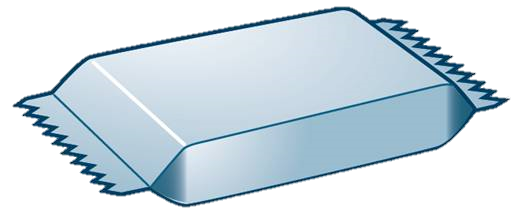 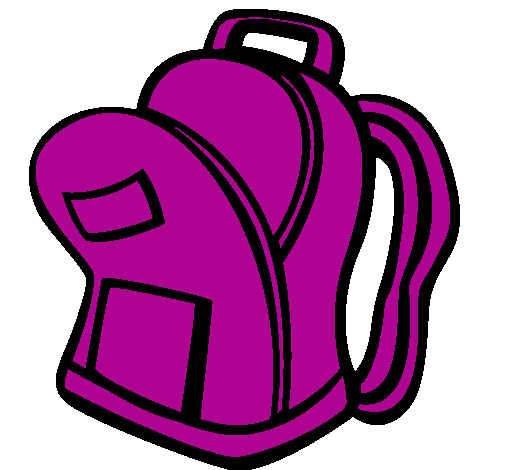 a knife
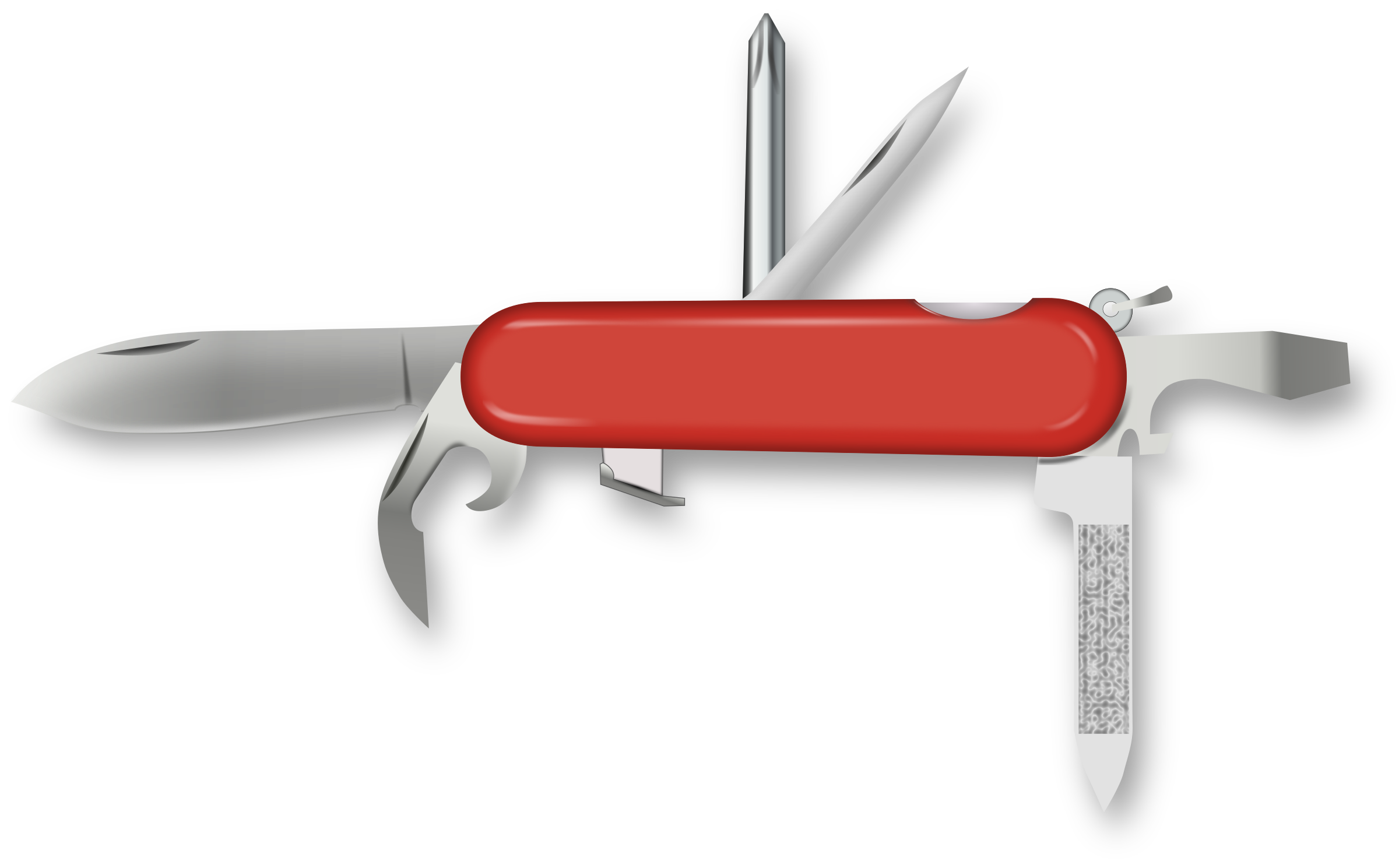 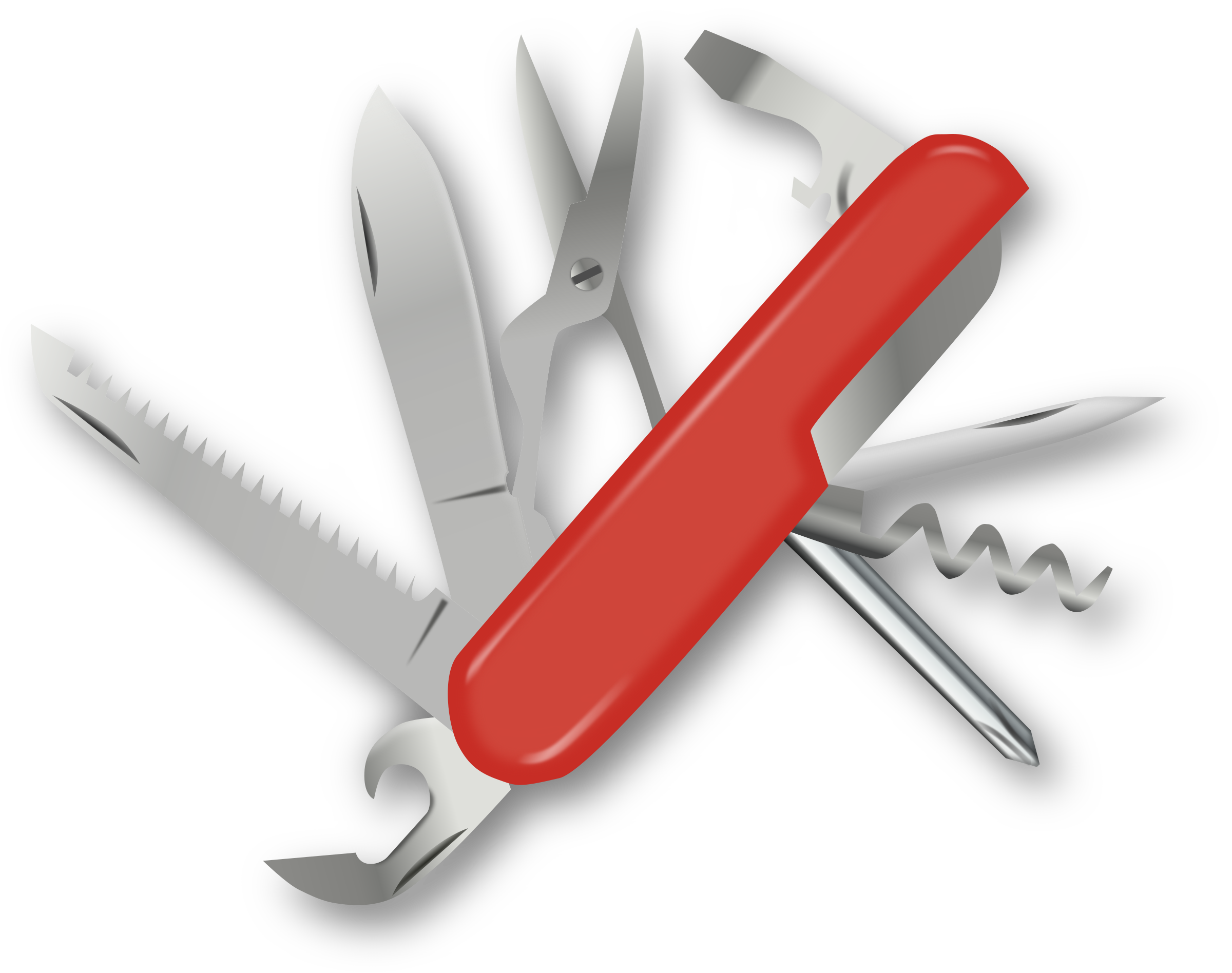 Does a knife go in the bag?
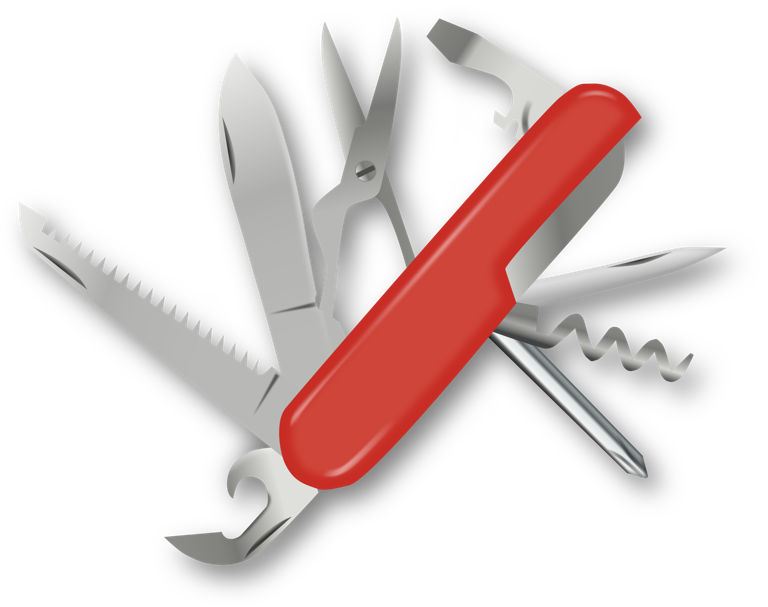 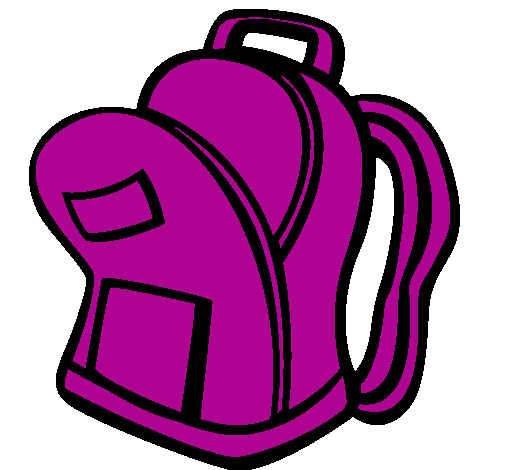 a flashlight
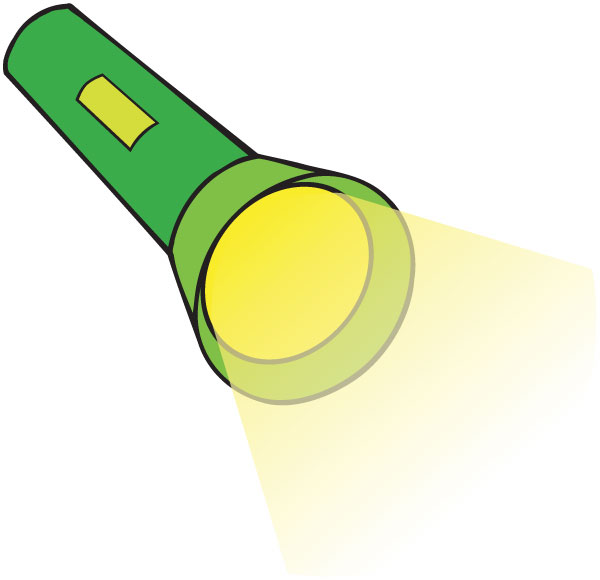 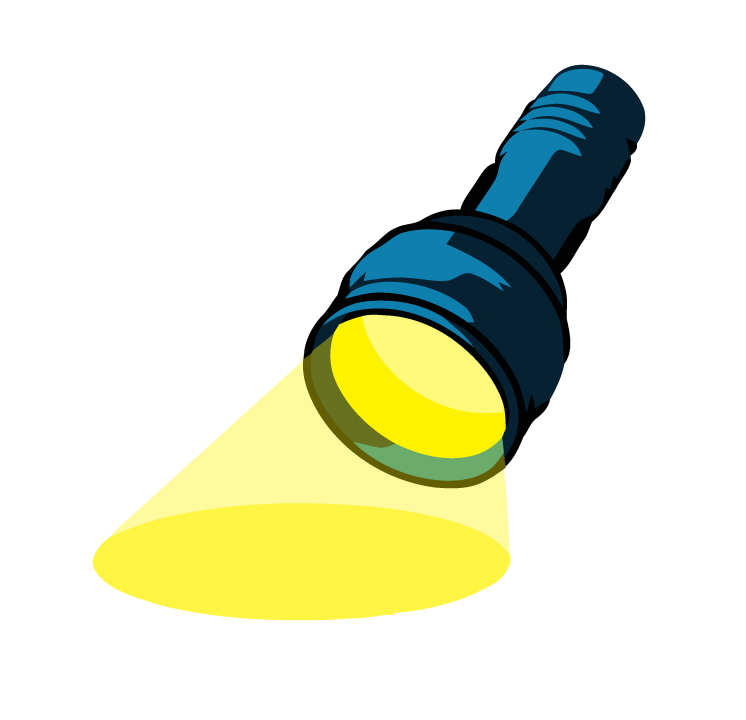 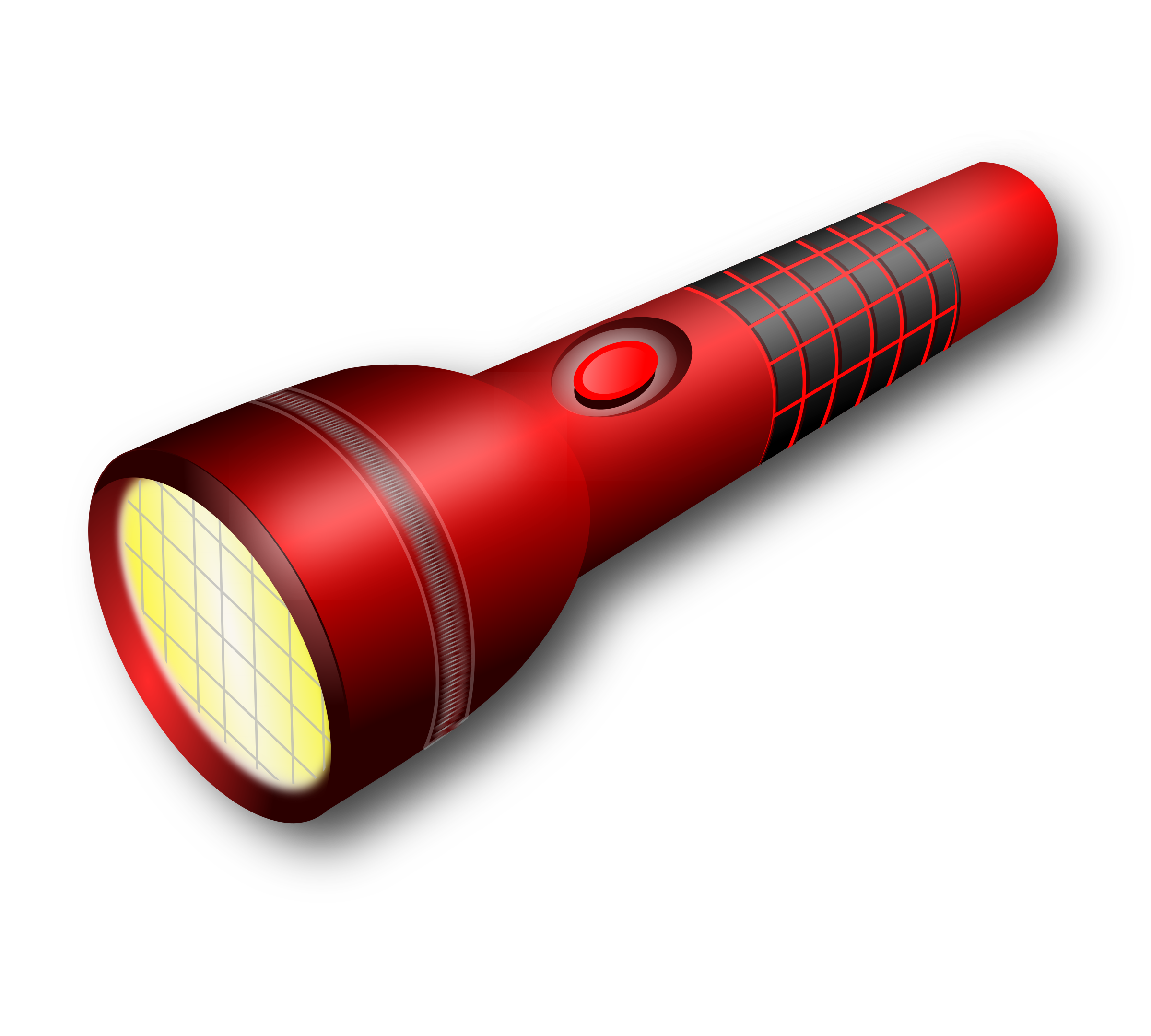 Does a flashlight go in the bag?
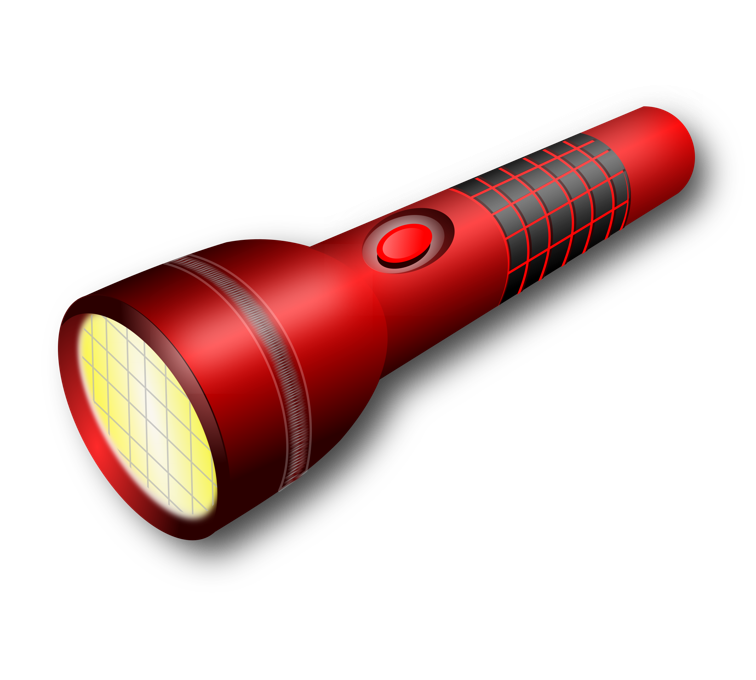 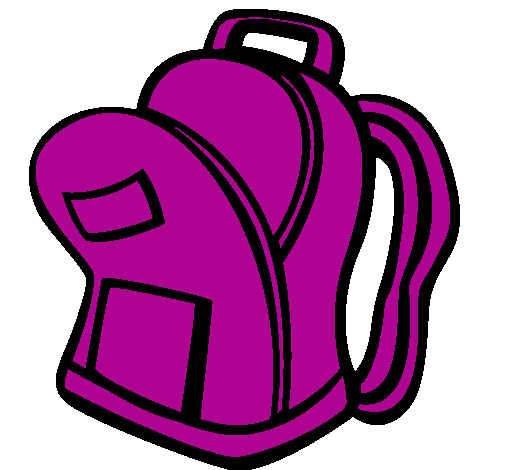 a first aid kit
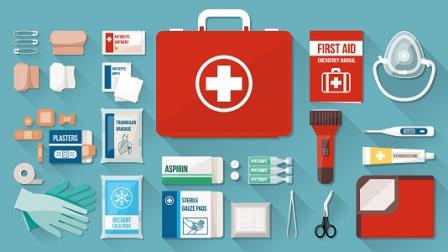 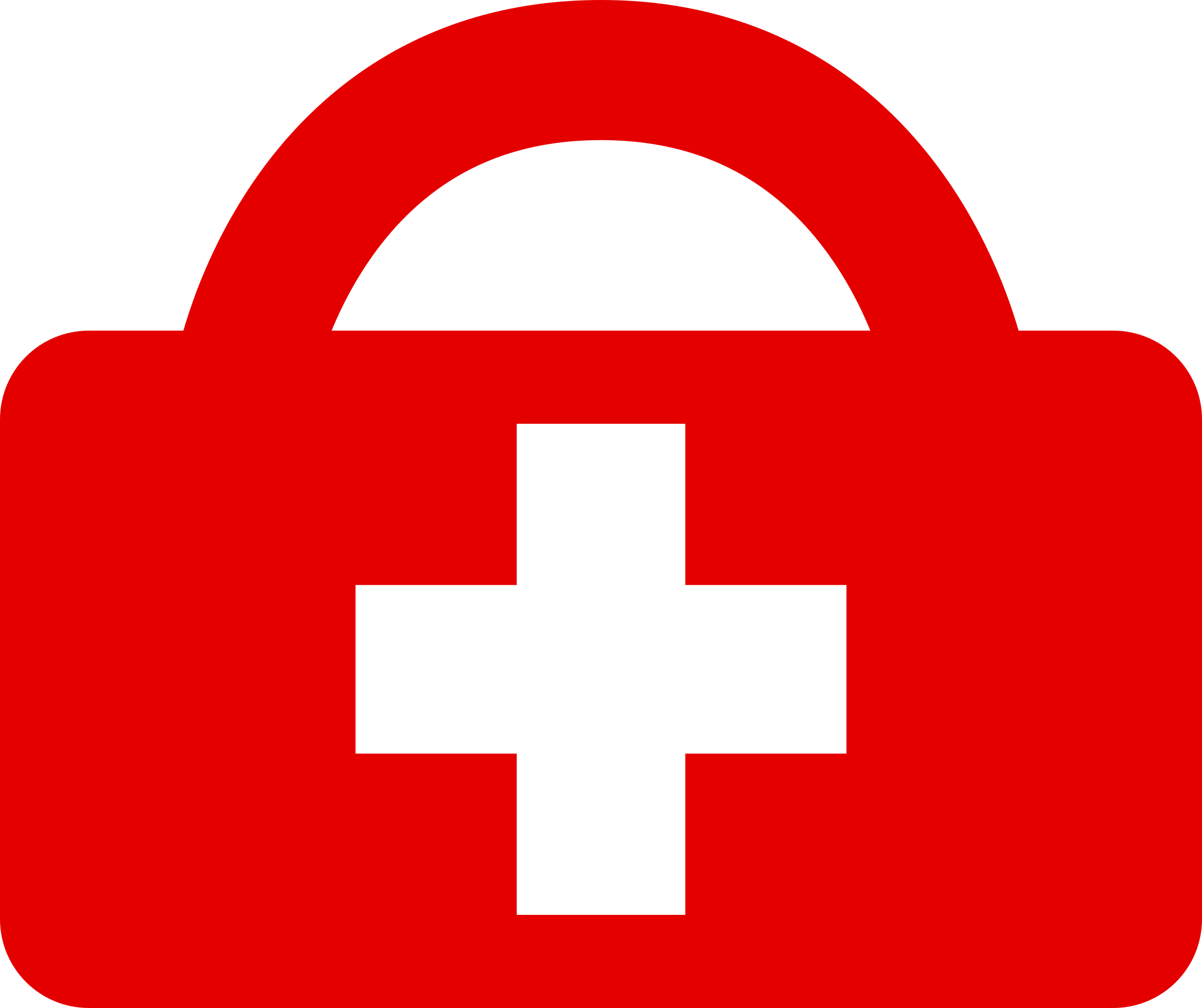 Does a first aid kit go in the bag?
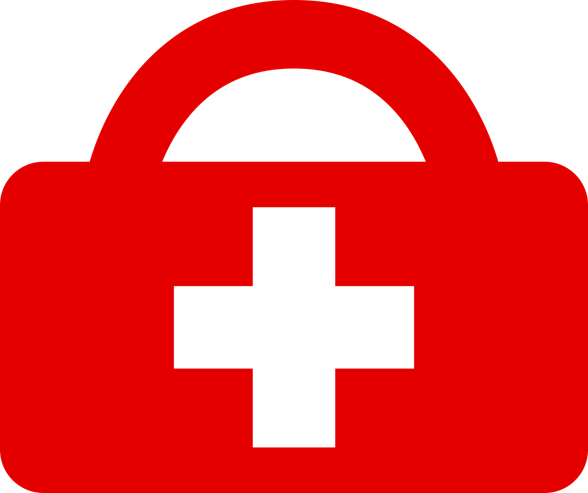 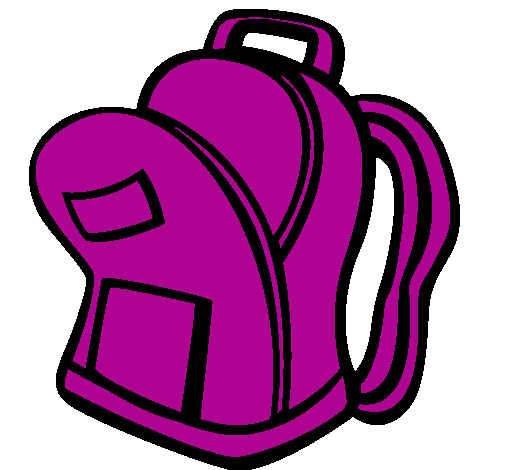 canned food
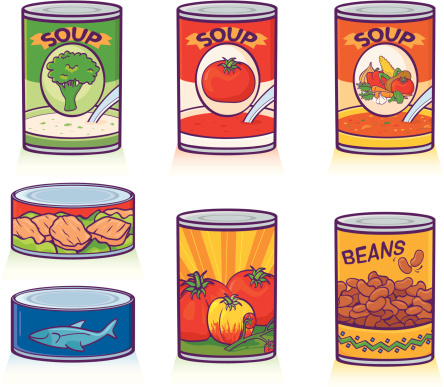 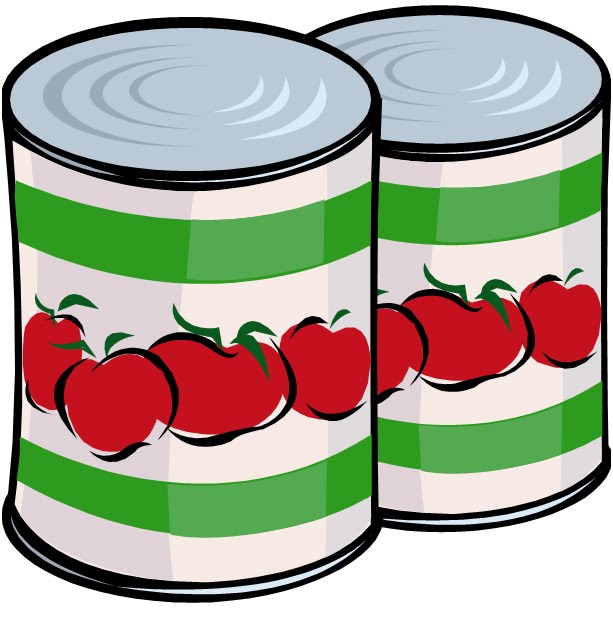 Does canned food go in the bag?
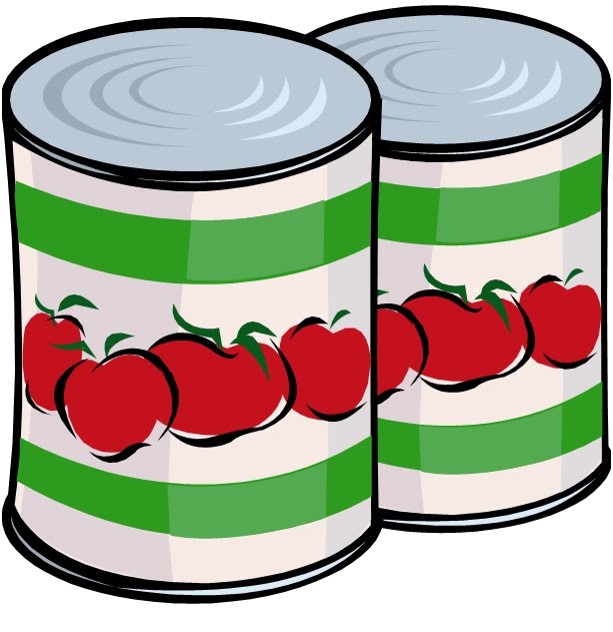 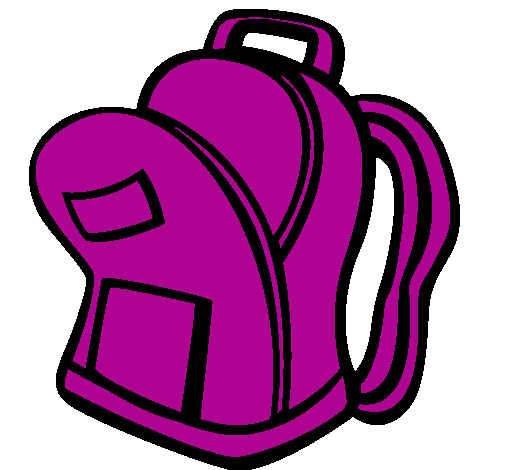 Does _______ go in the bag?
a radio
a knife
a jacket
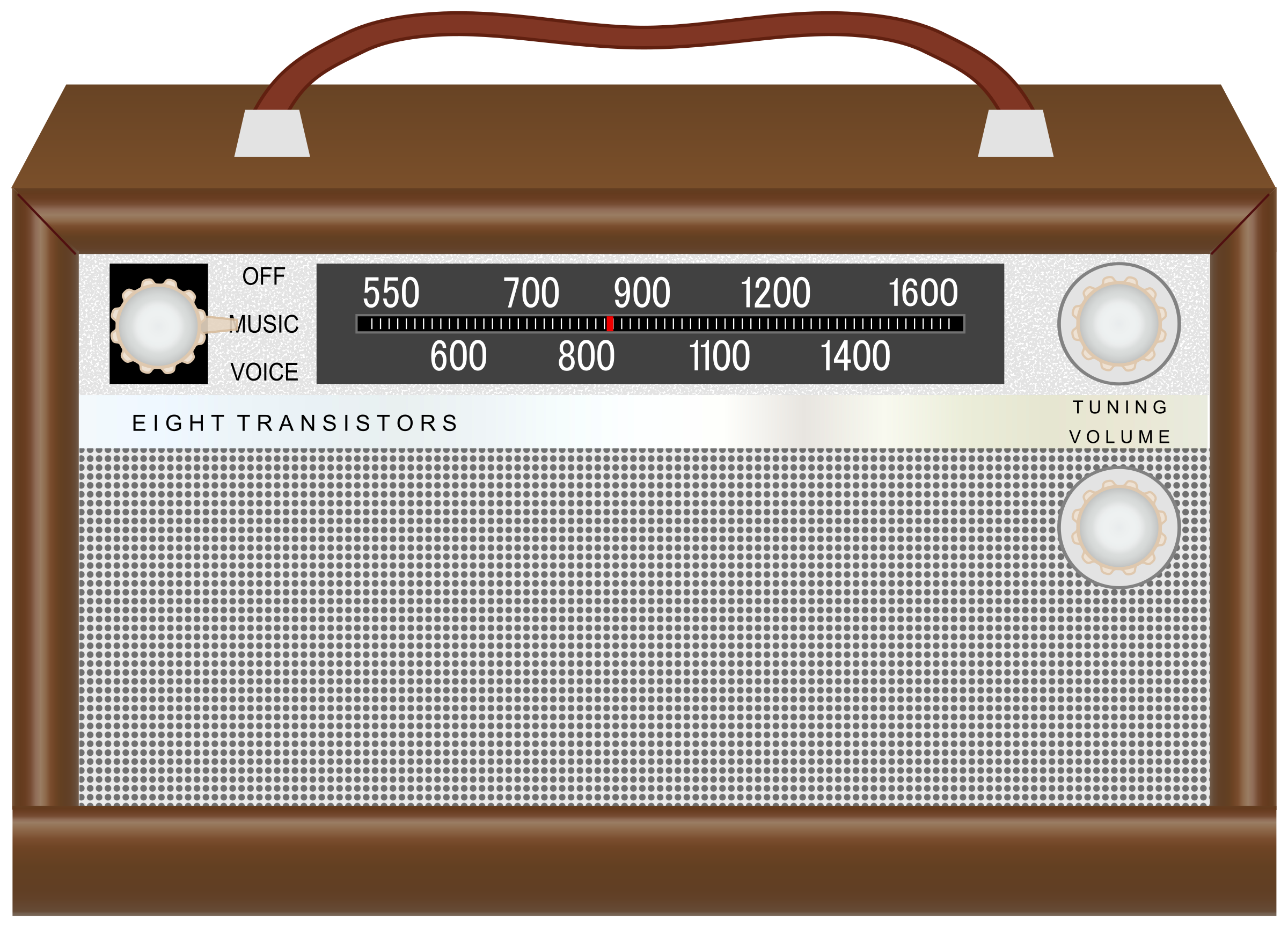 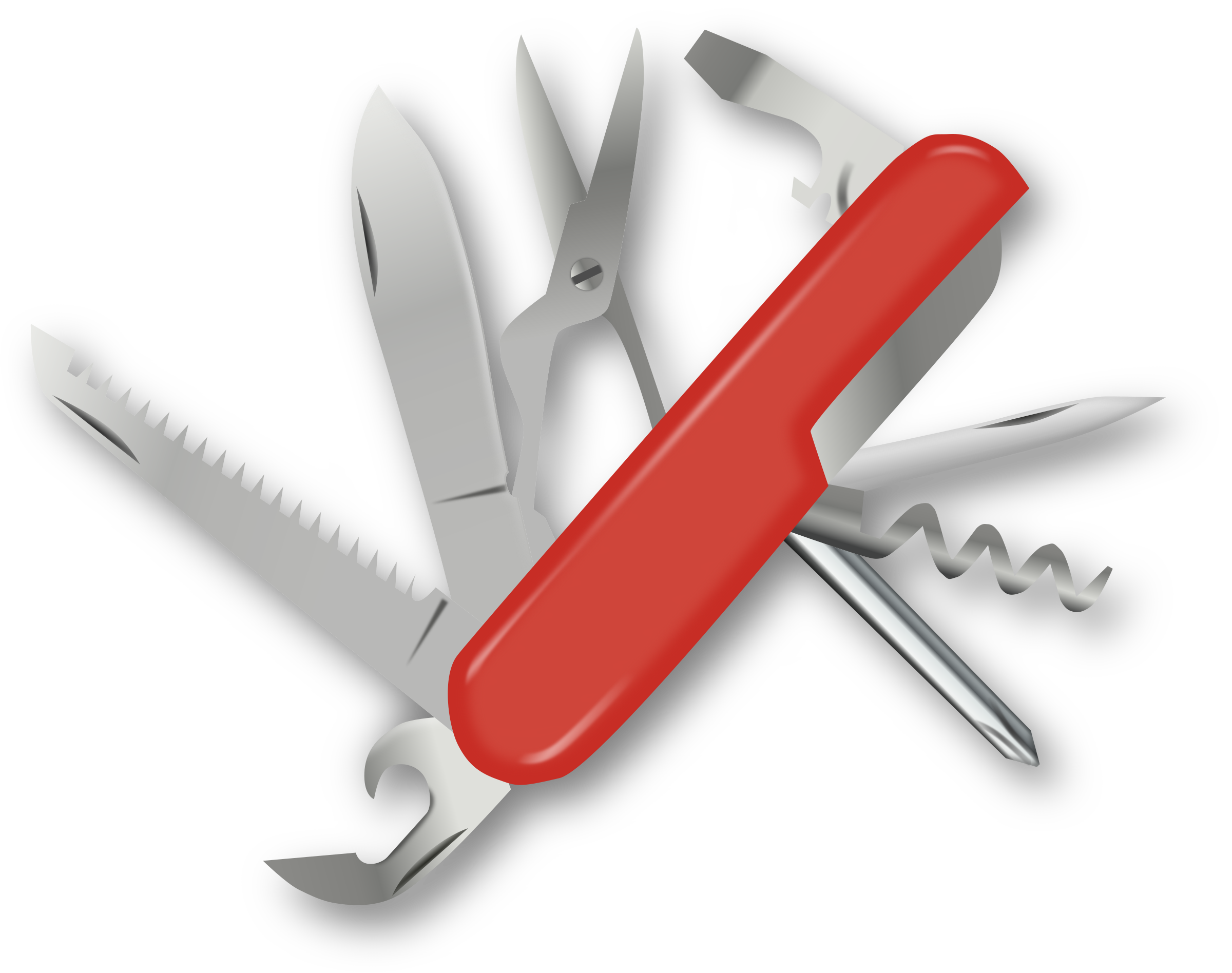 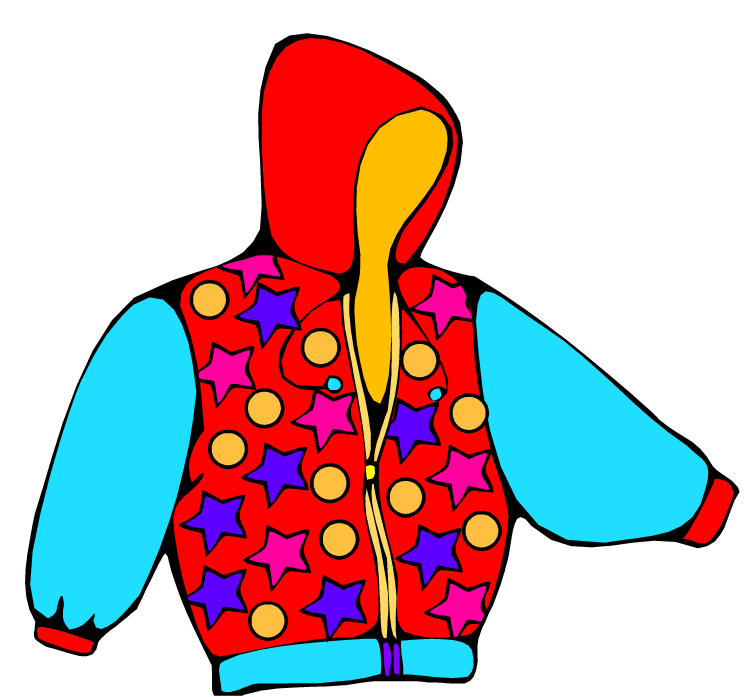 water
cookies
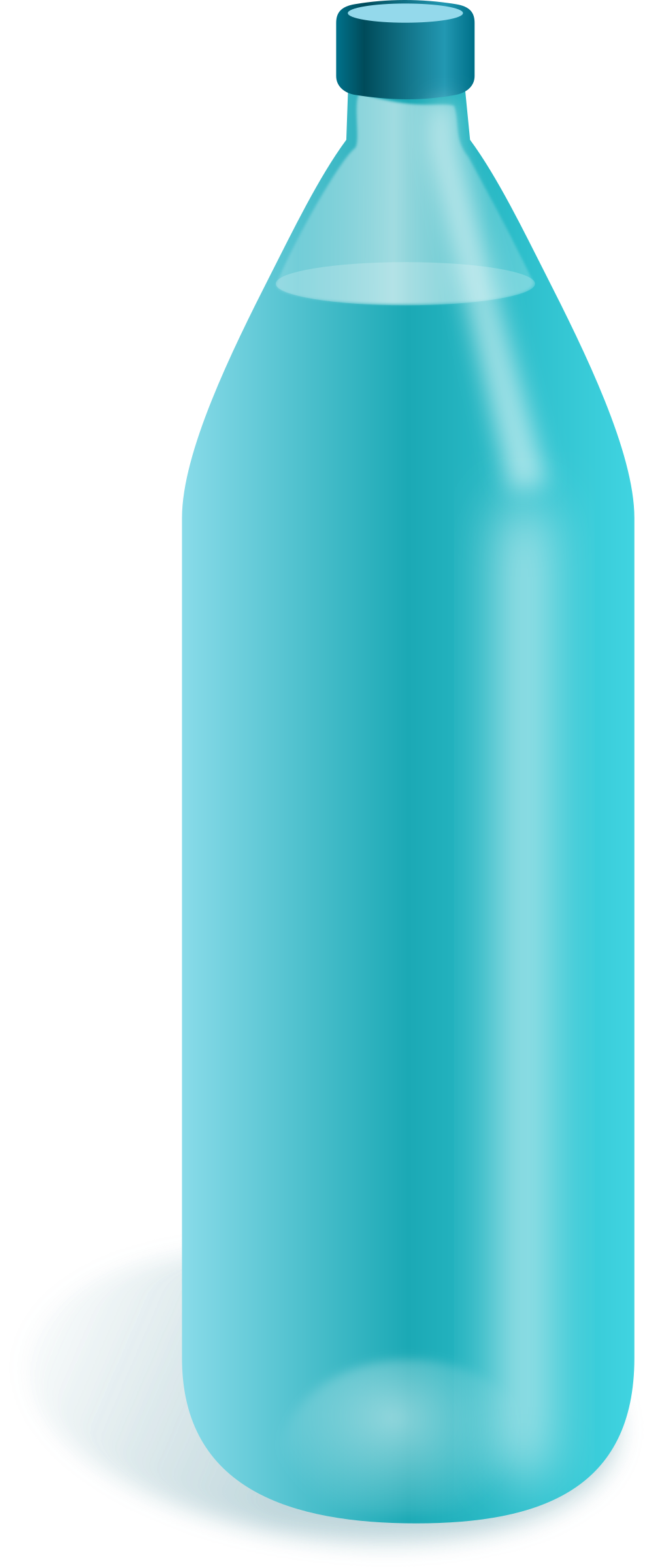 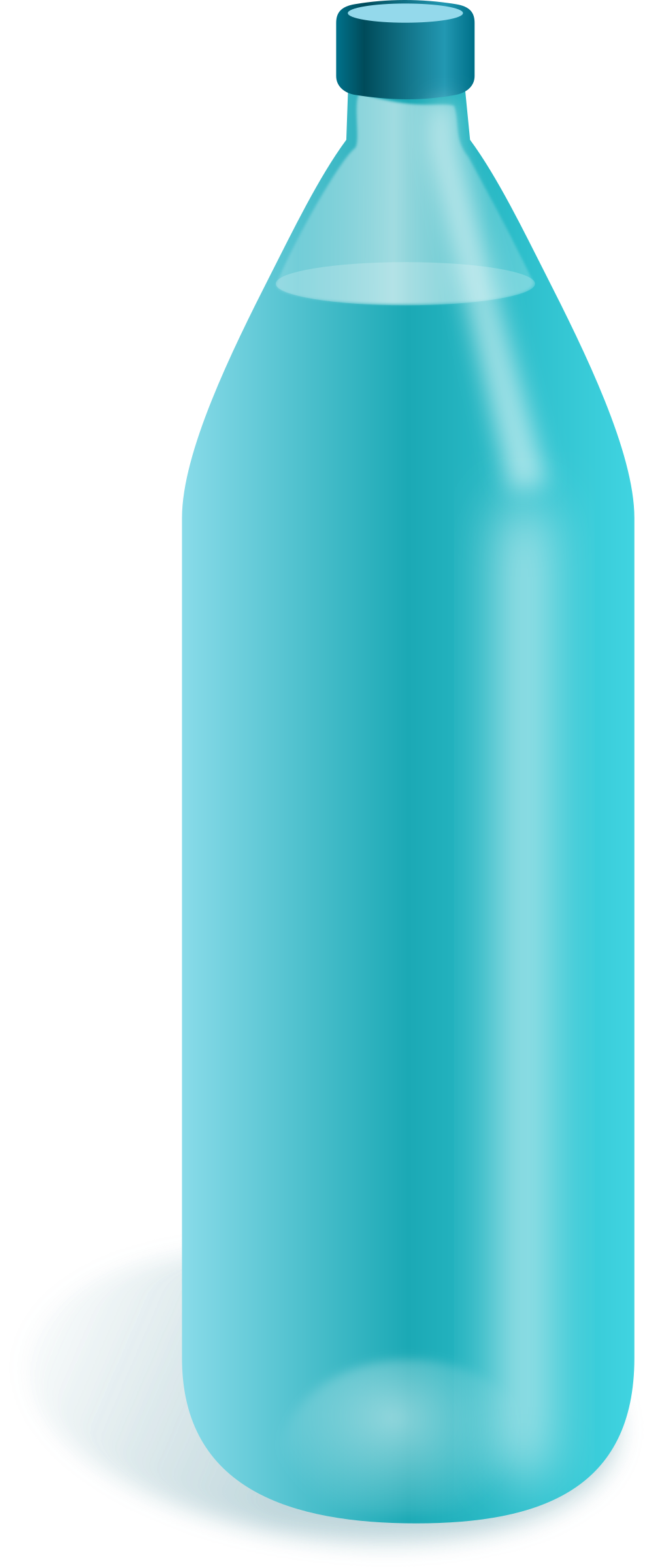 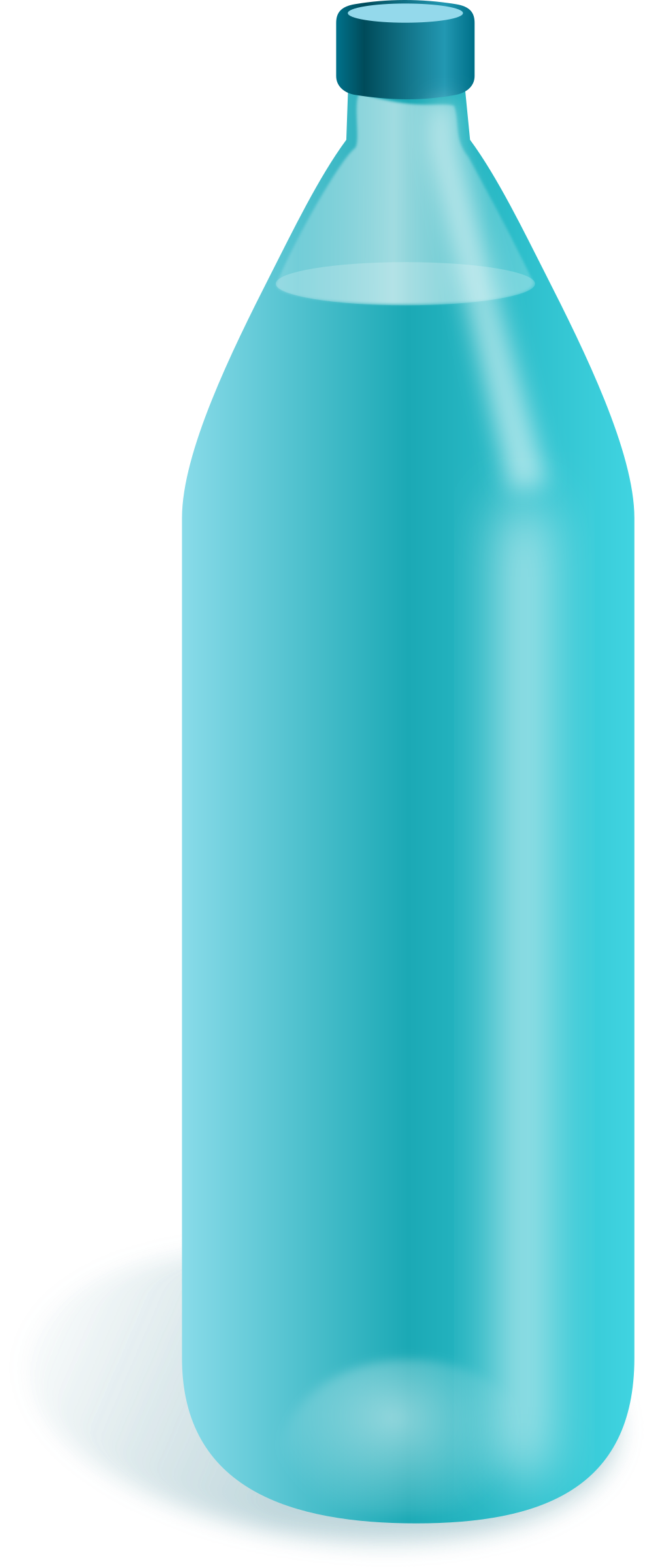 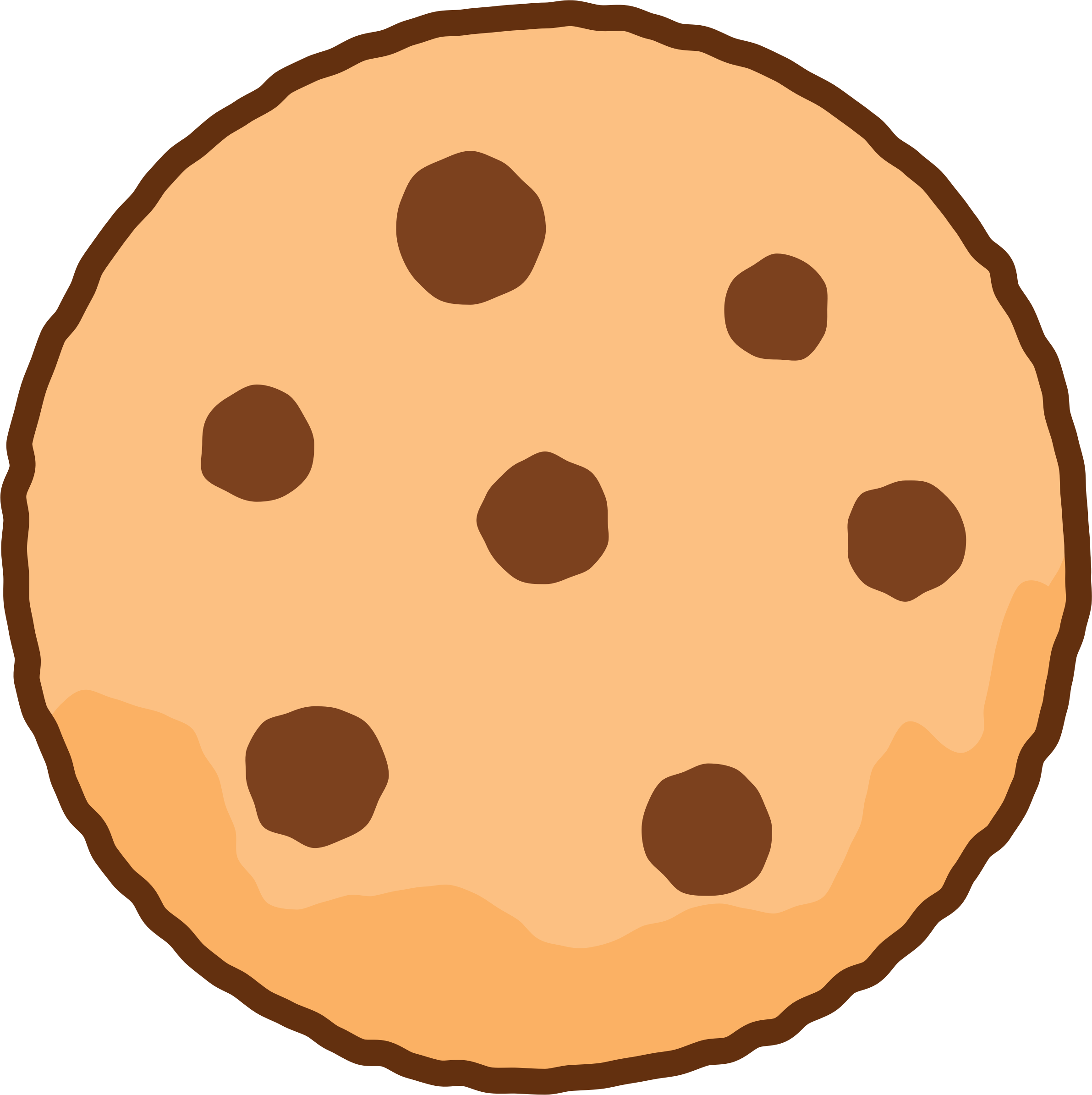 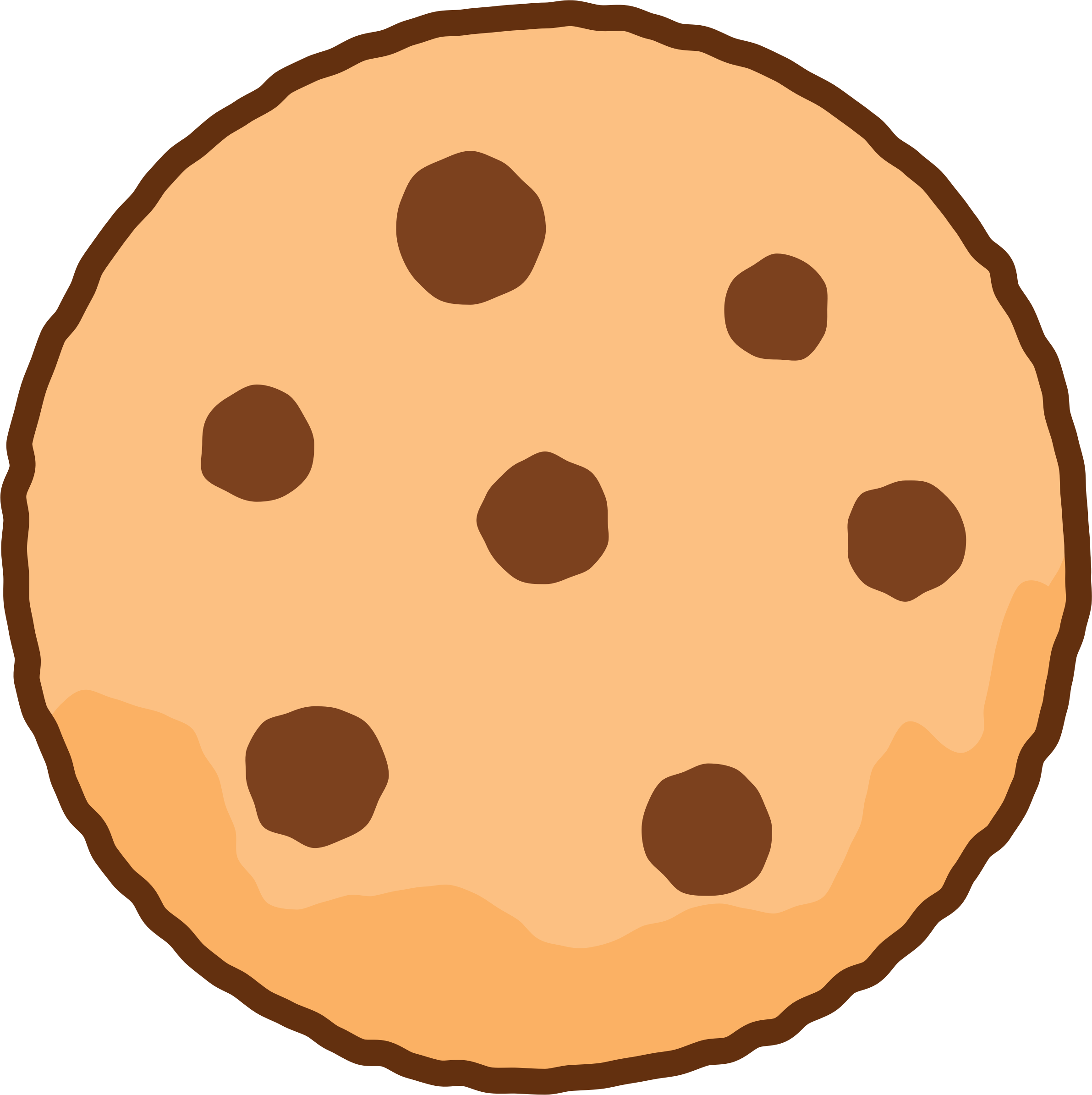 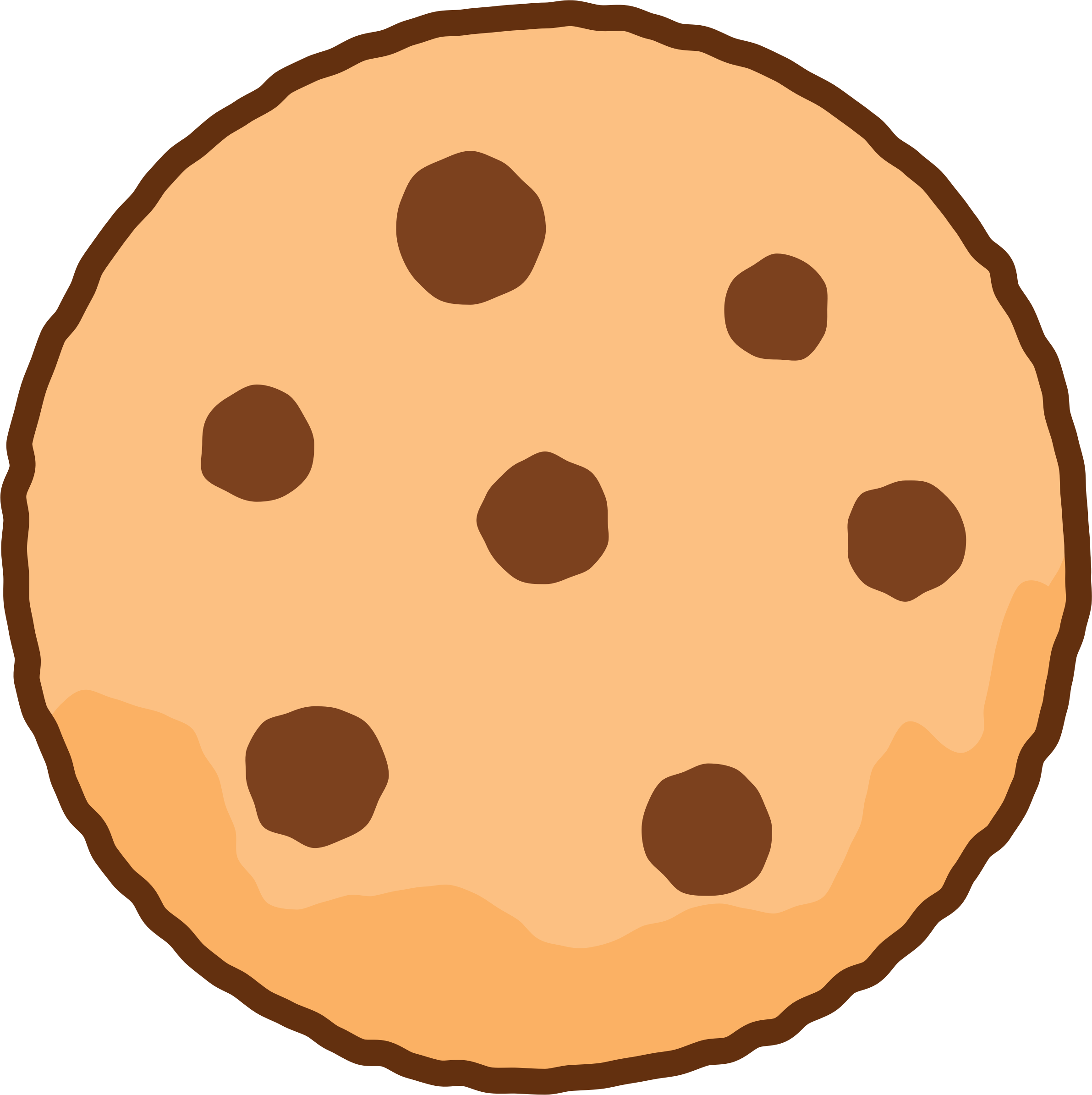 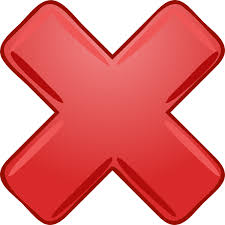 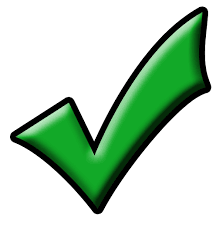 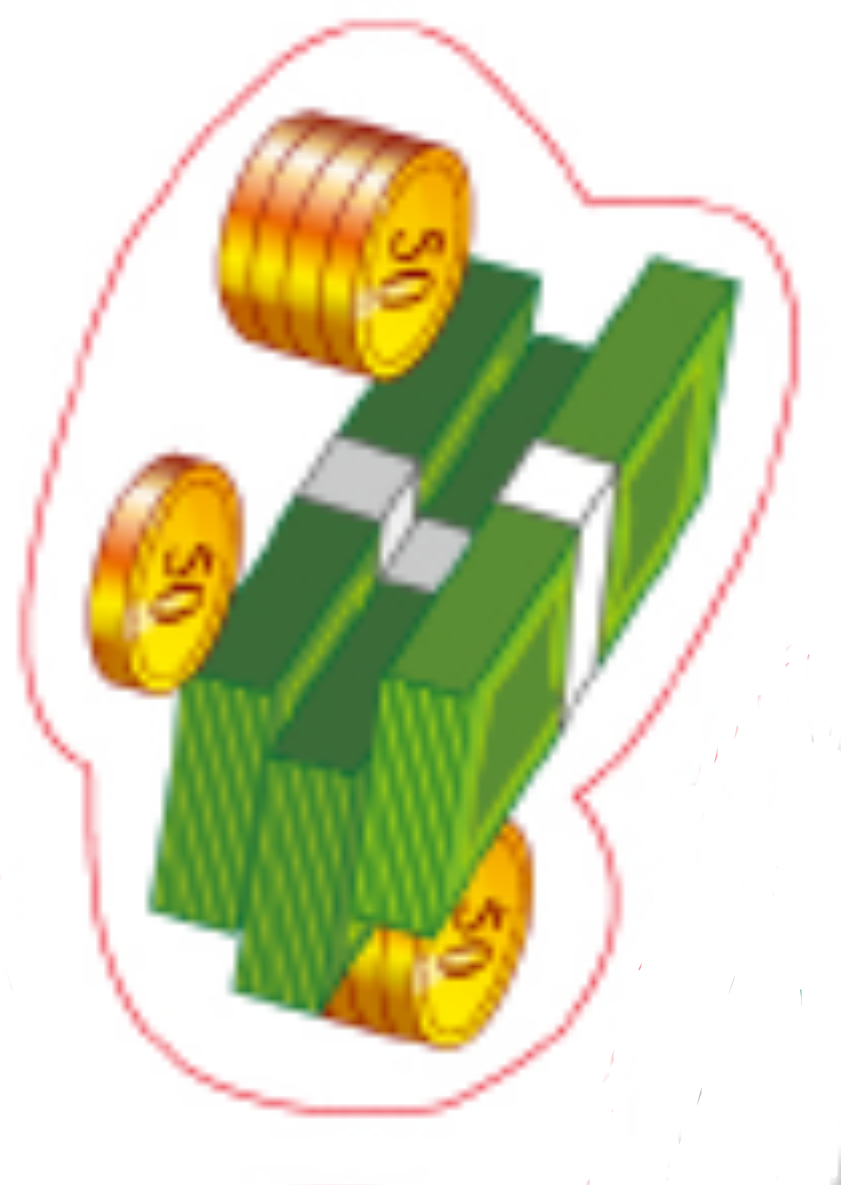 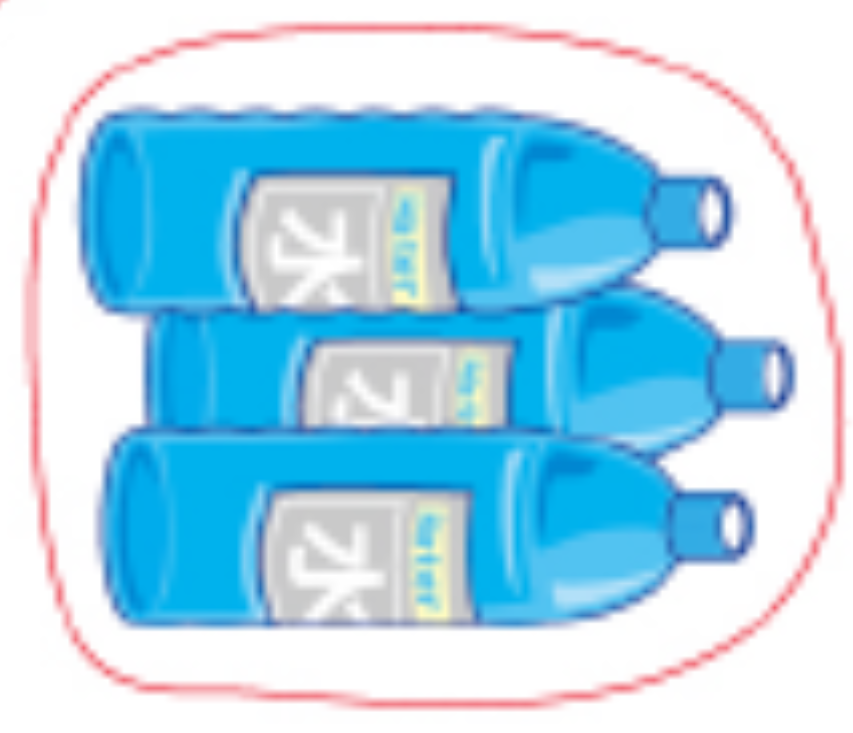 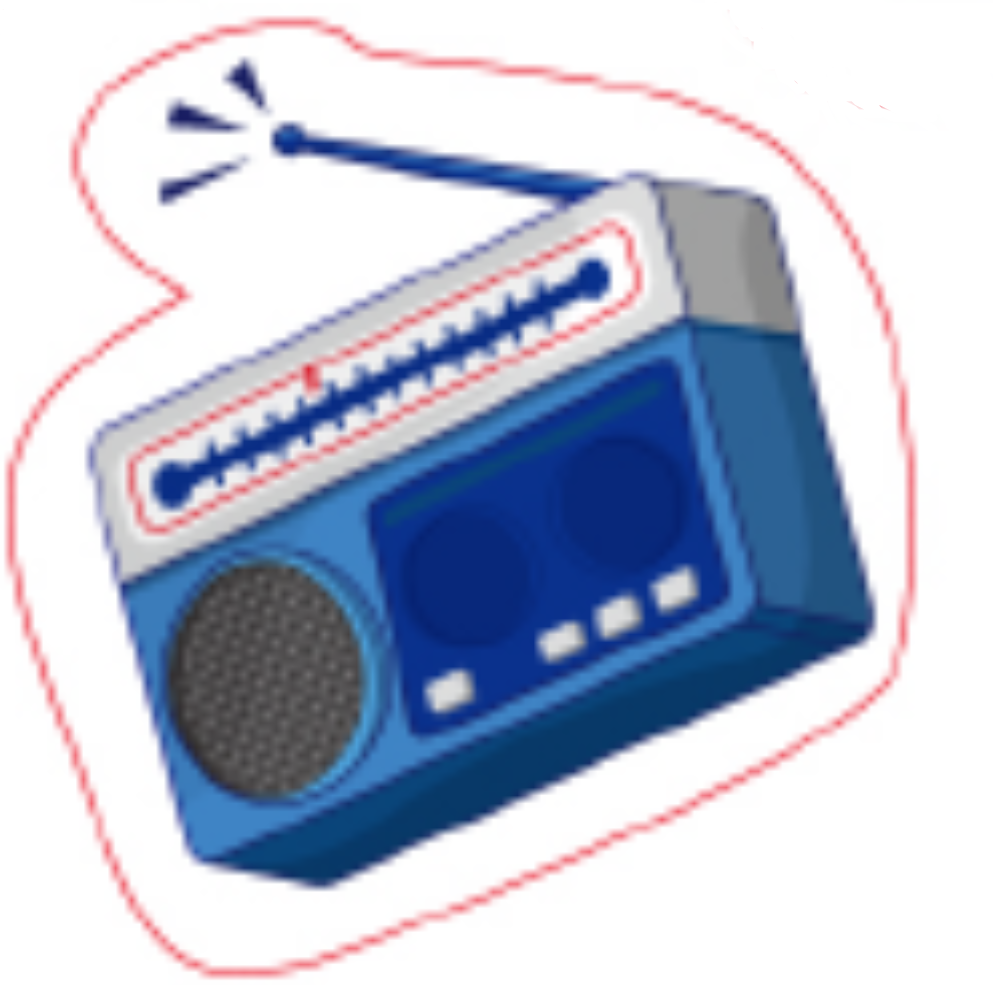 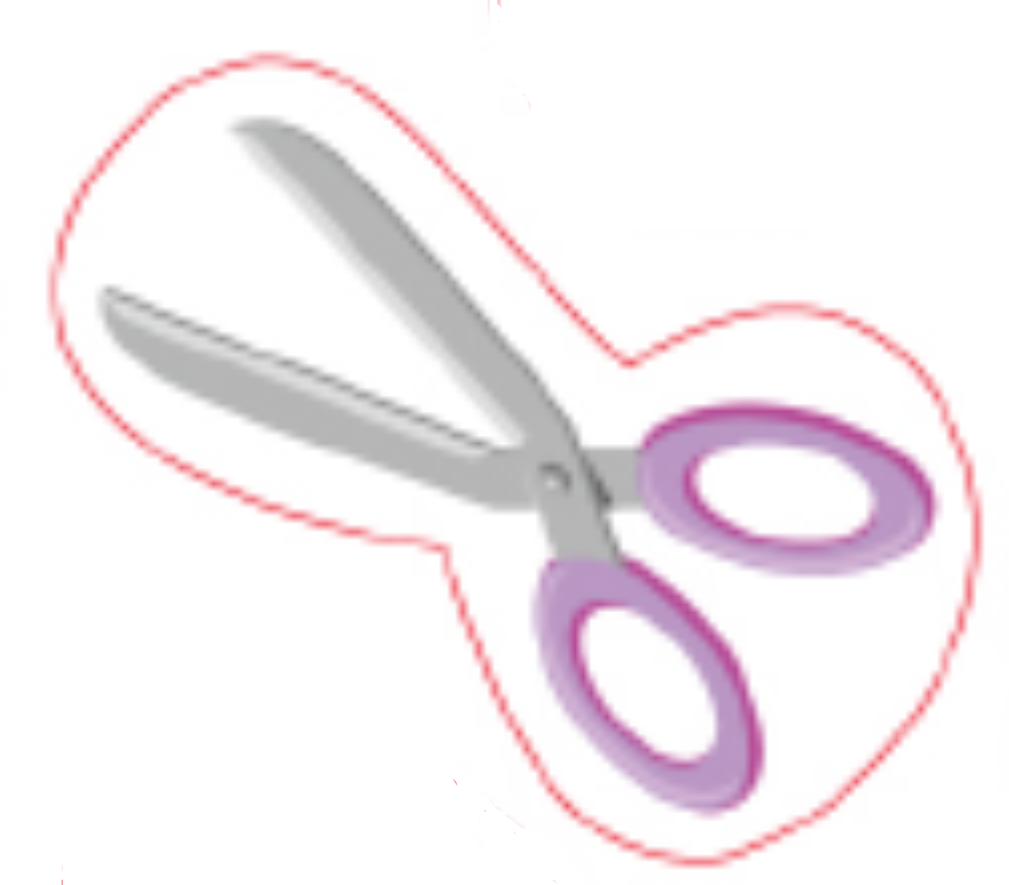 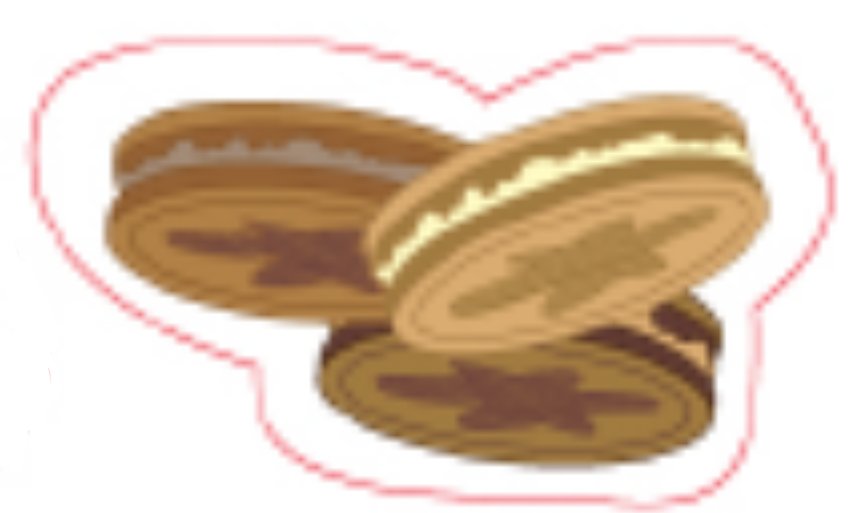 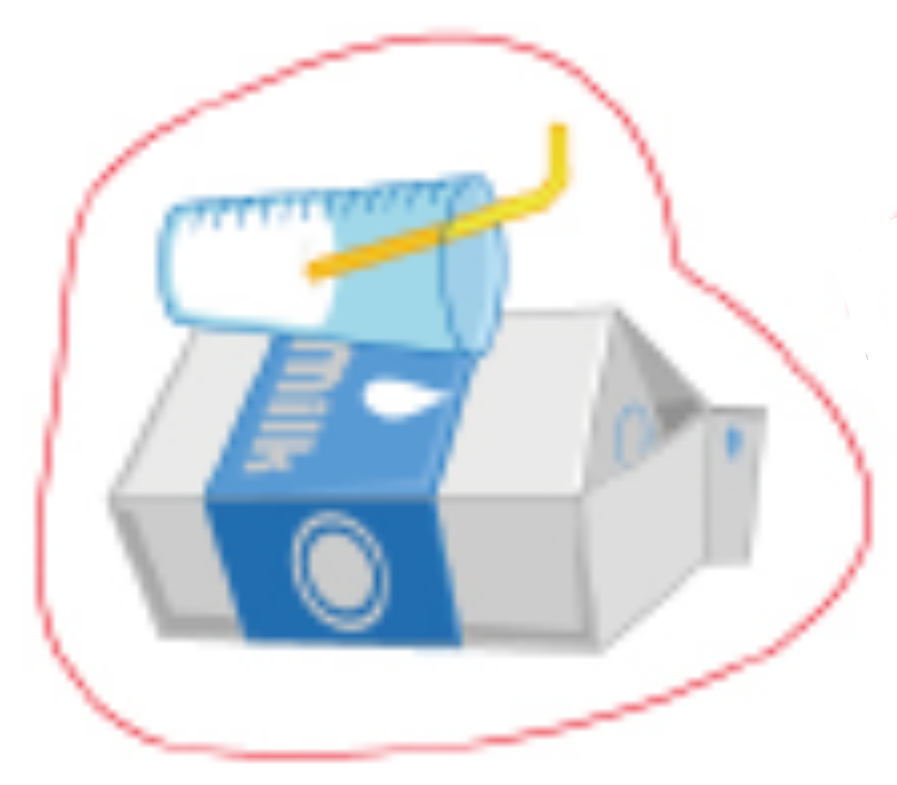 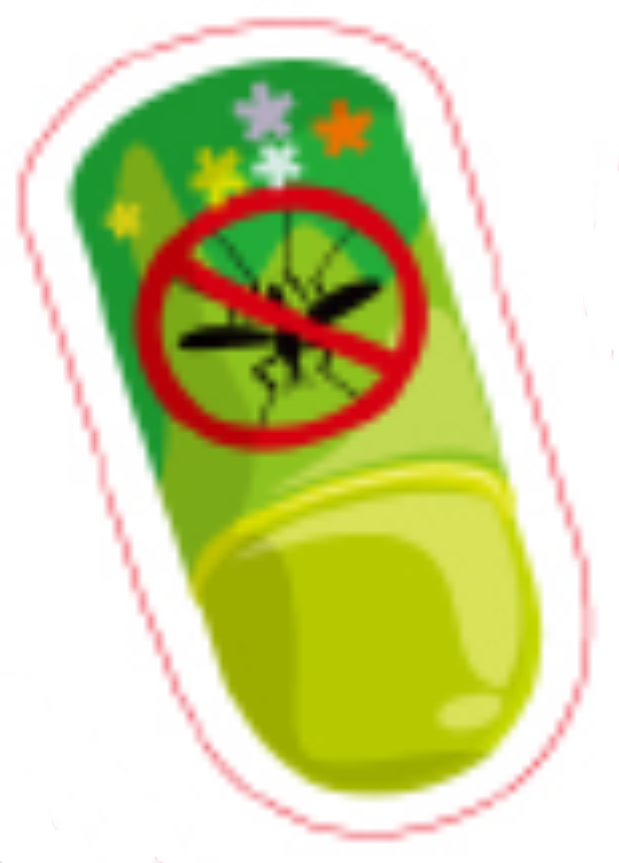 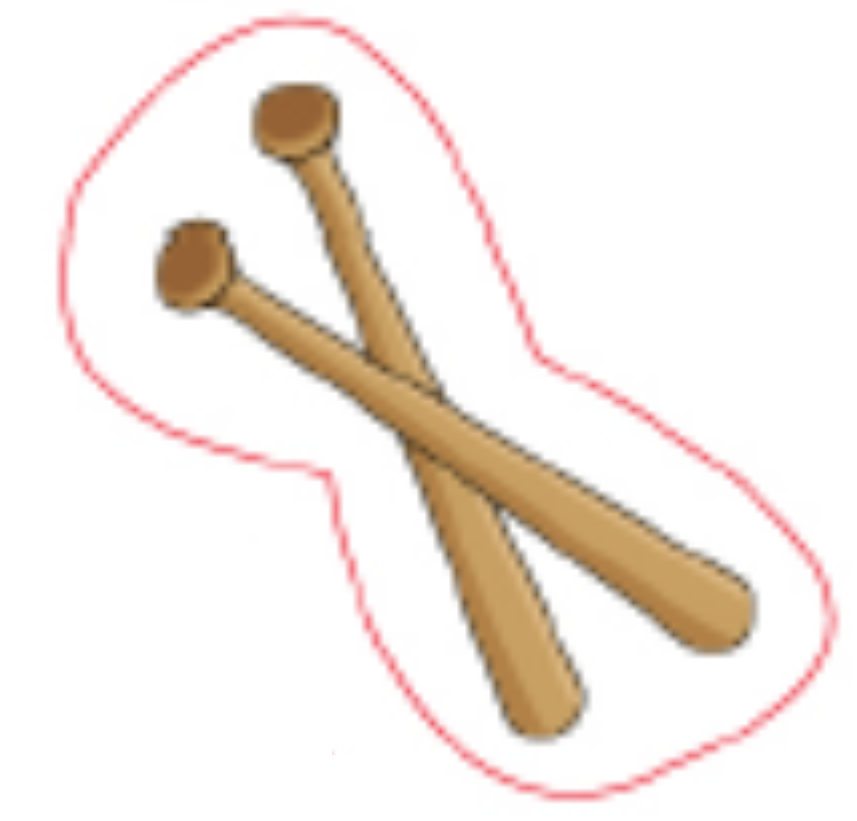 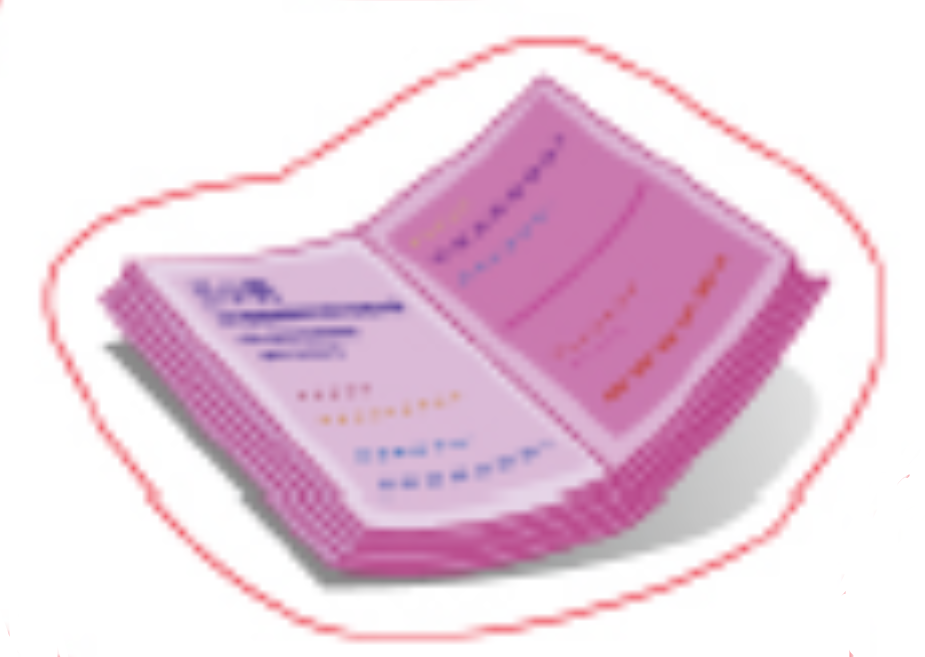 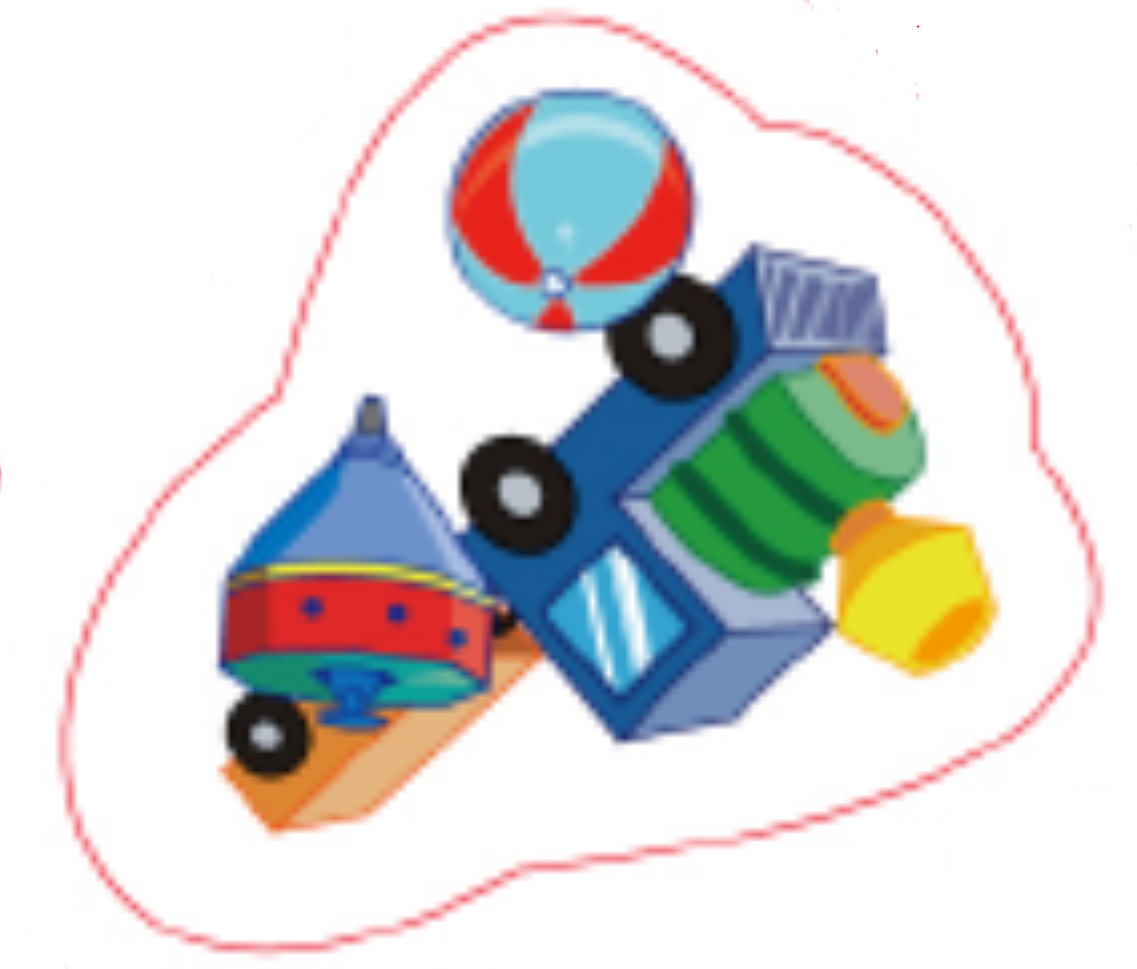 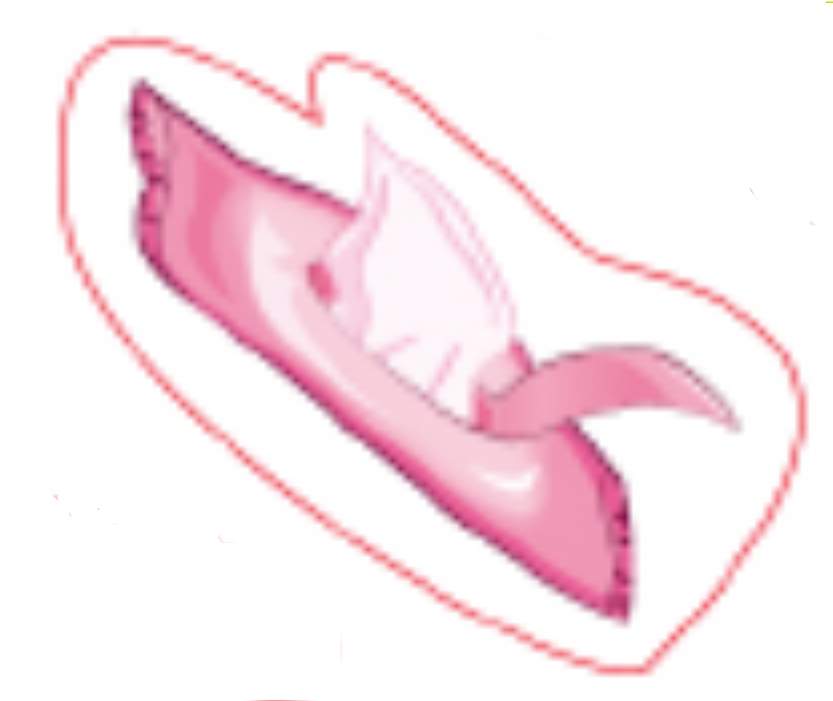 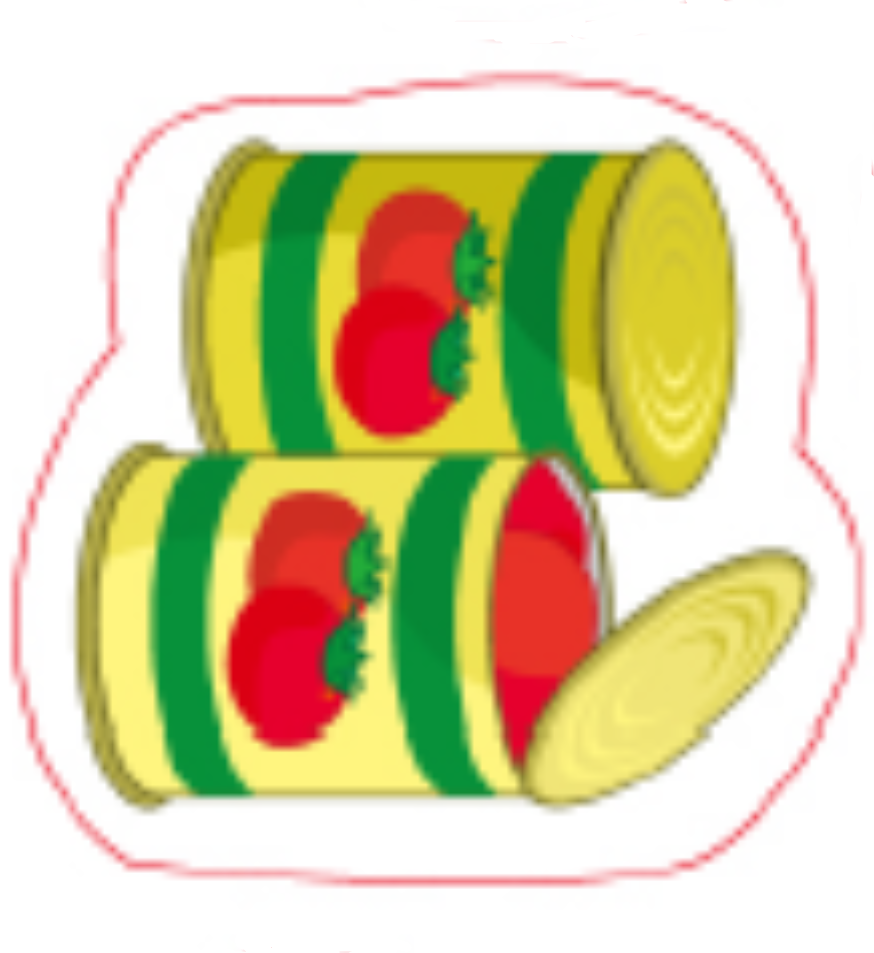 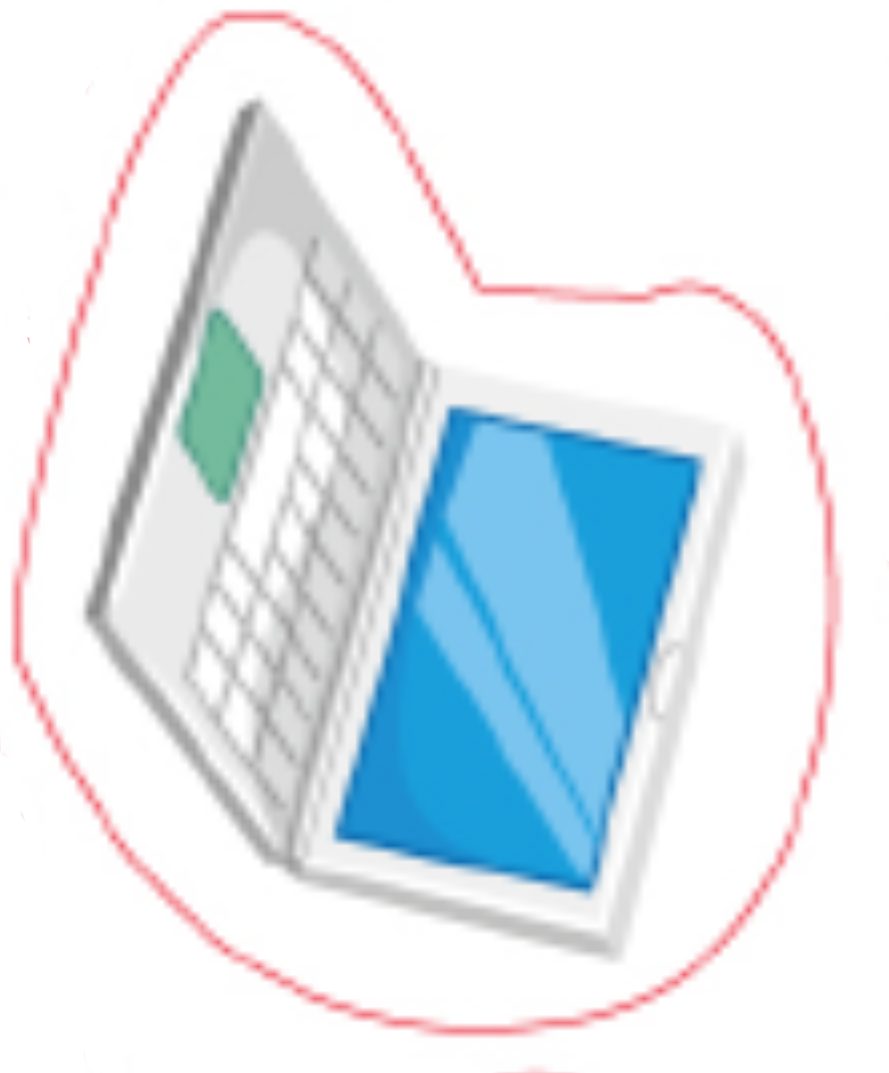 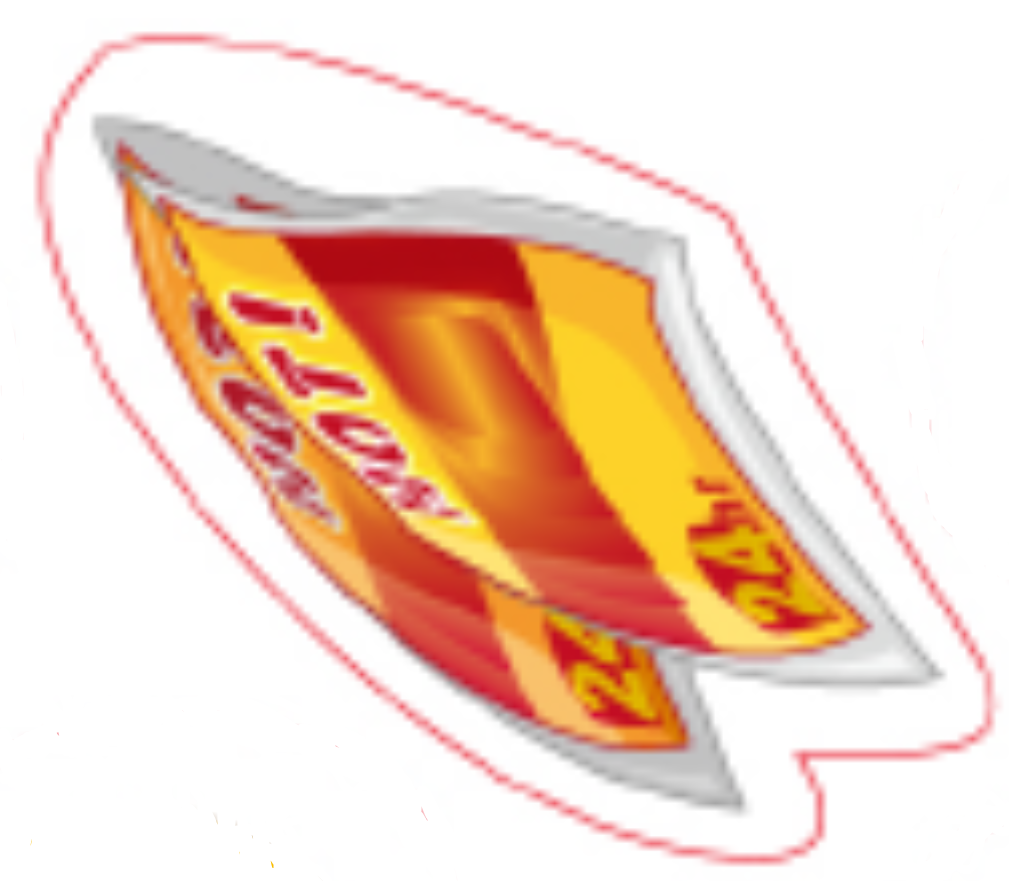 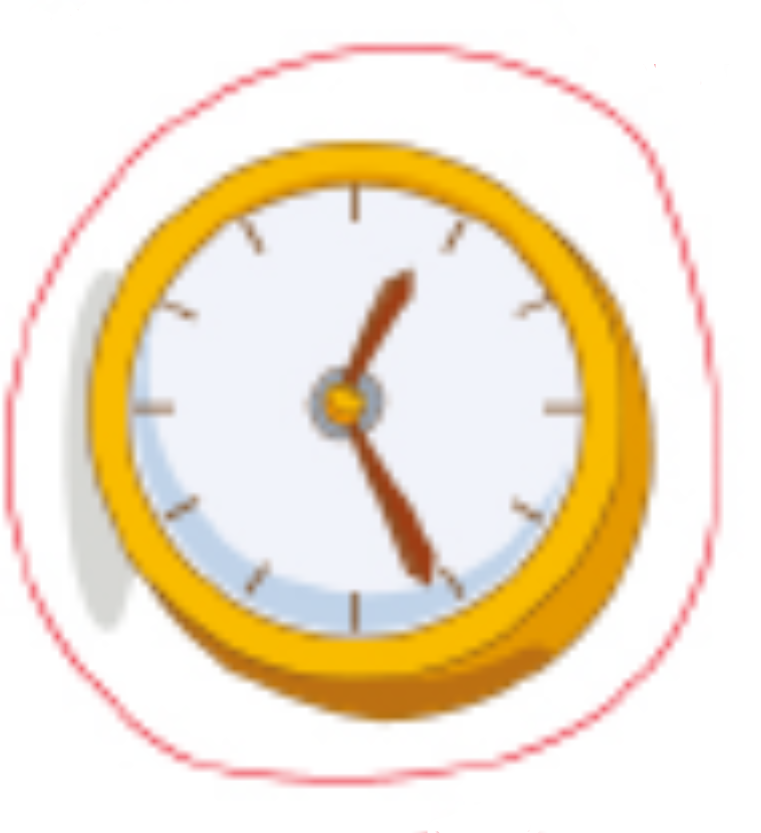 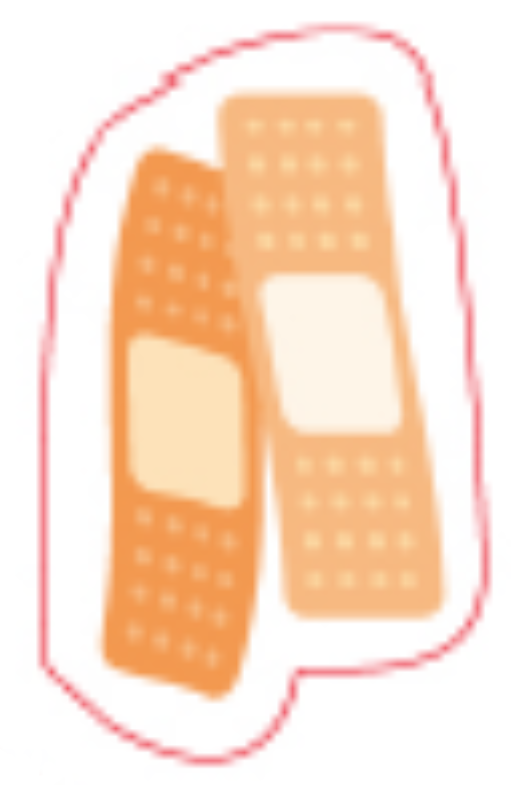 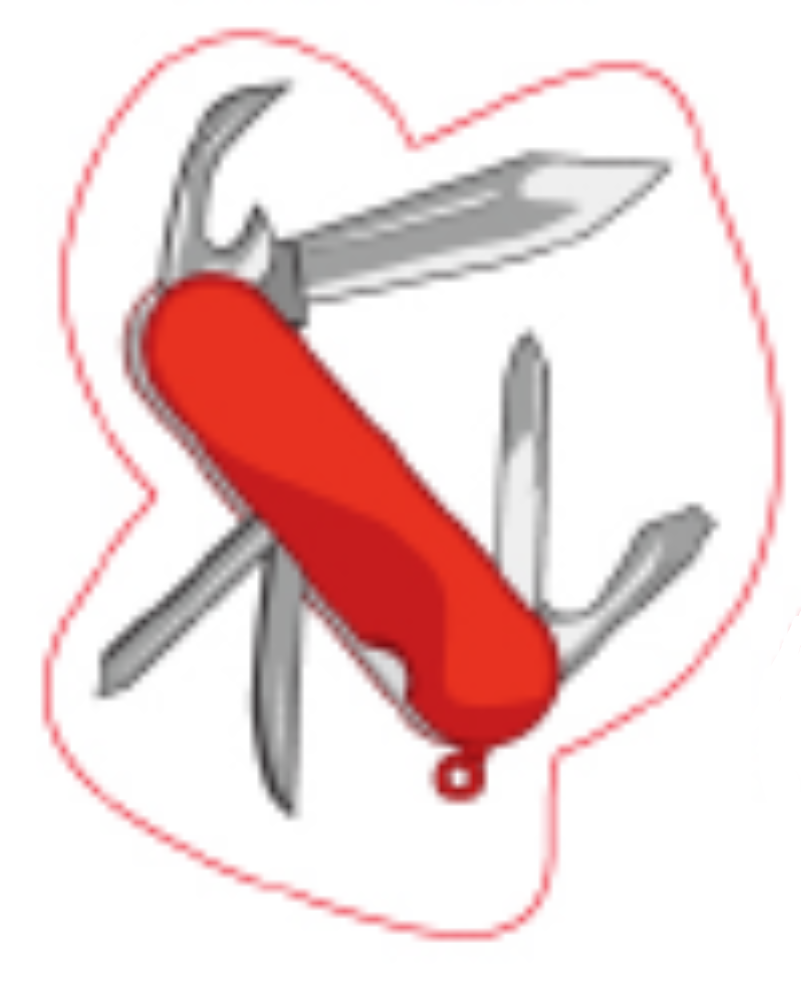 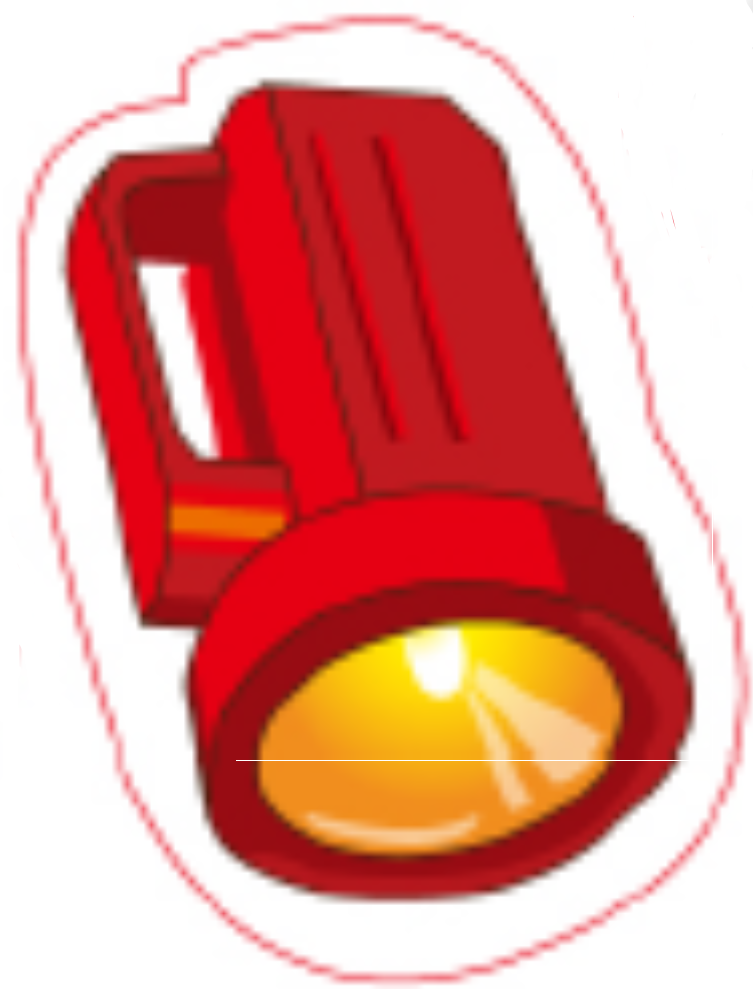 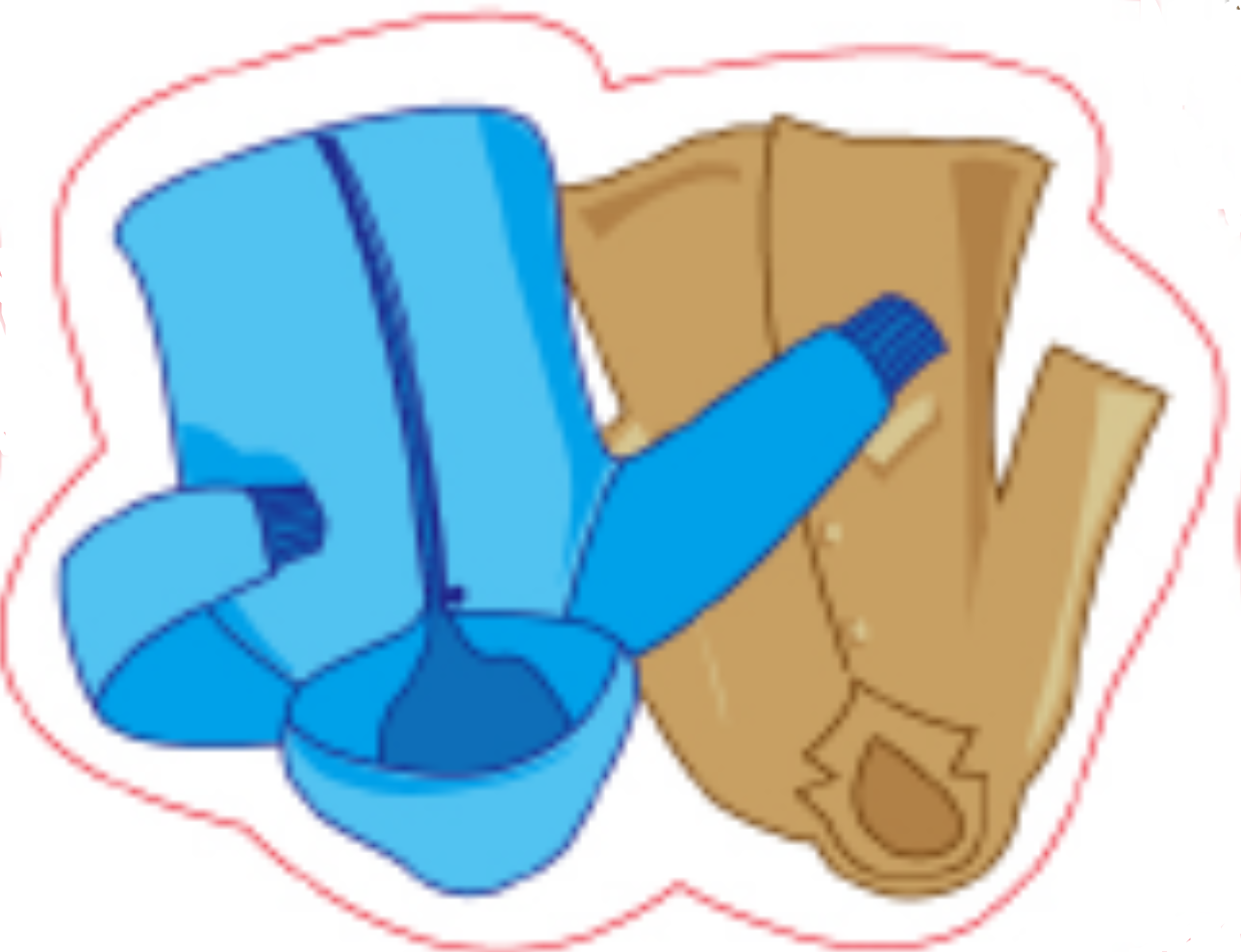 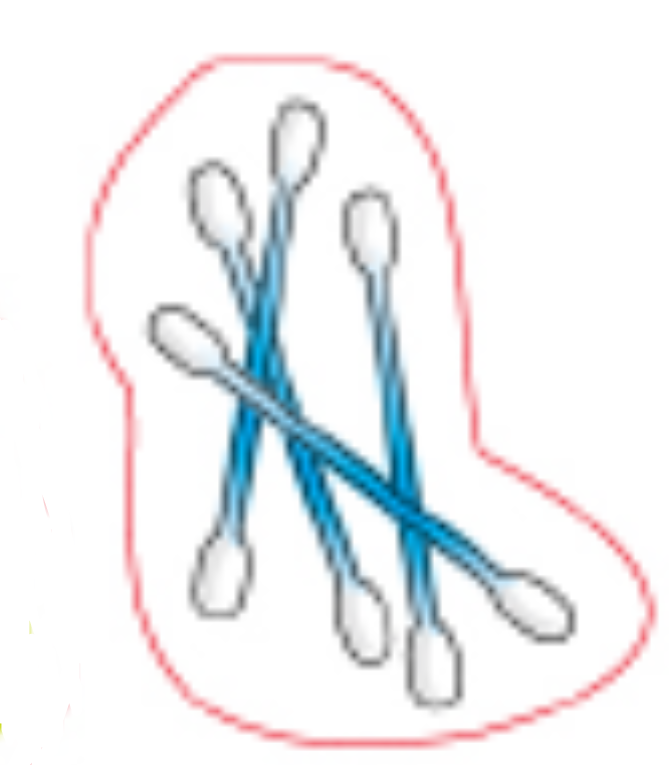 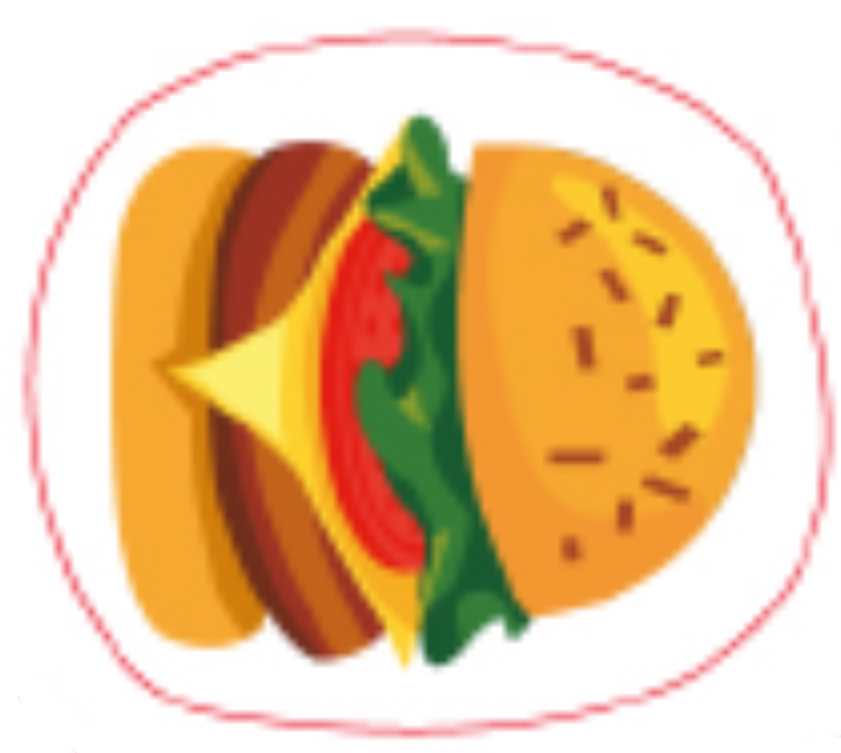 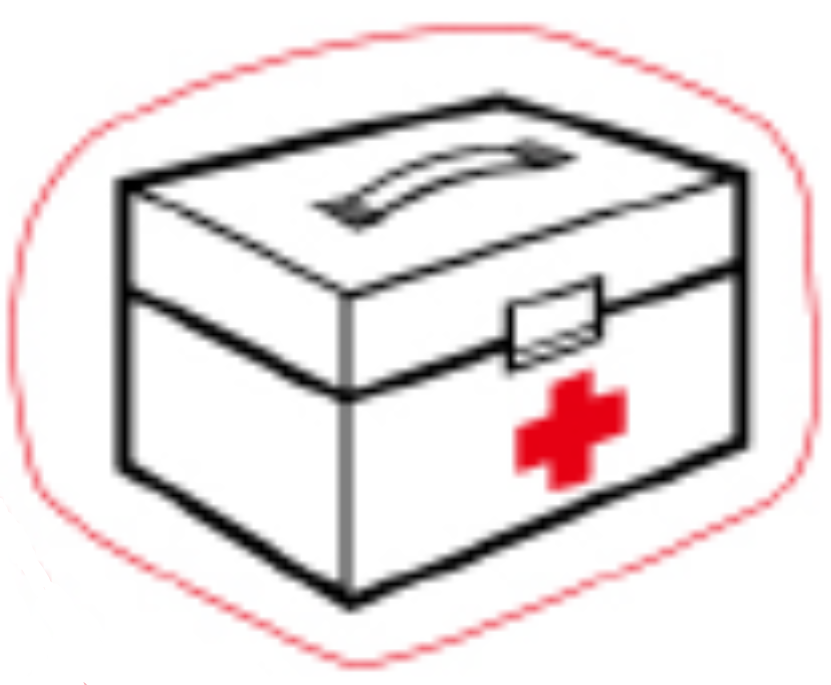 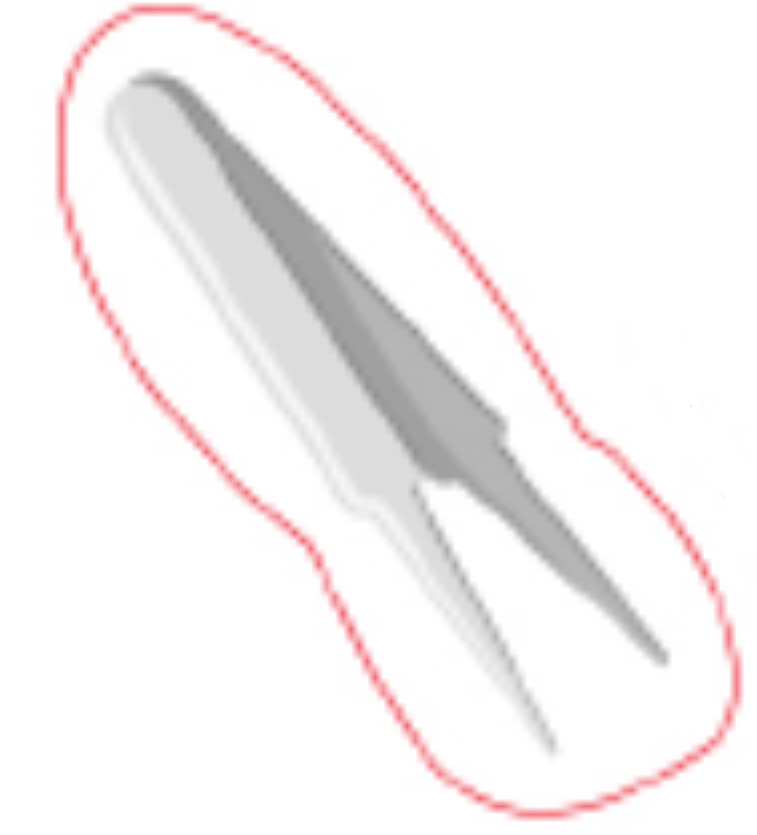 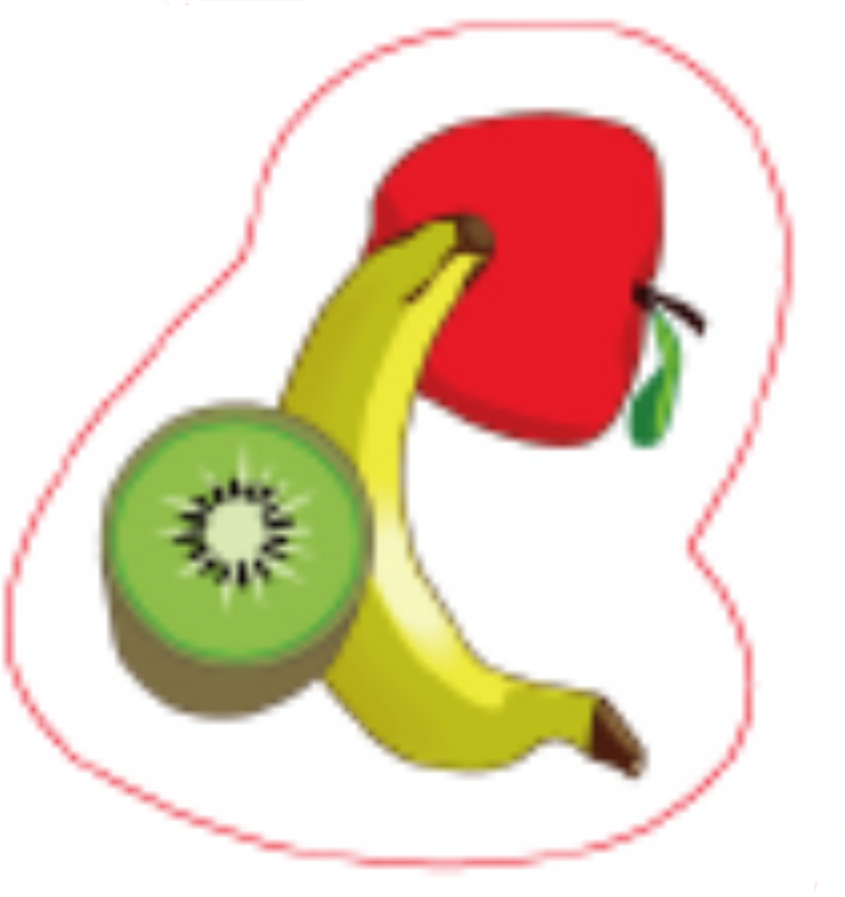 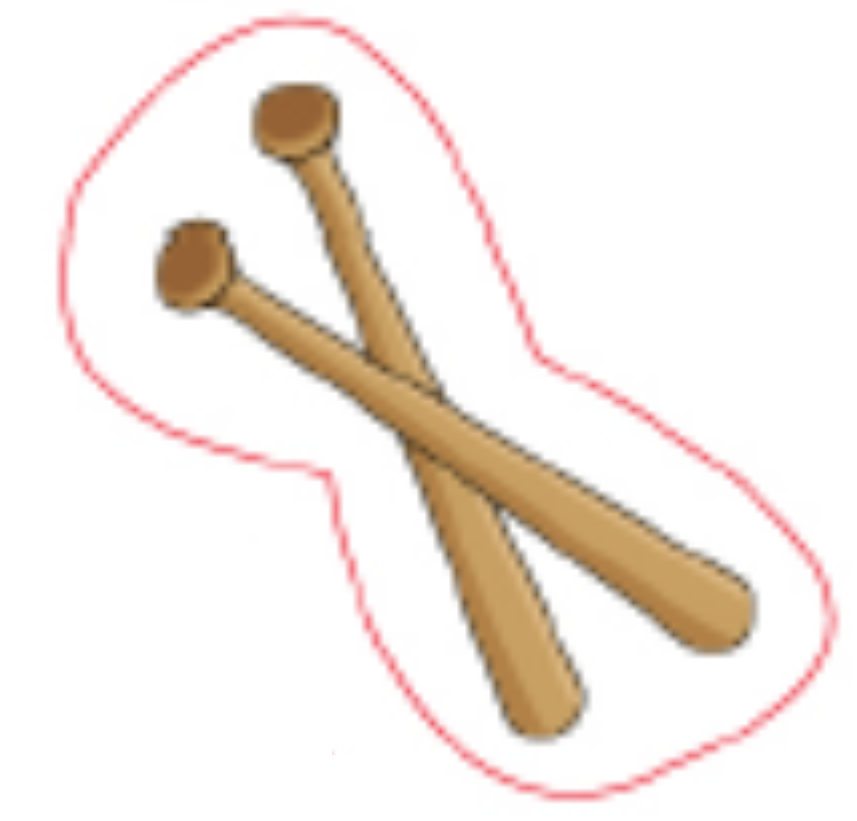 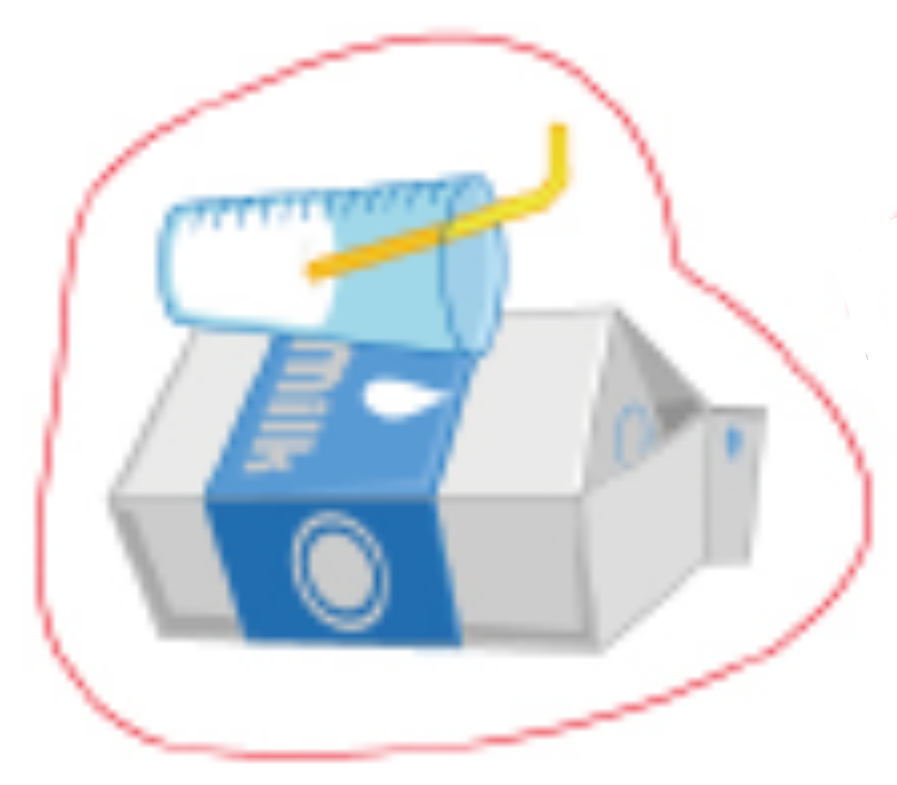 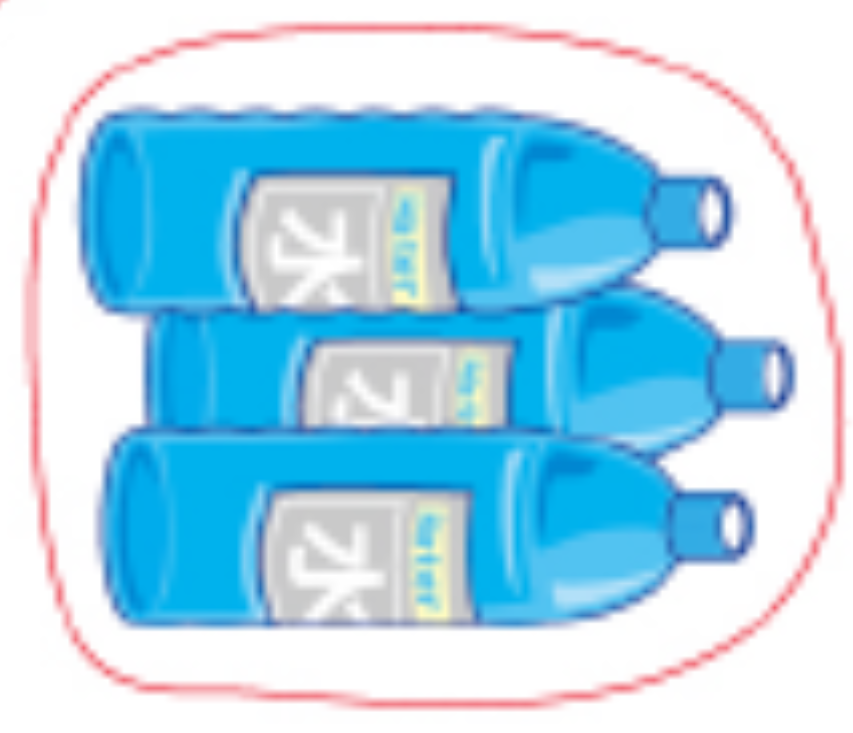 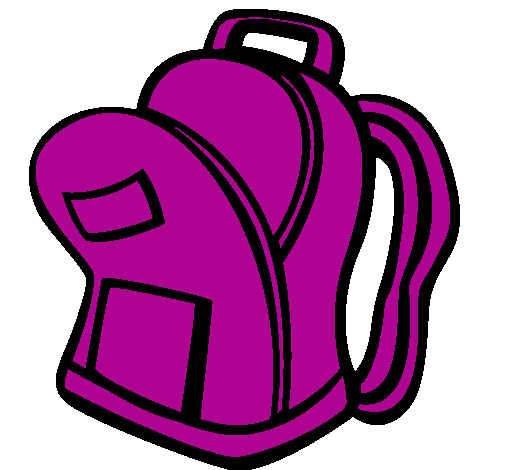 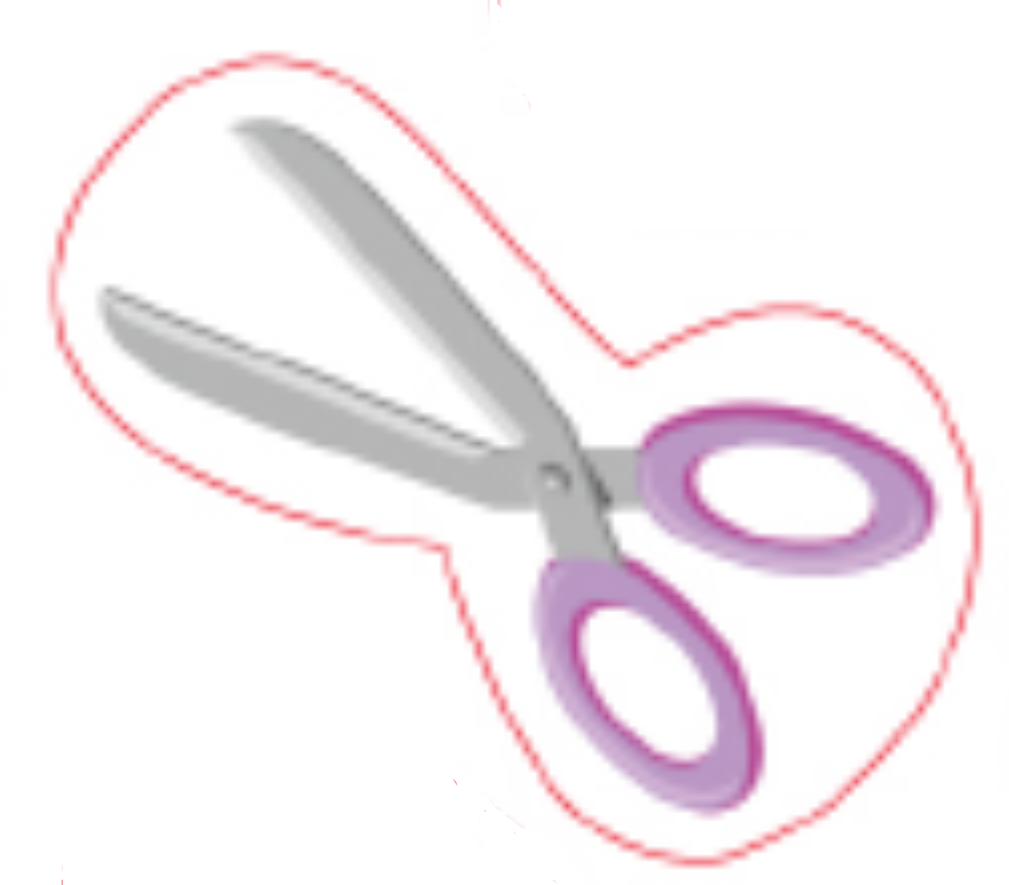 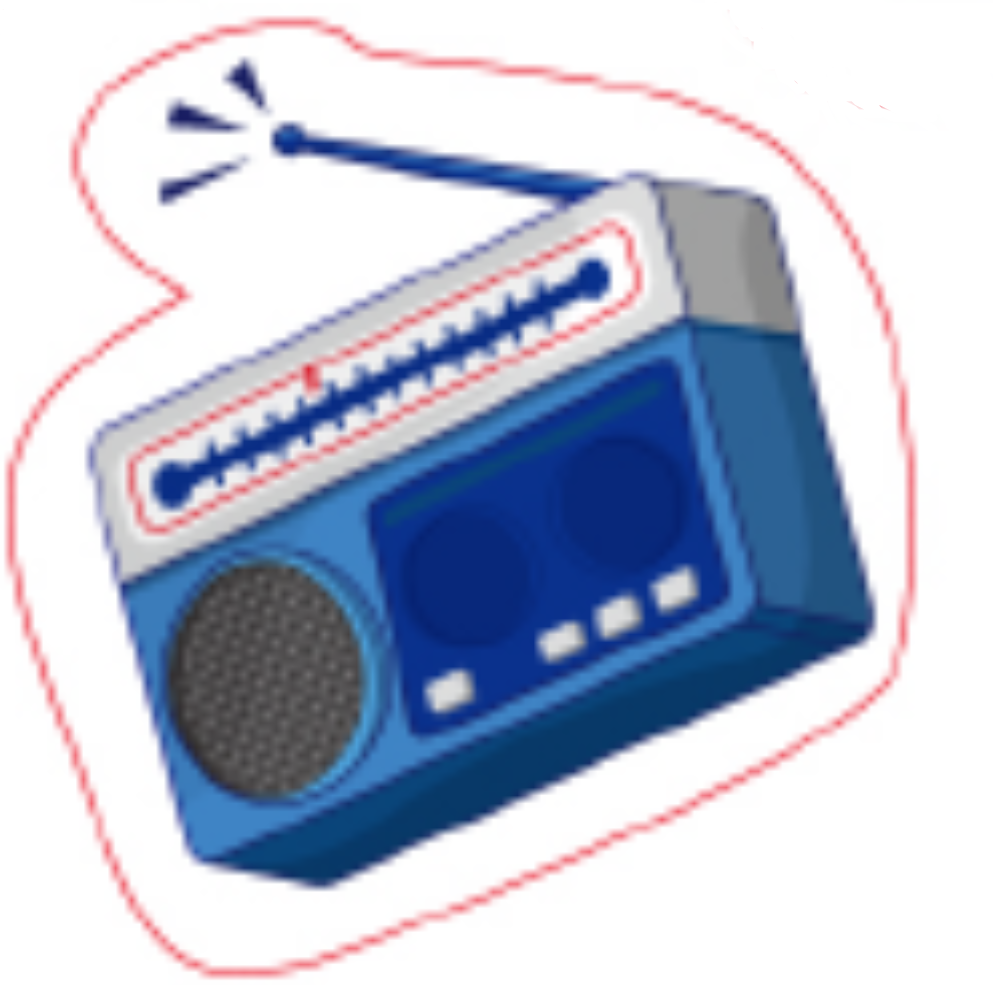 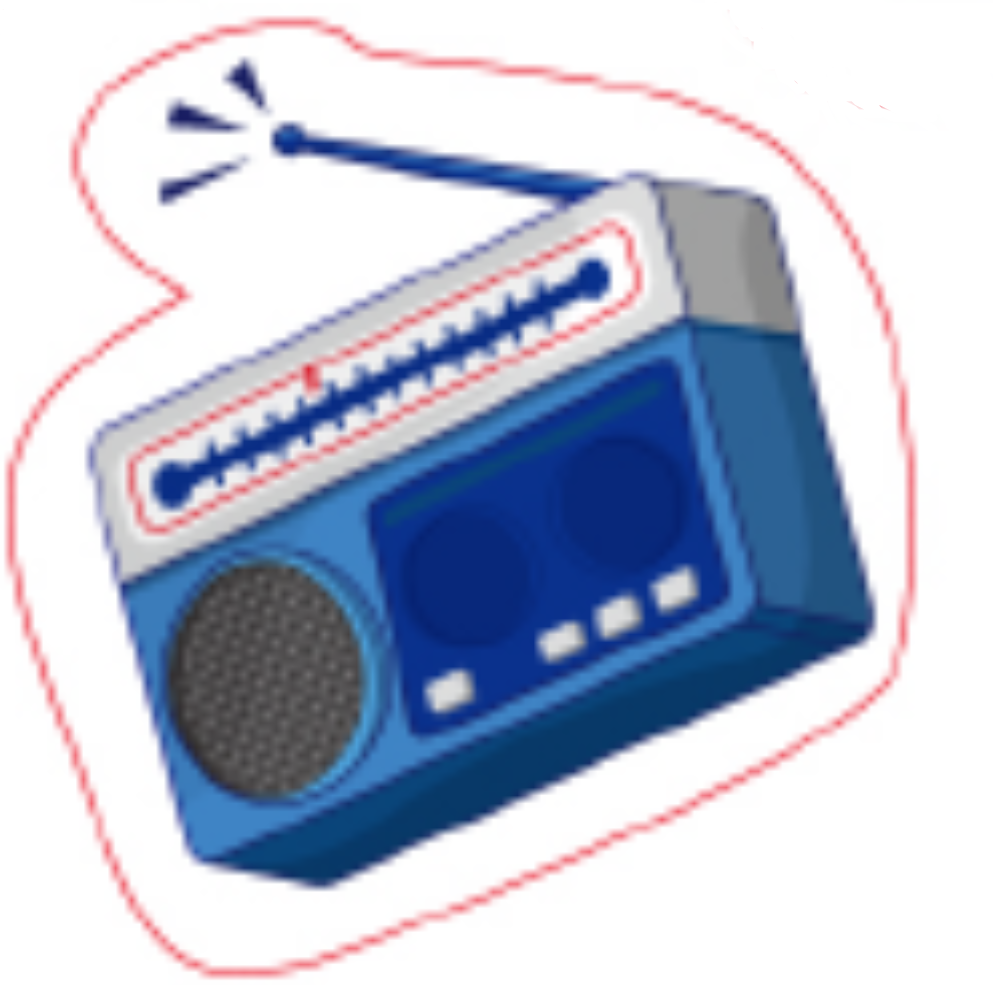 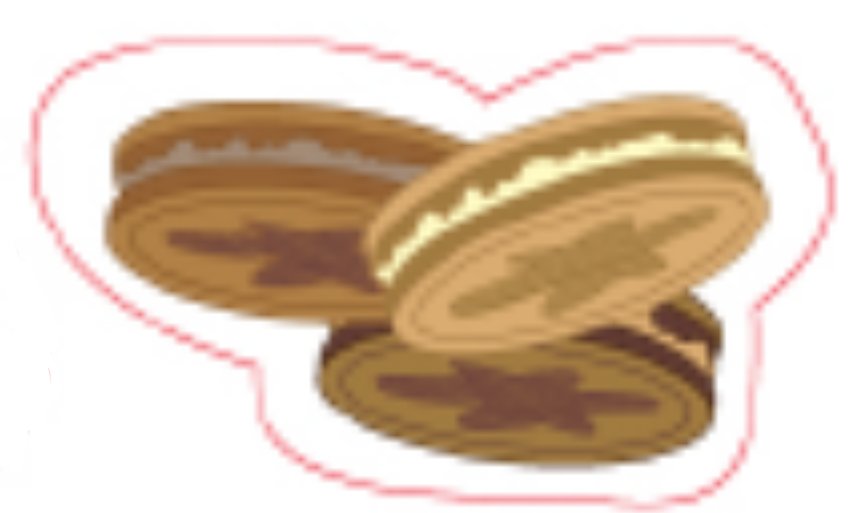 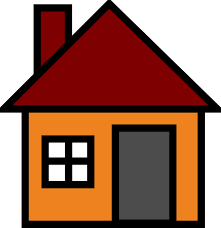 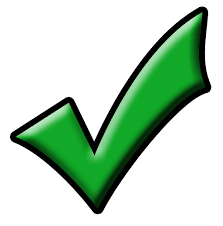 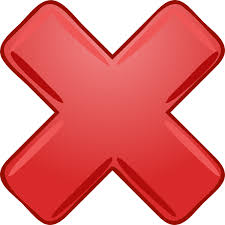 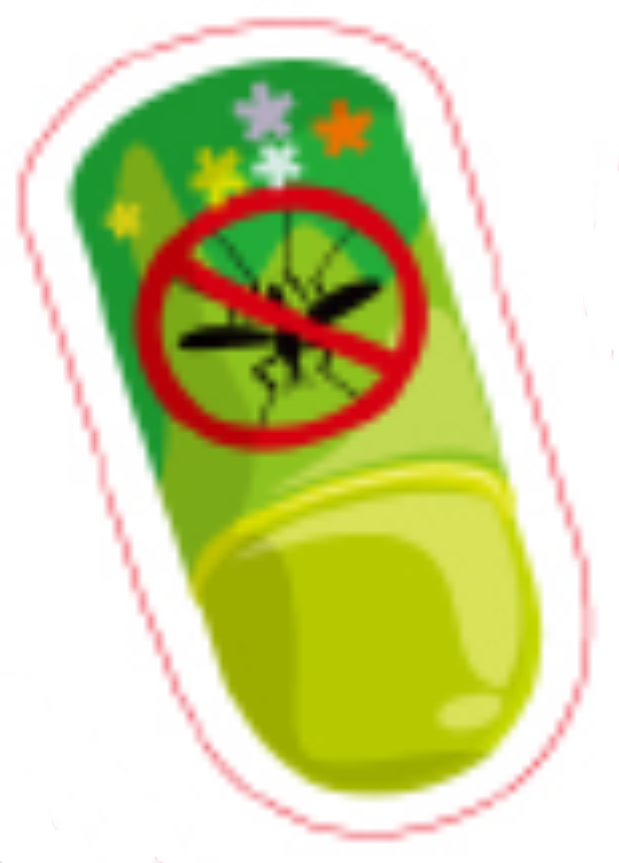 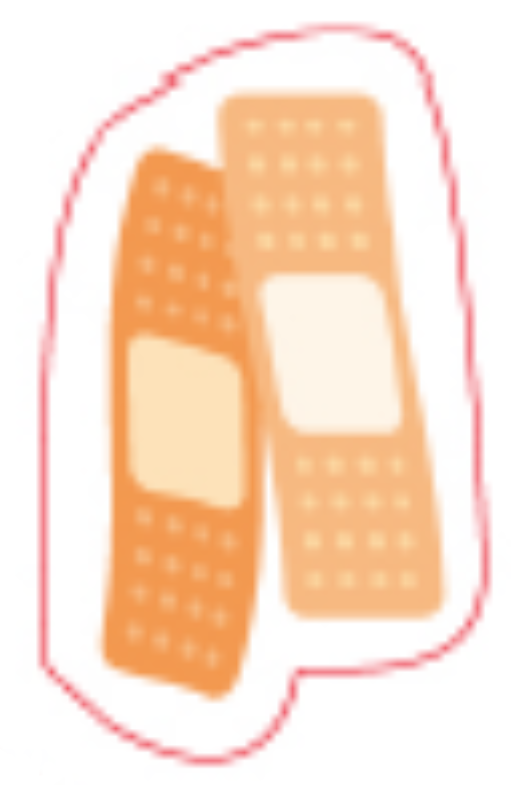 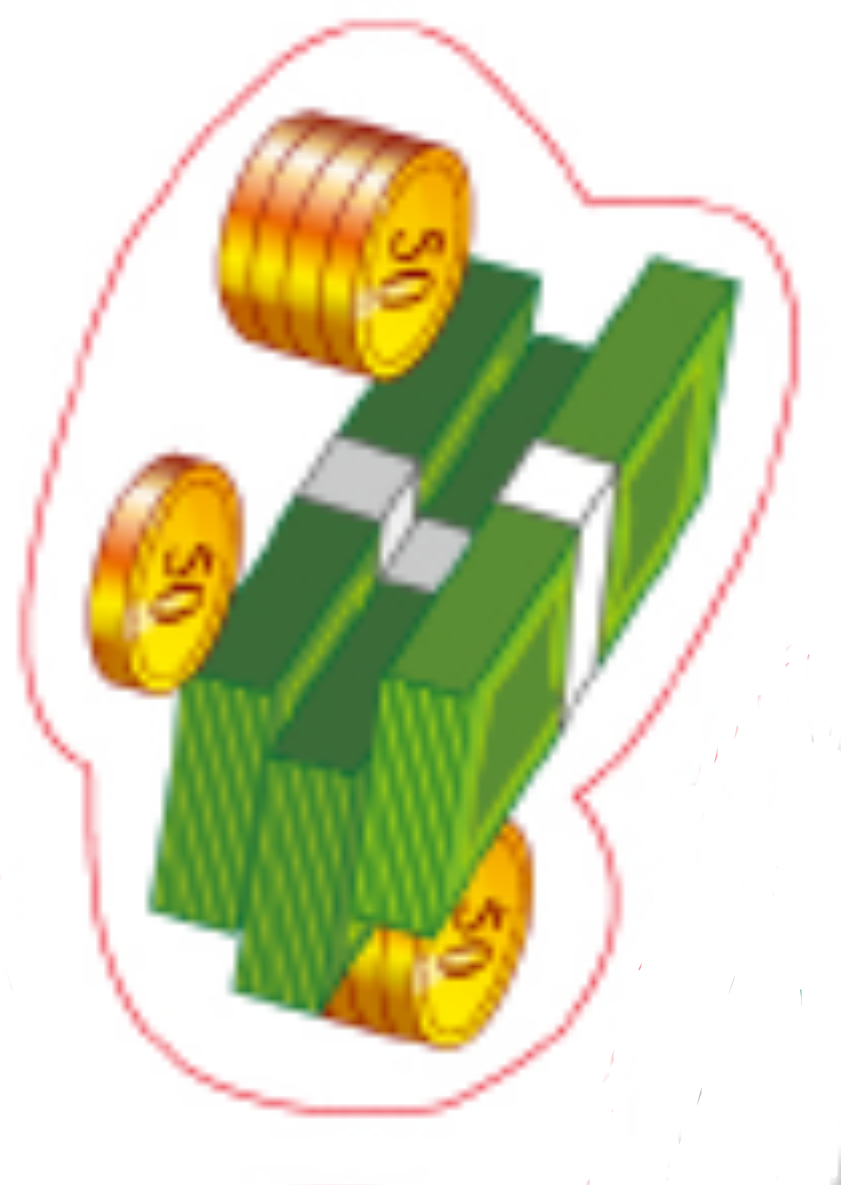 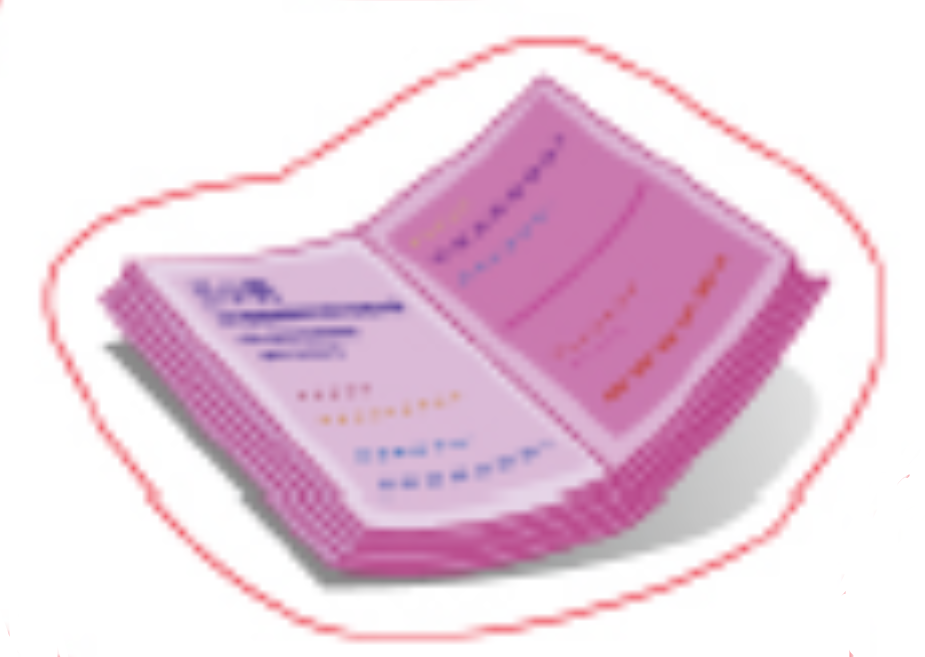 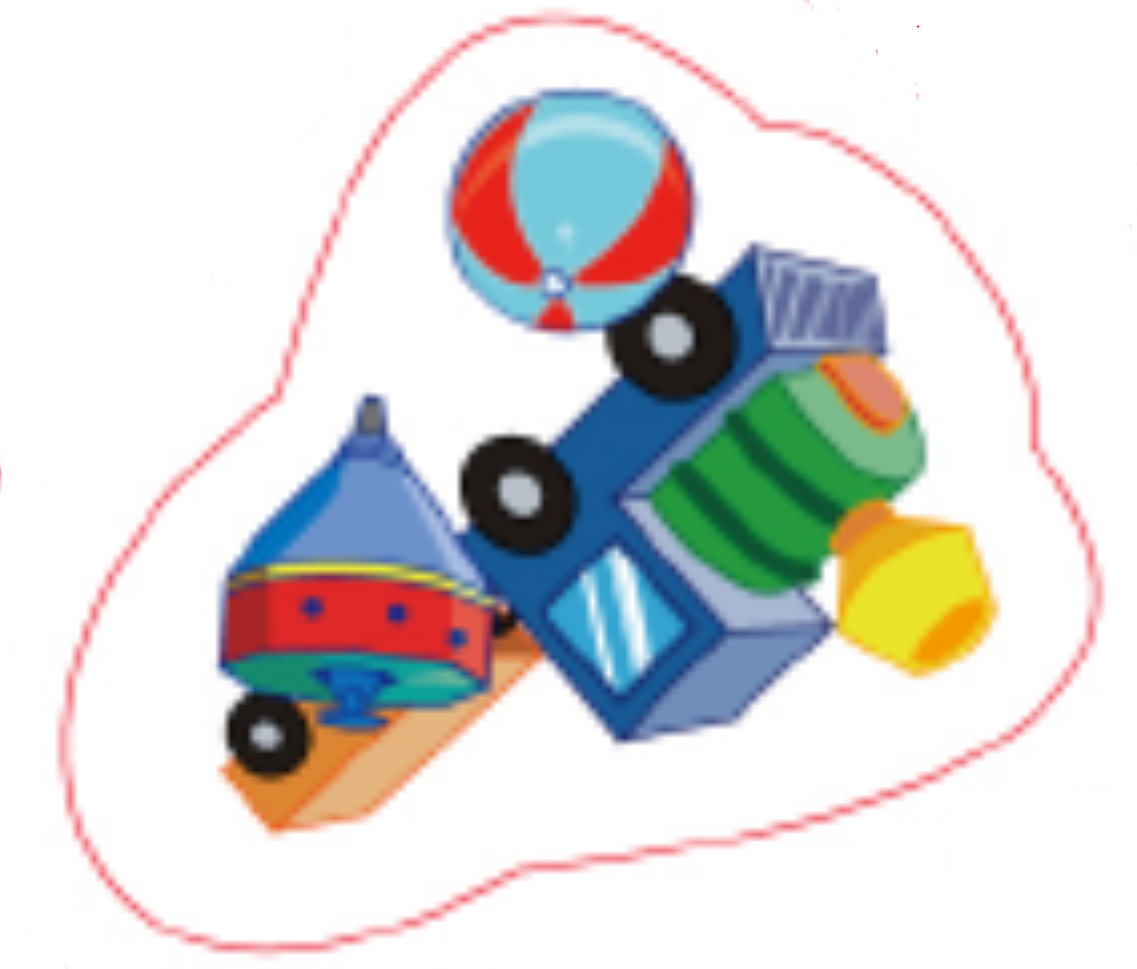 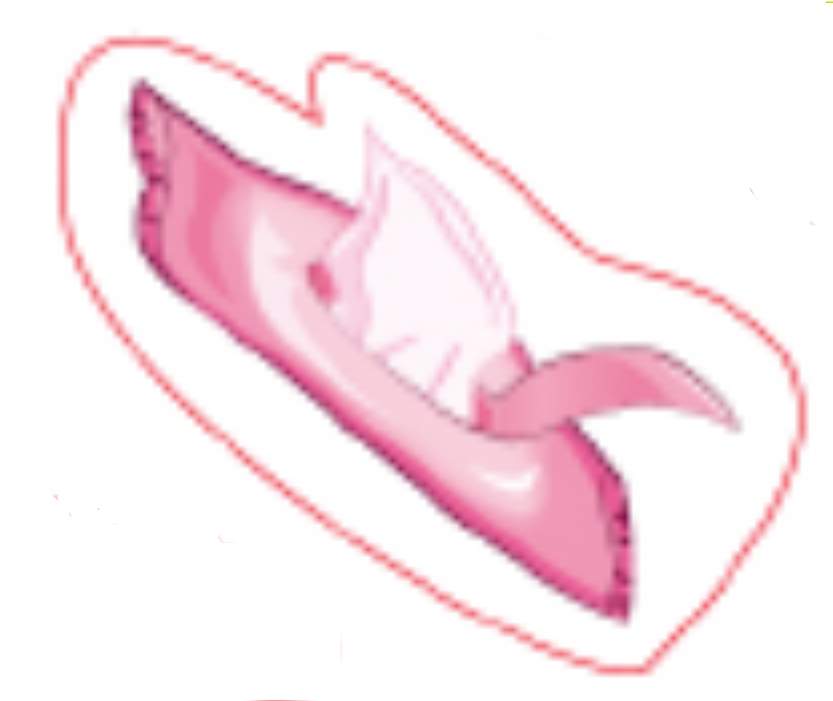 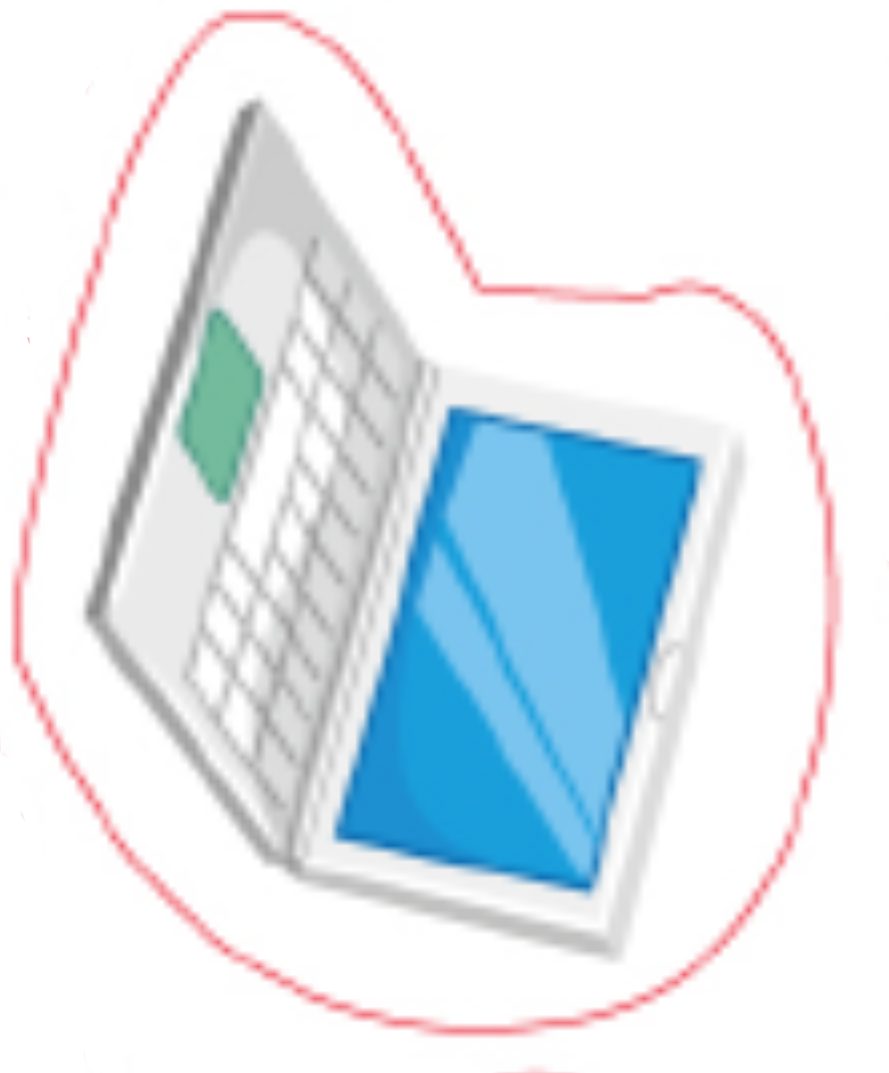 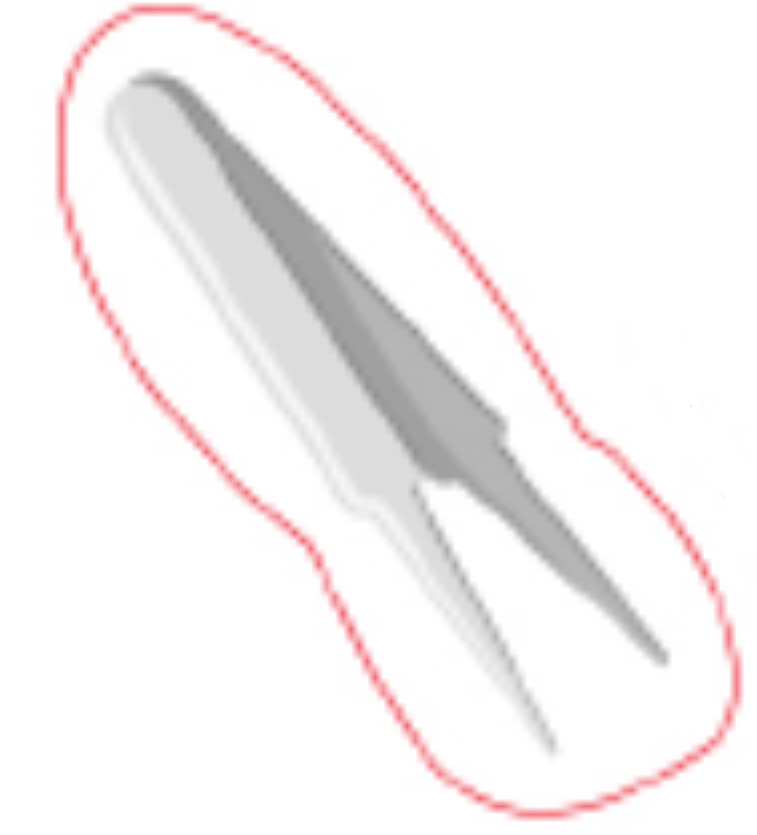 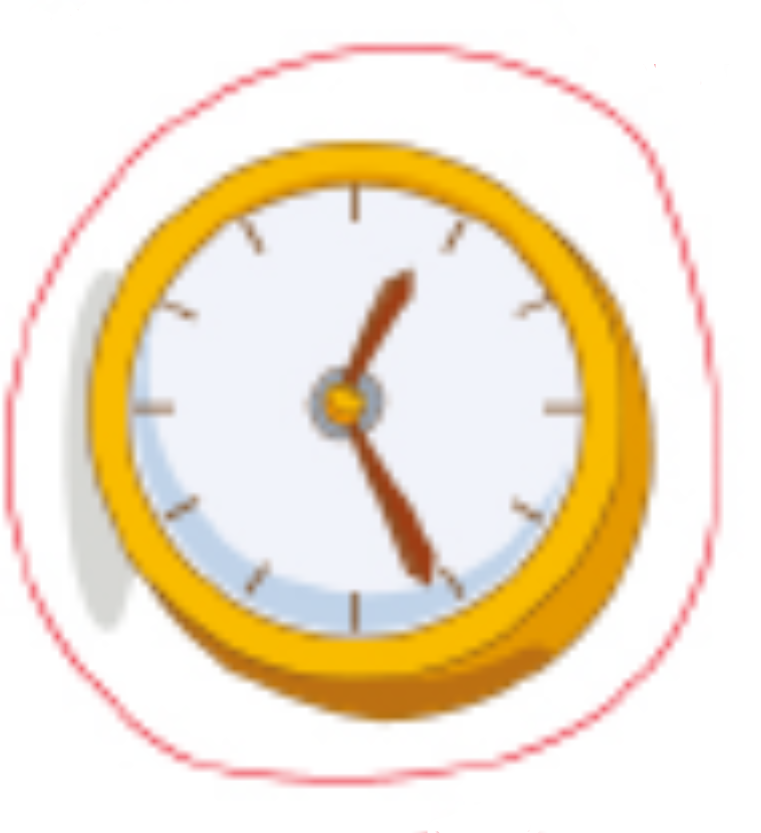 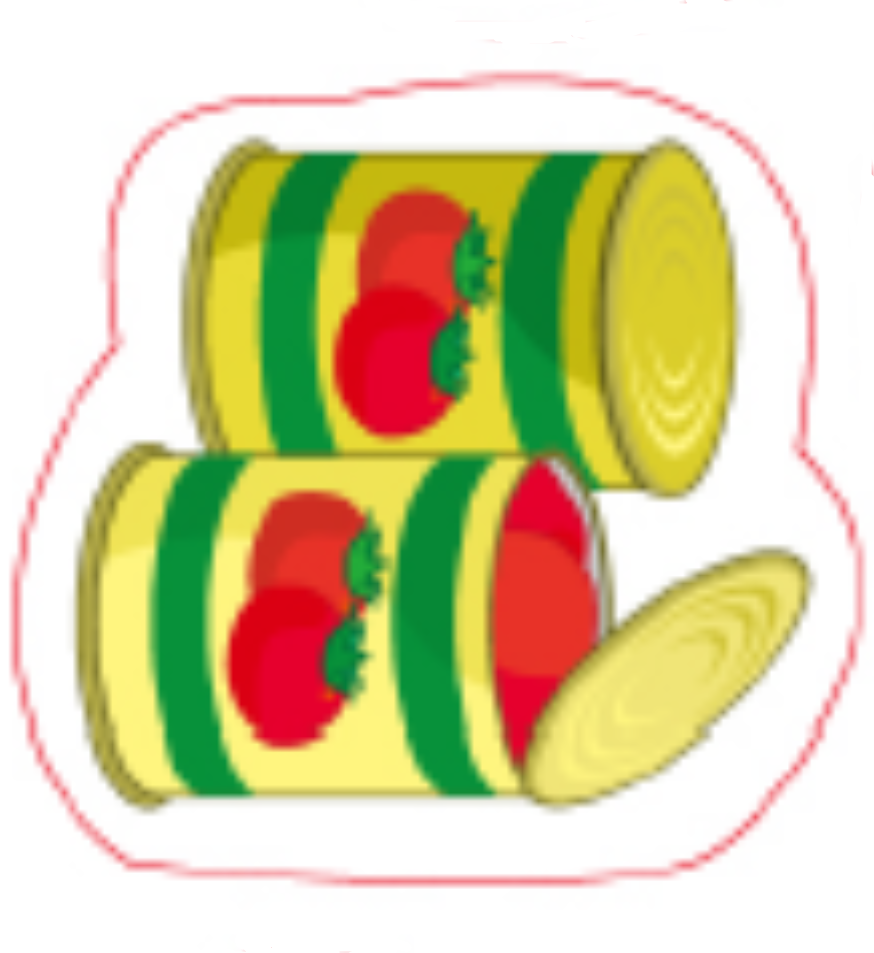 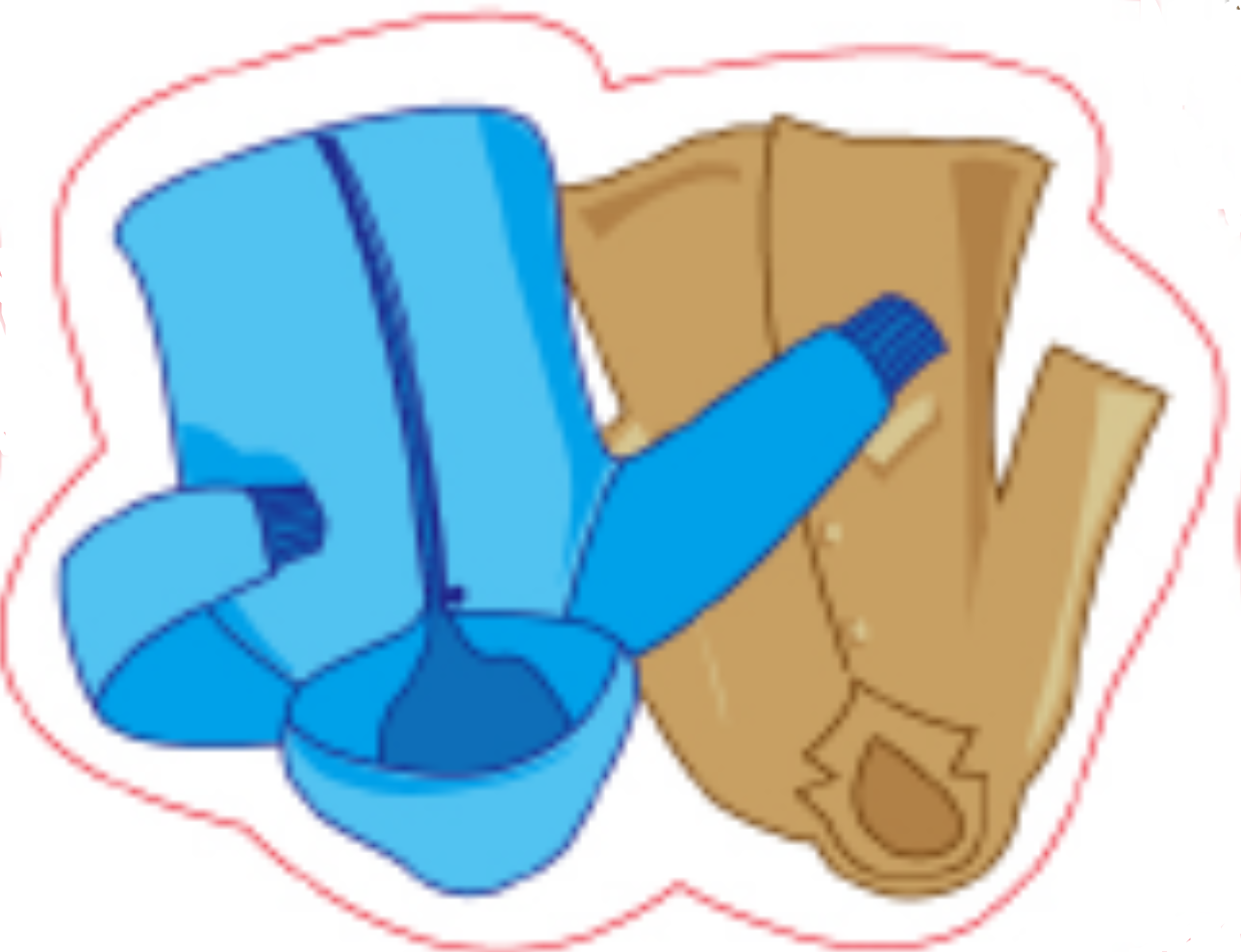 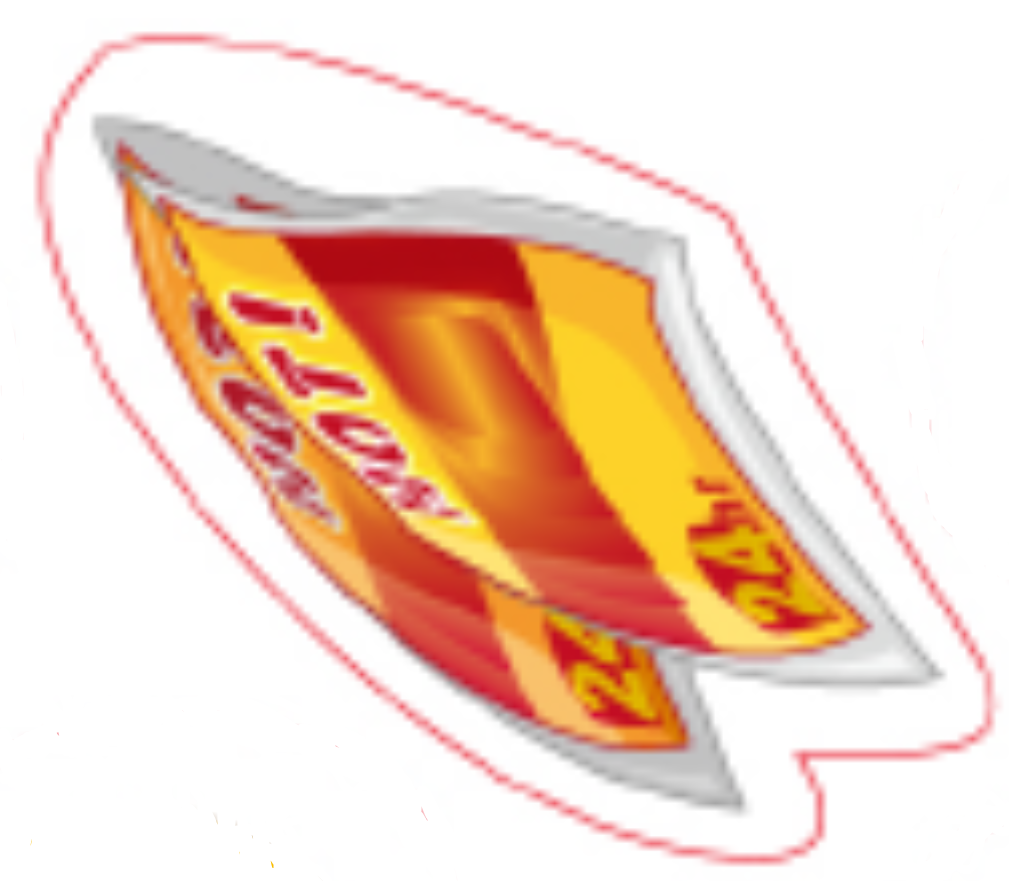 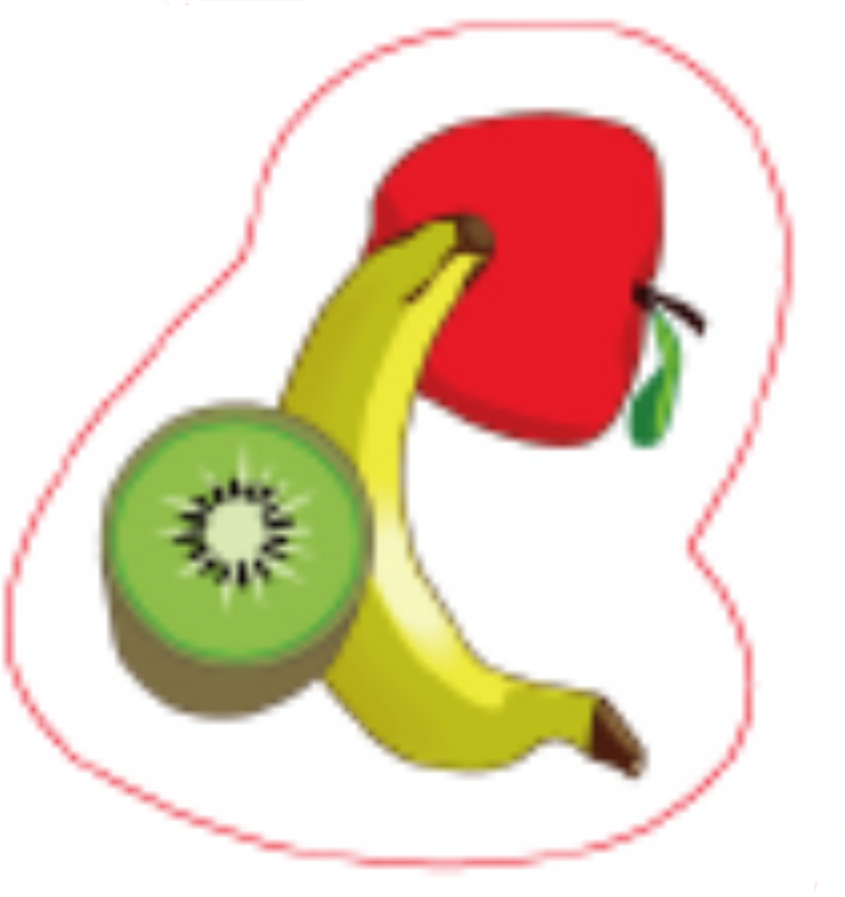 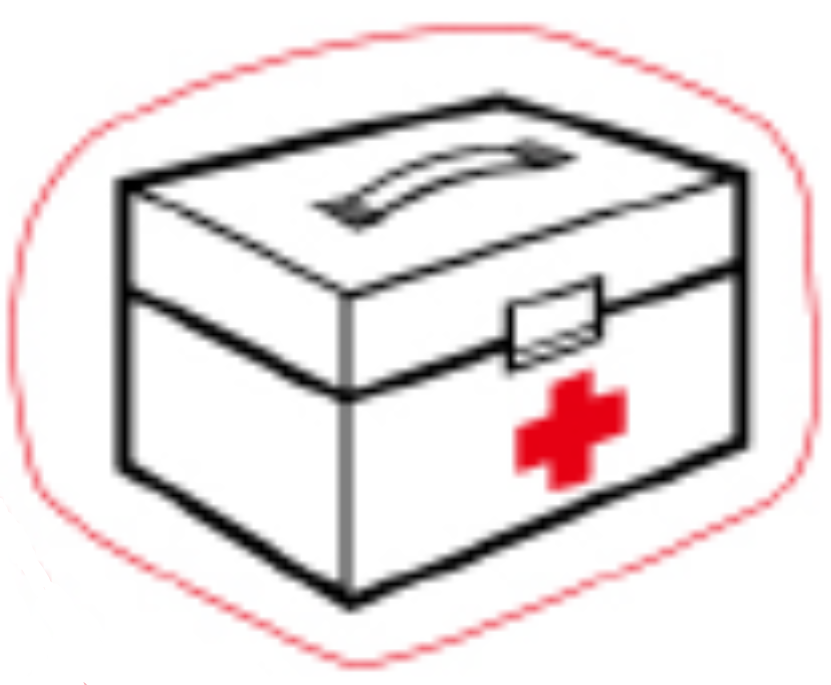 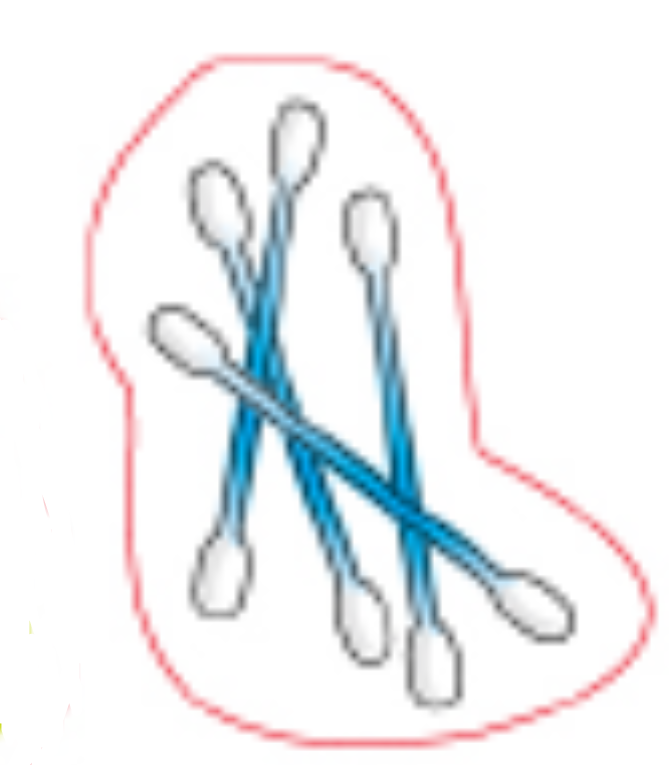 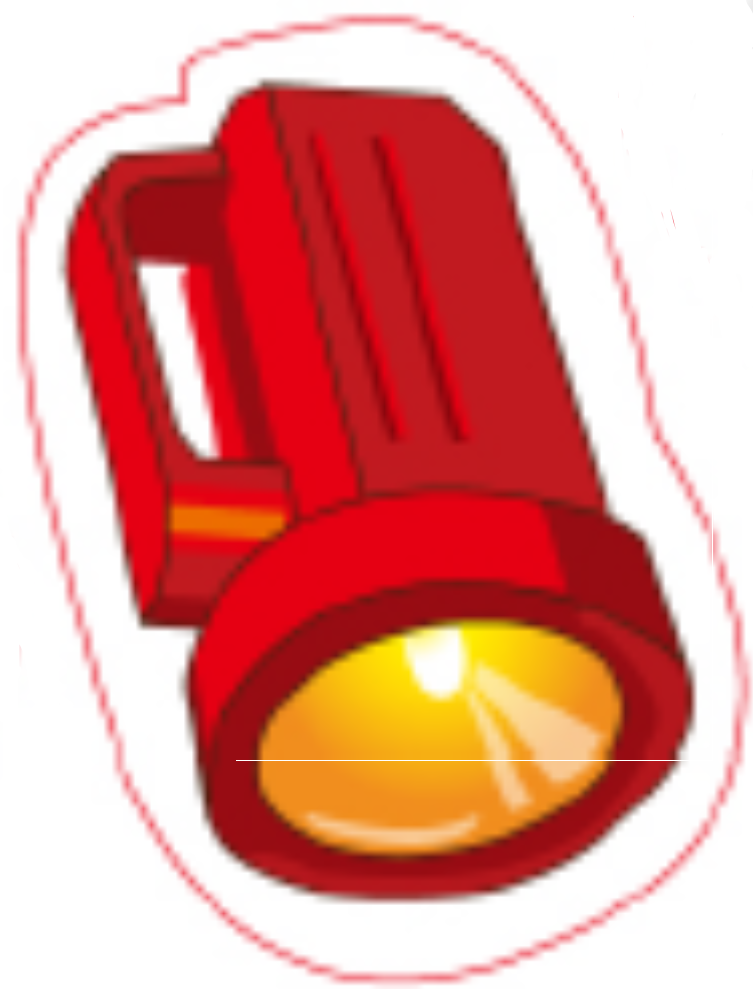 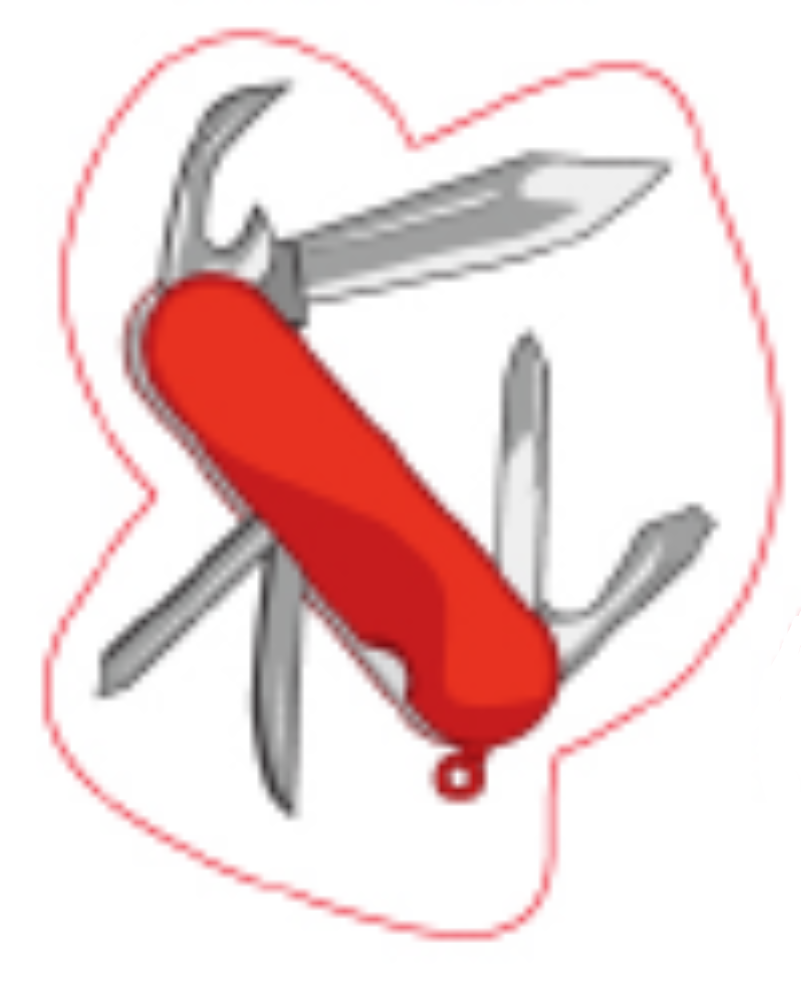 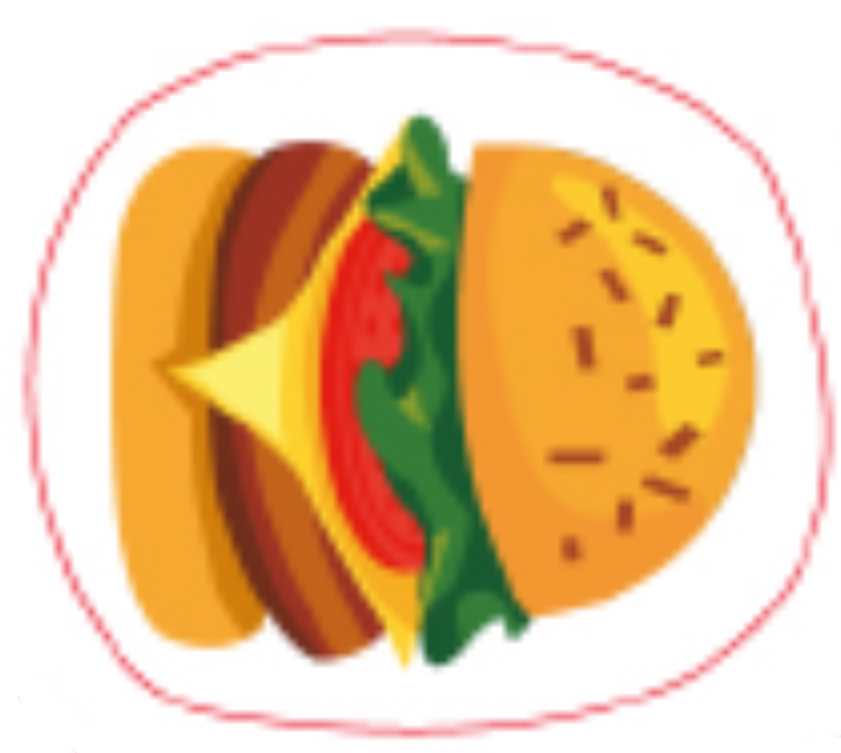